Муниципальное дошкольное образовательное учреждение «Детский сад №78 комбинированного вида»
«Воспитание духовно-нравственной культуры дошкольников средствами музейной педагогики »
Подготовили воспитатель:
Малаева О.Б
Цель: возрождение в воспитании дошкольников патриотизма, как важнейшей духовно-нравственной и социальной ценности, посредством воспитания любви к родному краю, знакомства с культурными традициями народов, проживающих на территории Мордовии, бытом, обычаями, фольклором, праздничным календарем.      Задачи:-  Включить детей и родителей в творческий процесс по созданию и пополнению мини-музея;- Способствовать формированию представлений о формах традиционного семейного уклада;- Ориентировать семью на духовно – нравственное воспитание детей;- Формировать чувство любви к Родине на основе изучения  народных традиций;- Раскрыть через предметы, экспонаты выставки, экспозиции в доступной форме уникальную историю своей Родины;- Воспитывать бережное отношение к культурному наследию своей страны, развивать чувство гордости за свой народ.
«Только тот, кто любит, ценит и уважает накопленное и сохраненное предшествующим поколением, может любить Родину;узнав её, стать подлинным патриотом»С. Михалков
В настоящее время актуальной и очень важной задачей является сохранение национальной культуры и традиций, формирование национального самосознания человека. И делать это необходимо с дошкольного возраста, т.к. это возраст, когда у ребенка закладываются нравственные качества личности – доброта, толерантность, умение помогать другим, осознание своей национальной принадлежности. Именно в этом возрасте начинается воспитание любви к родному краю, формируются, доступные пониманию детей представления о своей стране, ее природе, культуре, истории, жизни. 
       Приобщение к народной культуре легче всего происходит через детский музей. При условии, что музей – это практический                      способ ознакомления ребенка с народным бытом, среда                        для фольклора, изучения детьми ремесел, традиций,                     художественного наследия.
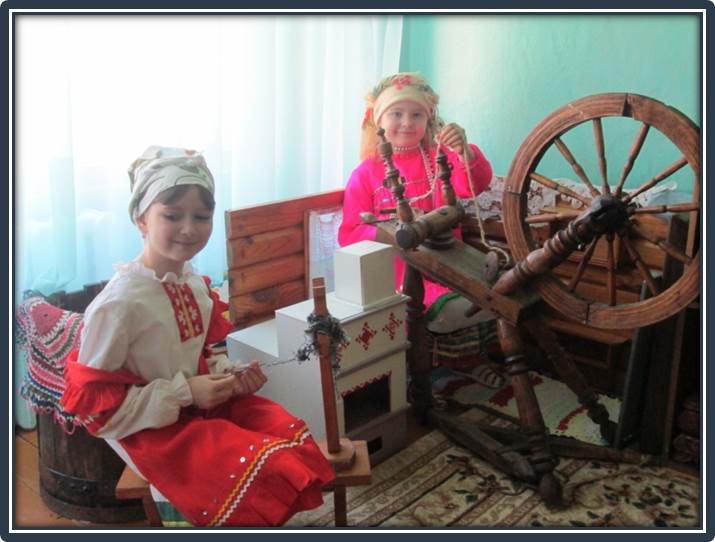 Музей «Народная изба» создан как форма образовательной и воспитательной работы с воспитанниками ДОО…
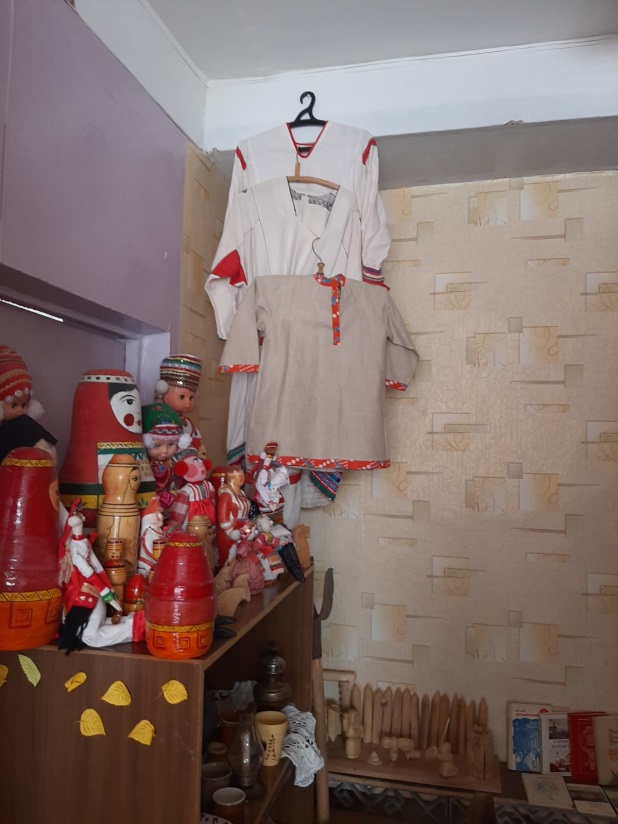 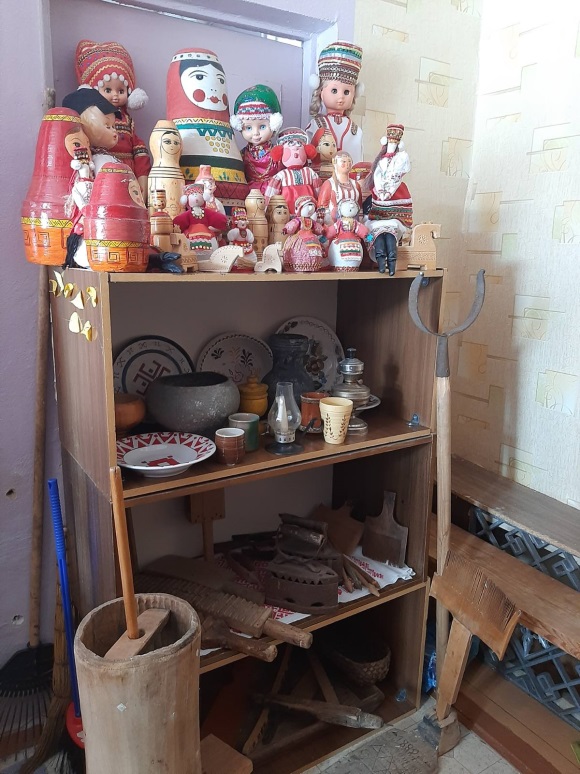 … и содержит разнообразный наглядный и практический материал.
Макет русской избы (русская печка, посуда, утварь, люлька, игрушки, Красный угол, сундук, ухват, и т.д.)
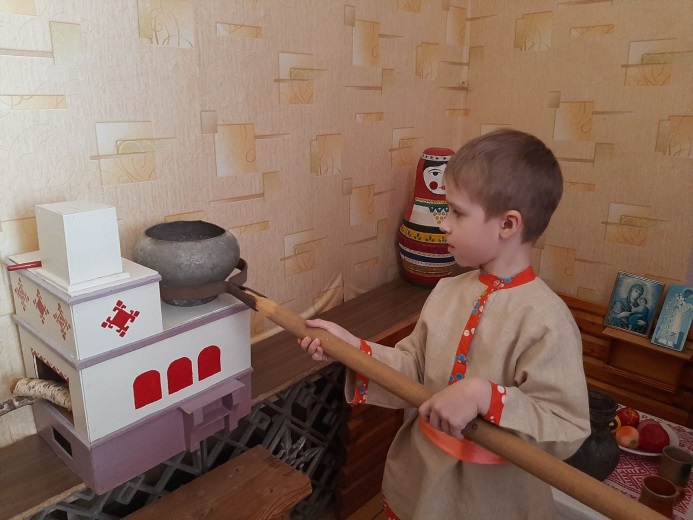 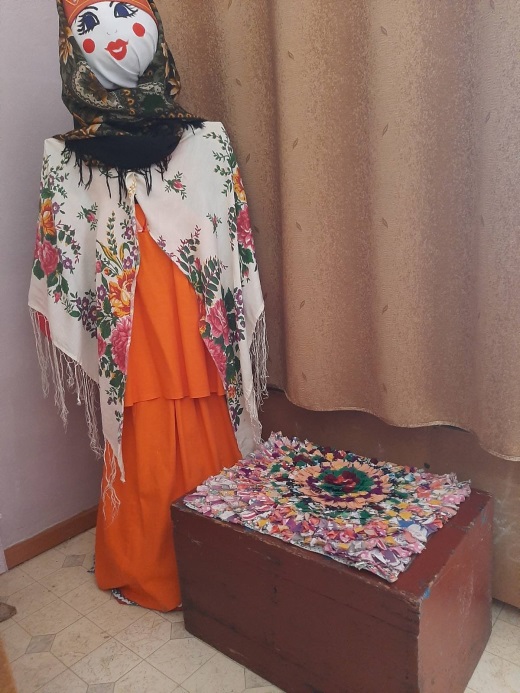 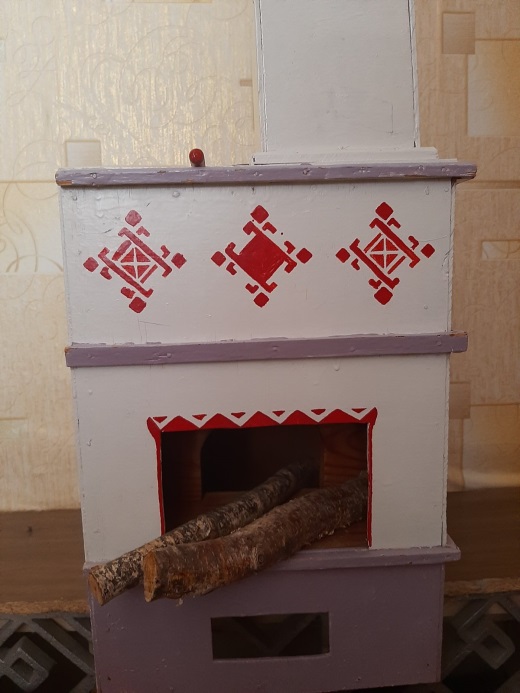 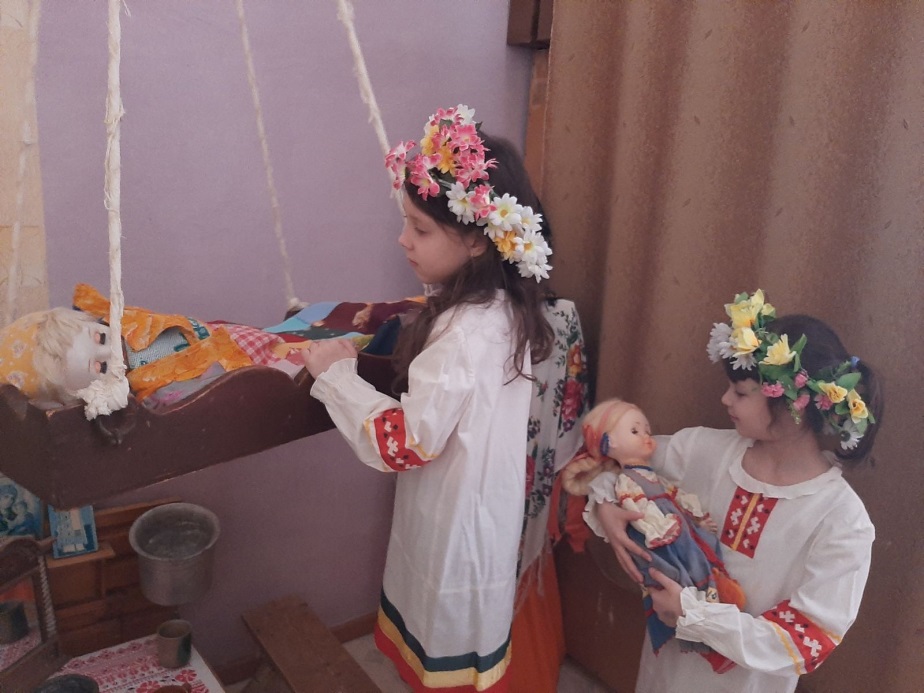 Предметы быта: прялка, рушники, корзина, туесок,  шкатулка из бересты, утюги и т.д.
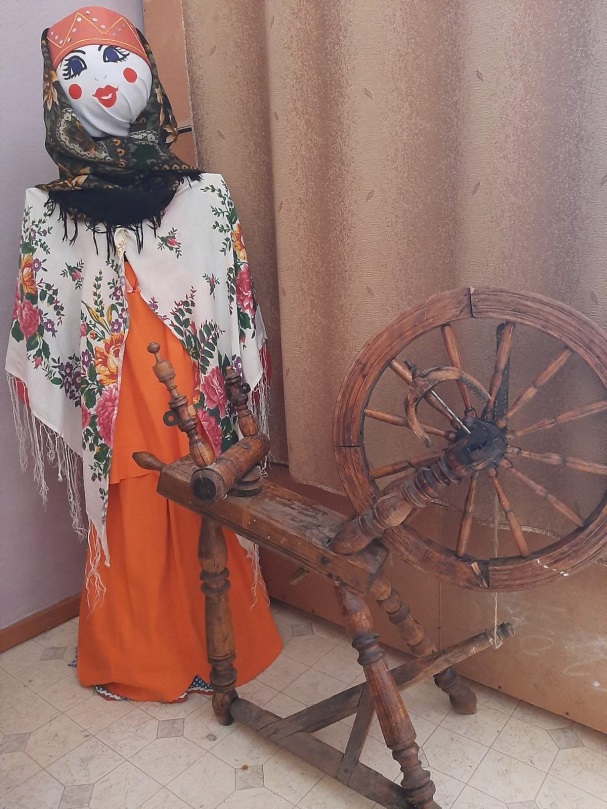 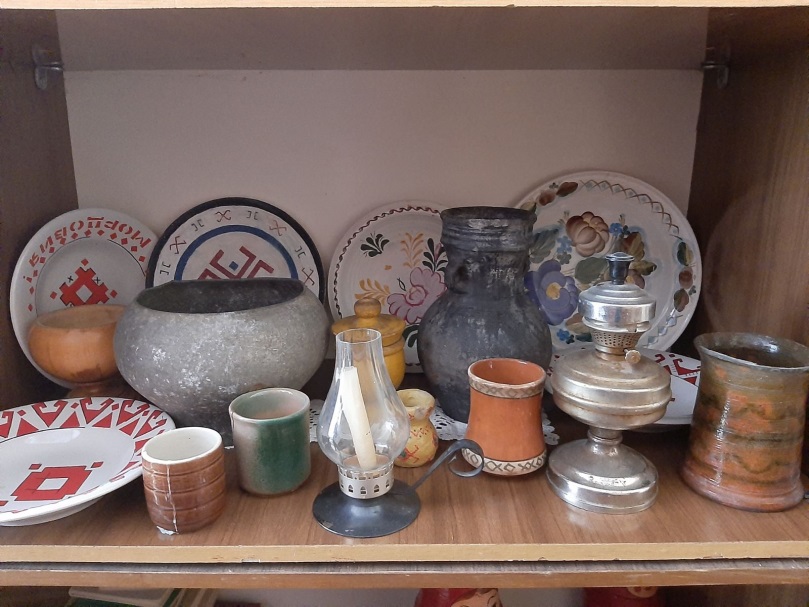 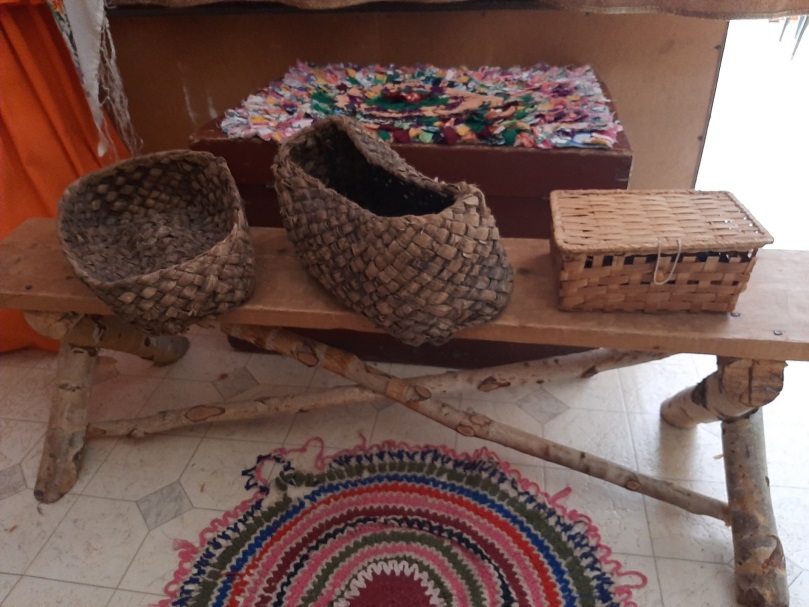 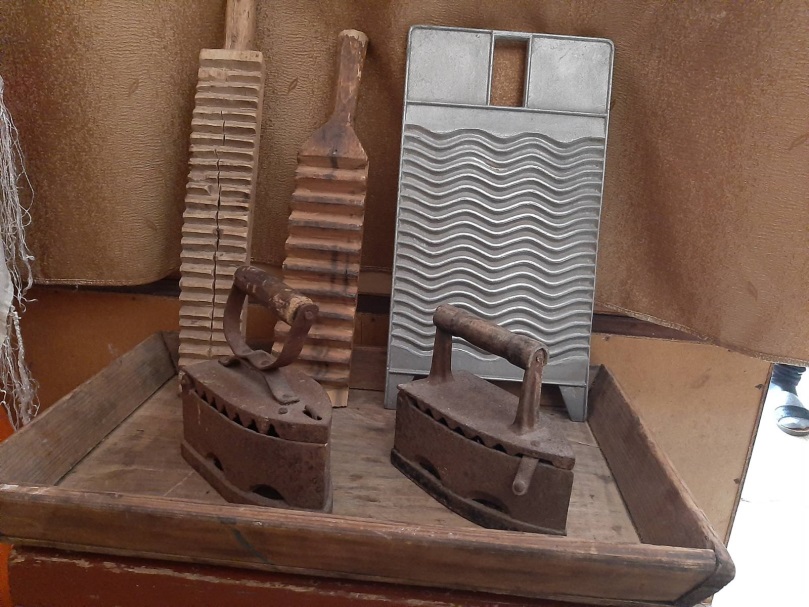 Посуда: деревянные ложки, чашка, плошка, поднос, чугунки, расписная доска
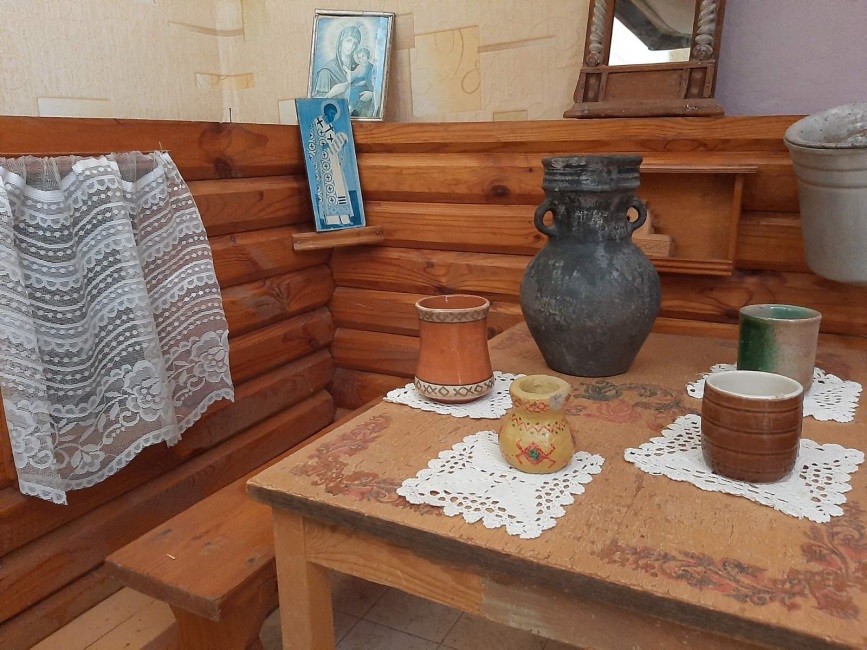 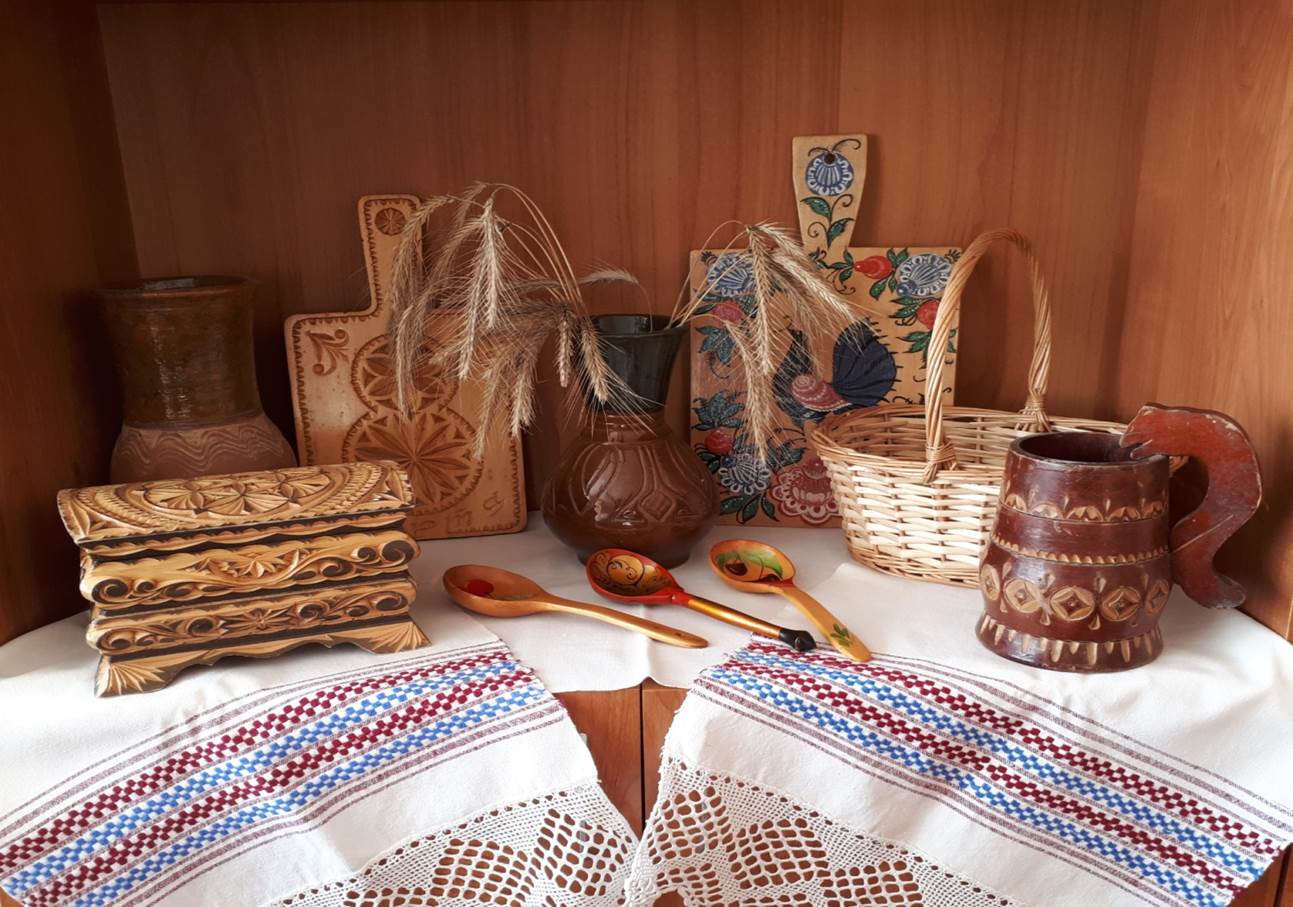 Одежда: сарафан, лапти, рубаха
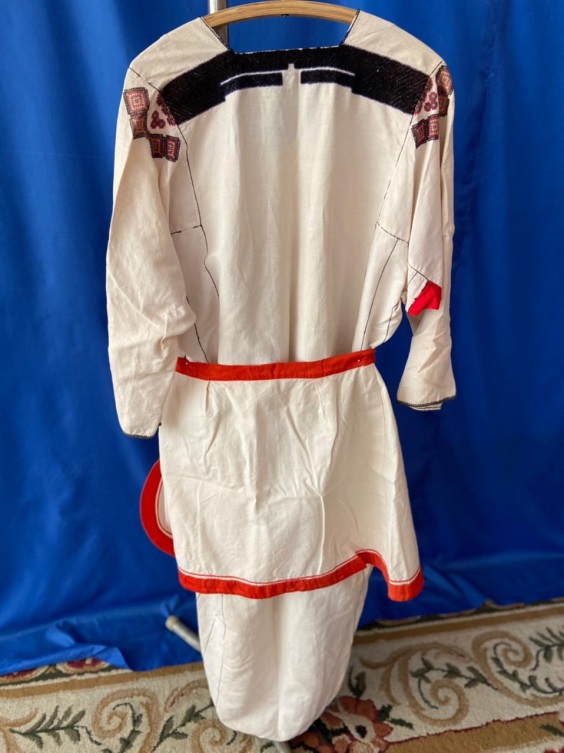 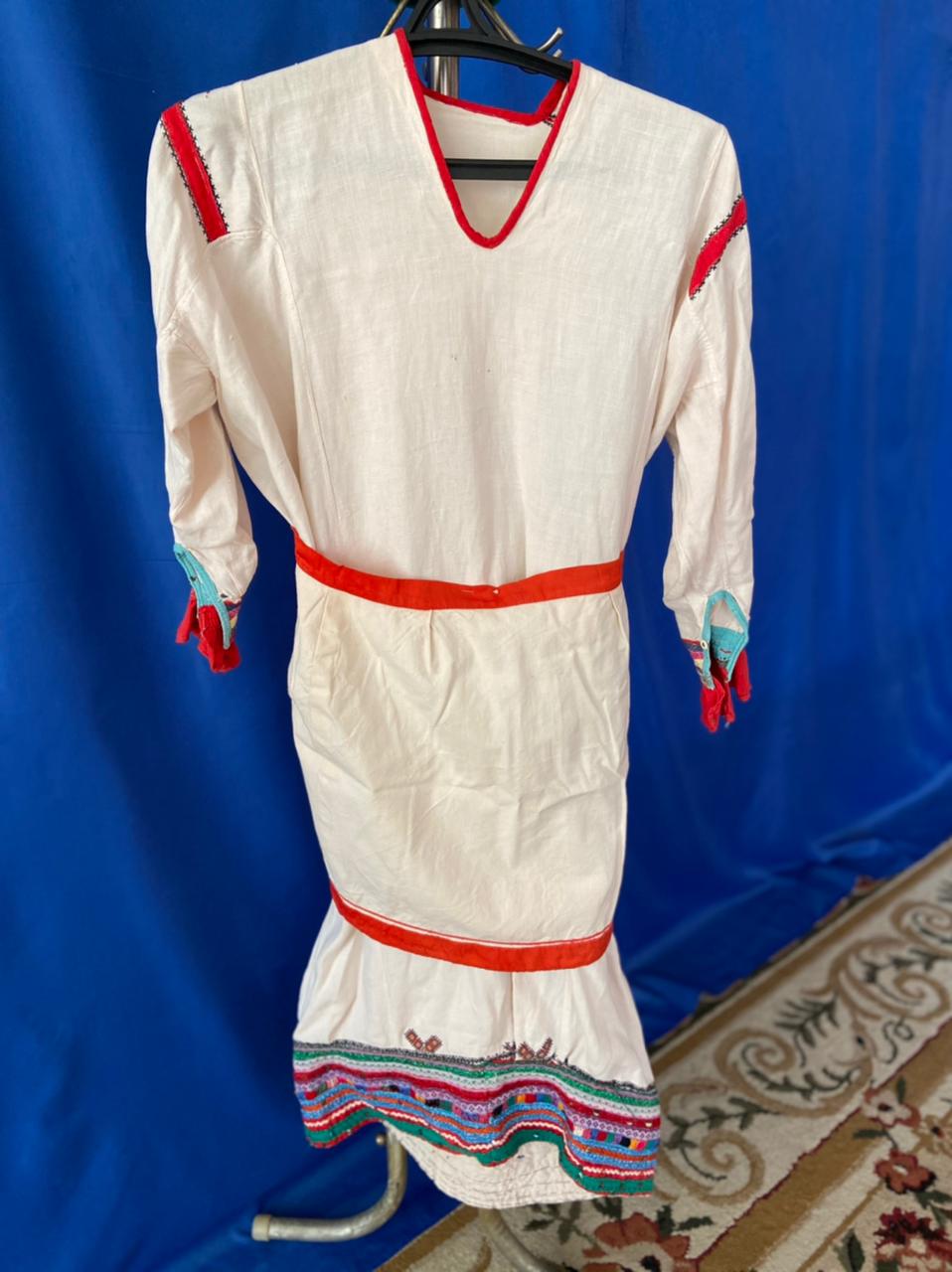 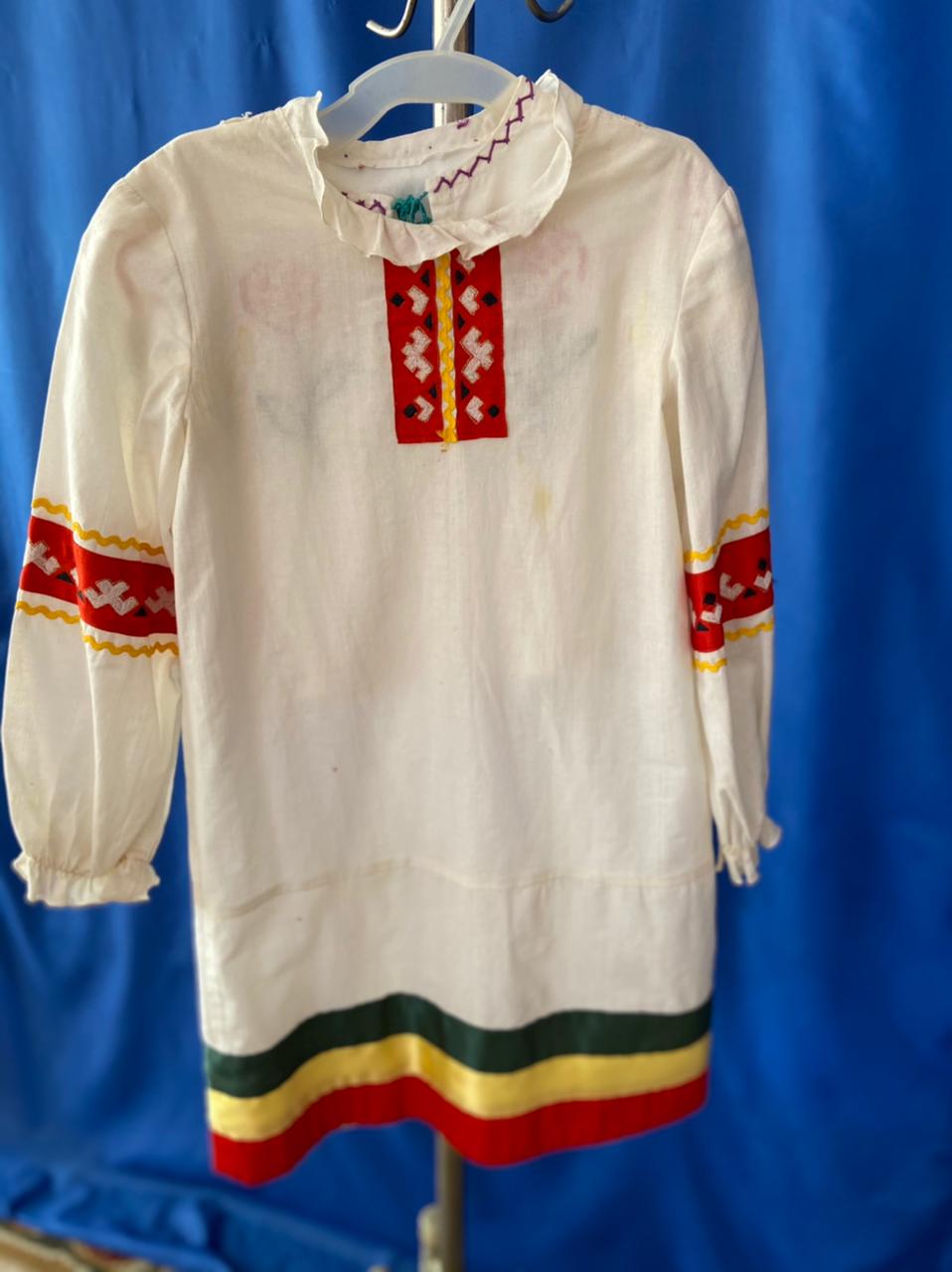 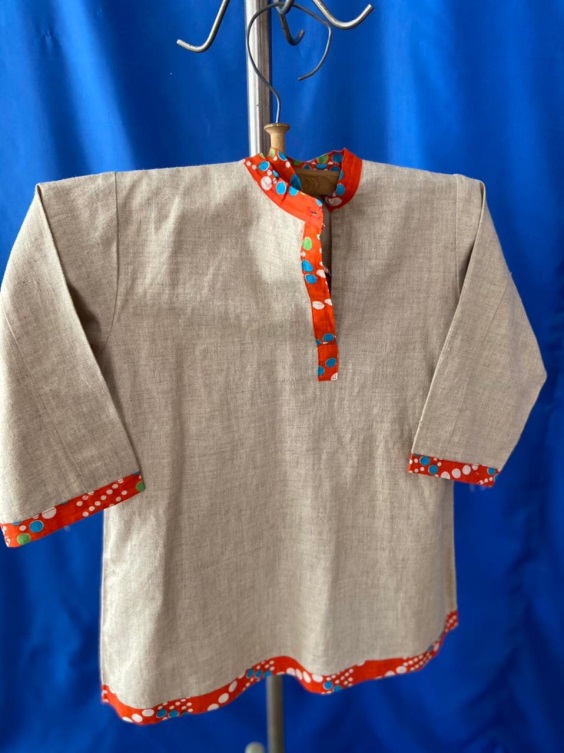 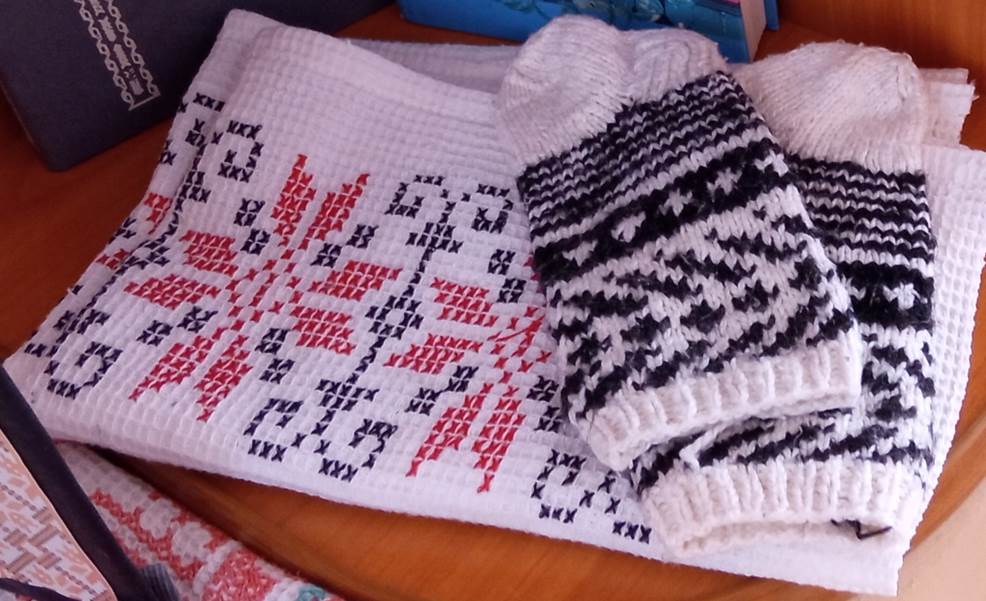 Изделия народных мастеров из дерева
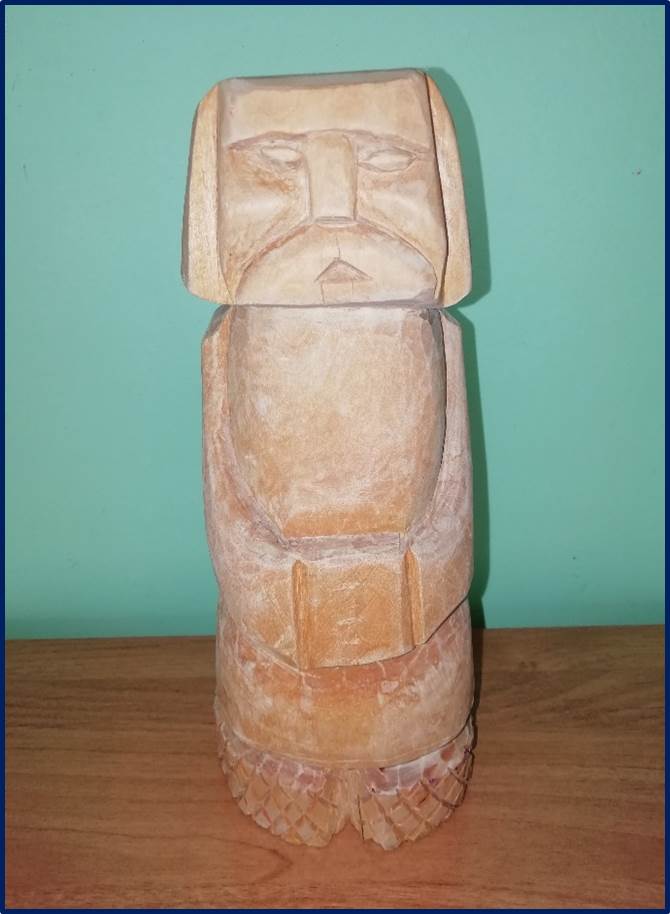 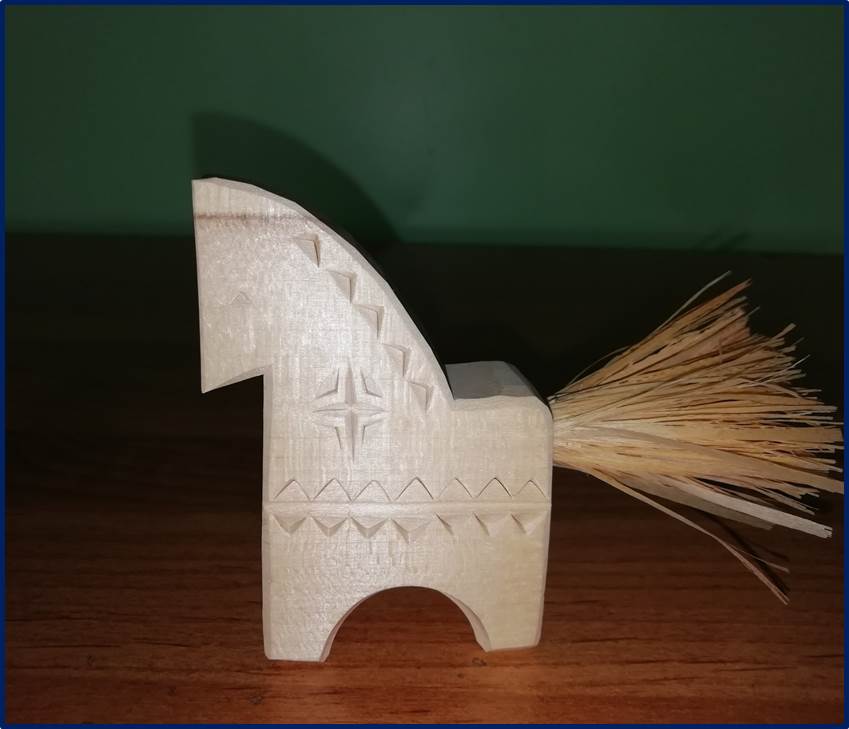 Изделия народных мастеров из глины
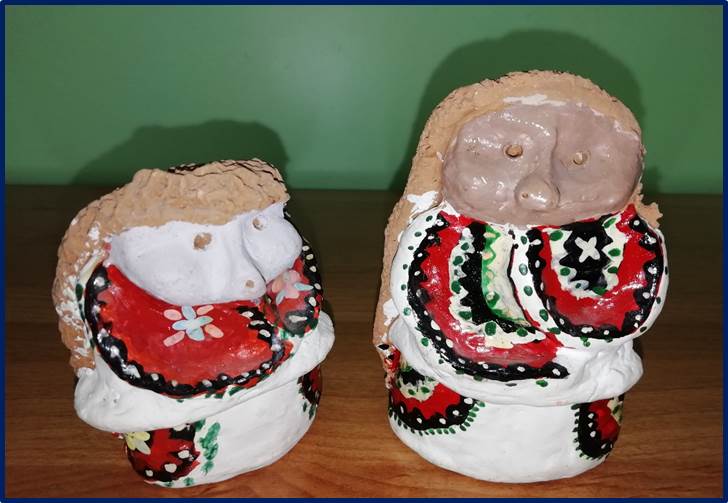 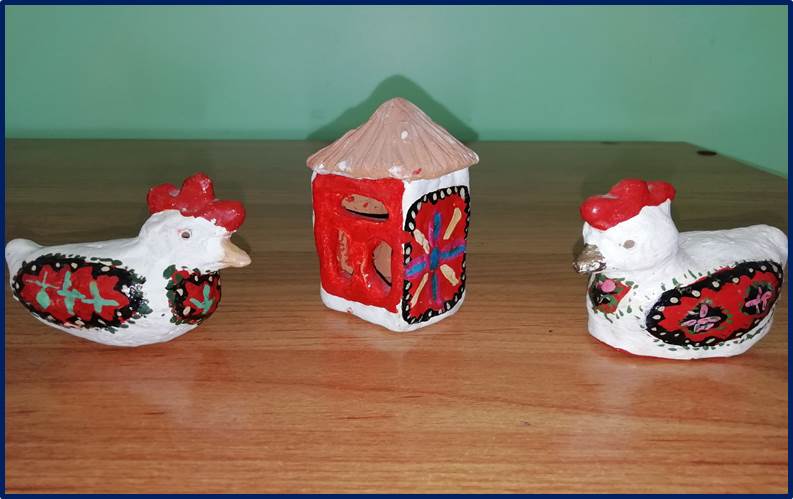 Куклы в национальных костюмах
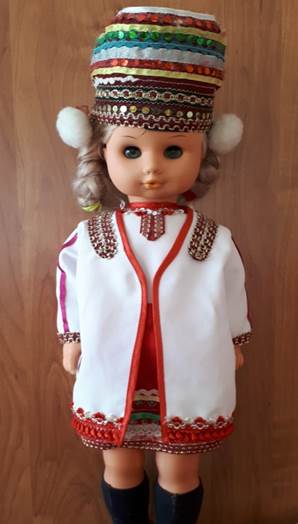 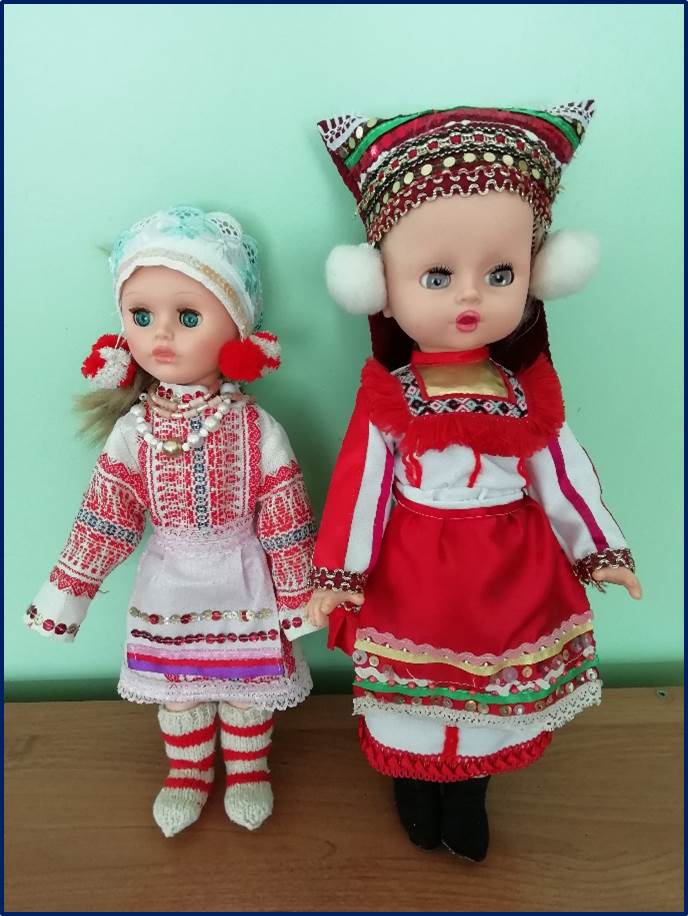 Народные музыкальные инструменты: балалайка, гармошка,  трещотка, ложки, свистулька и др.
Также в мини-музее «Народная изба» представлены: 
дидактические игры
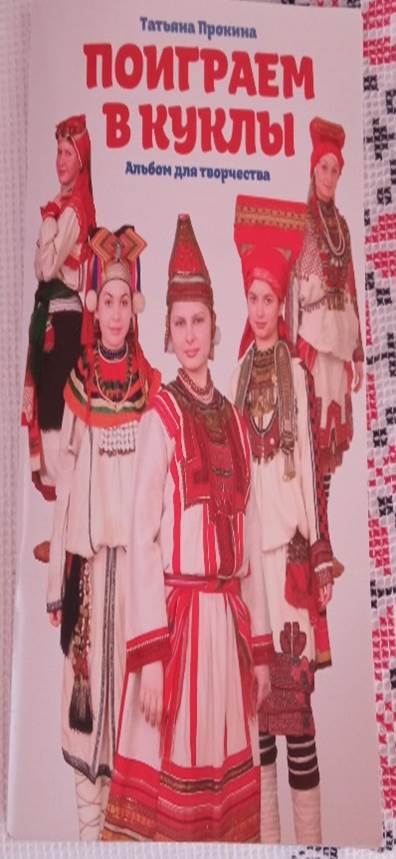 Литература для детей
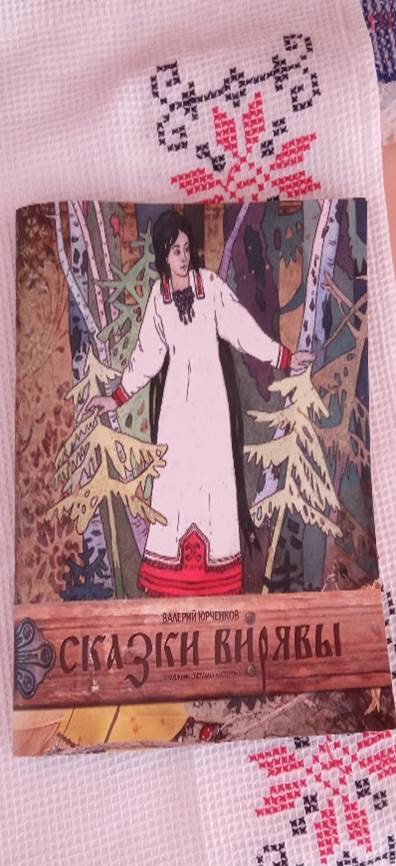 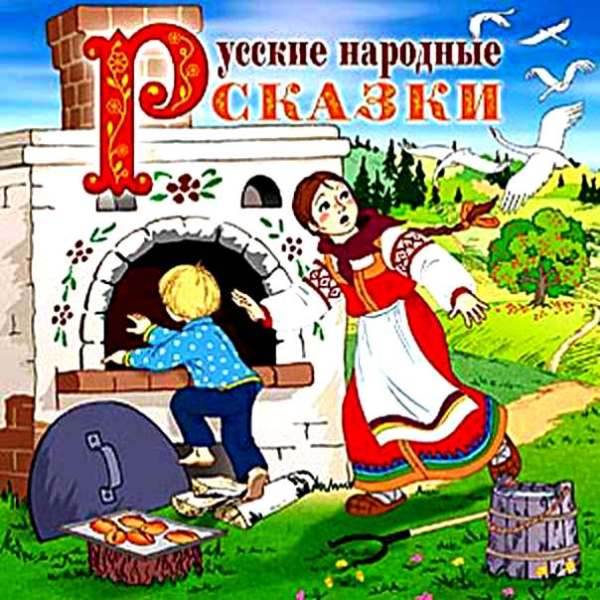 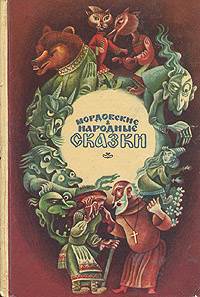 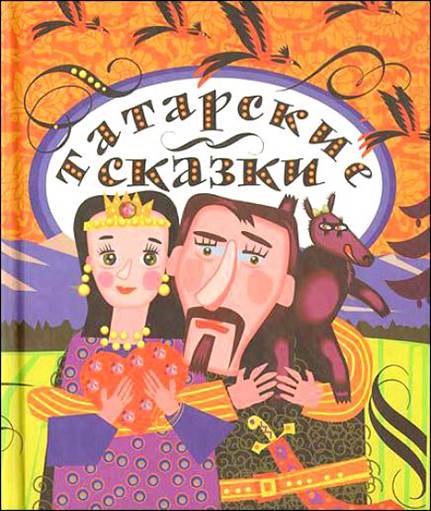 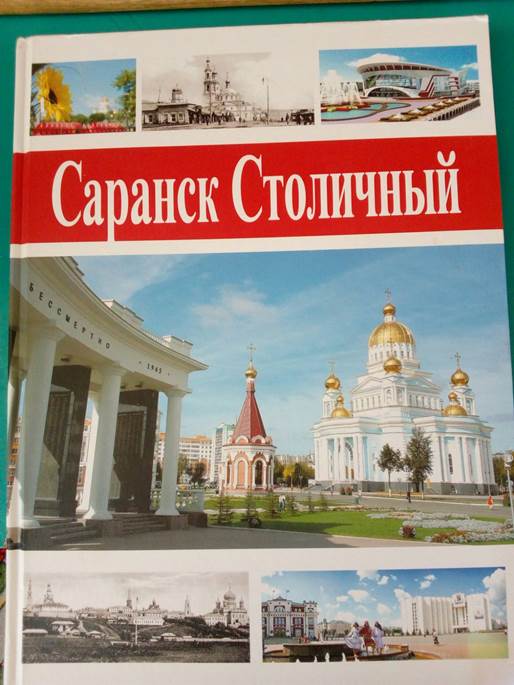 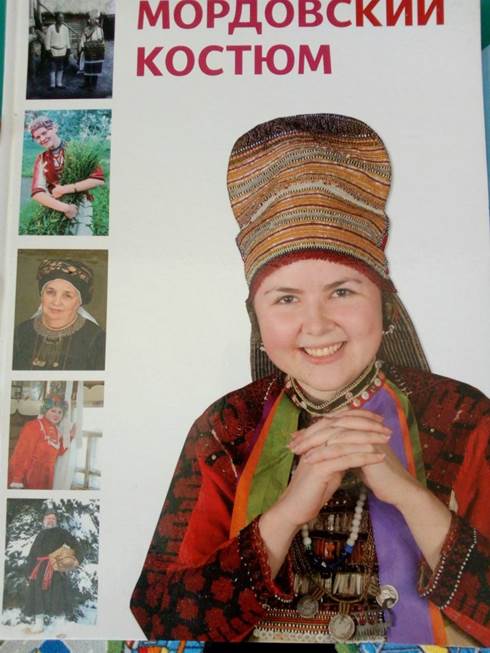 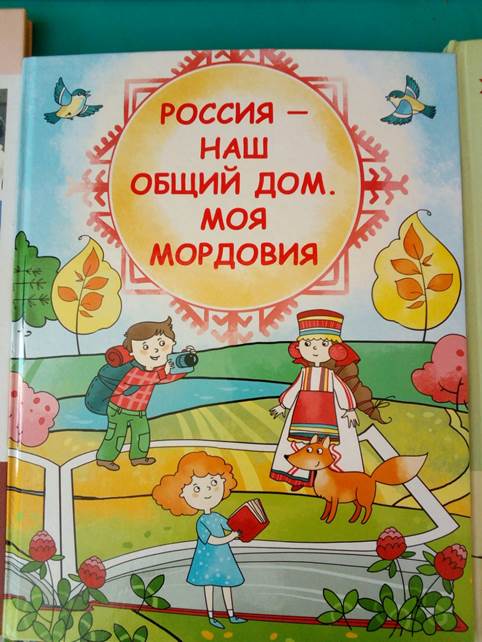 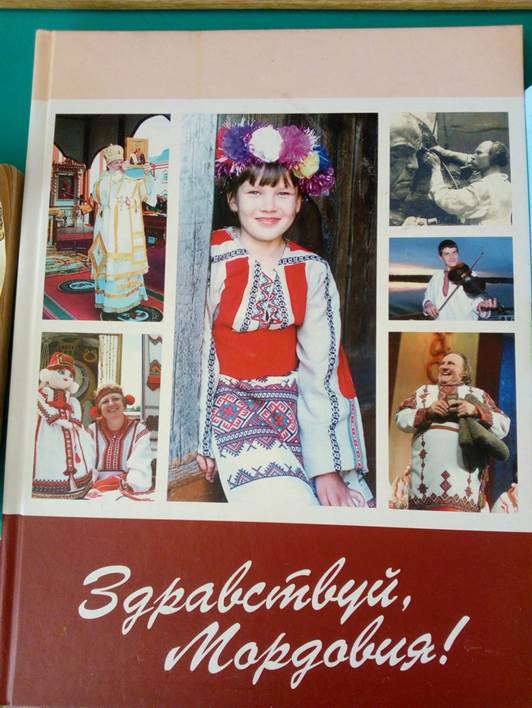 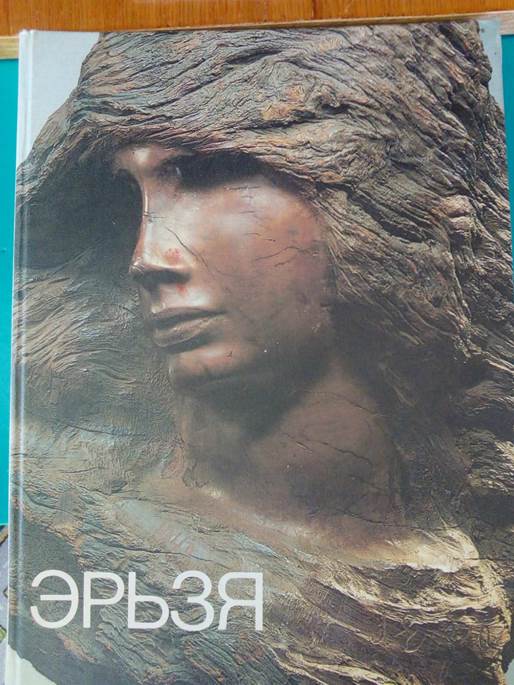 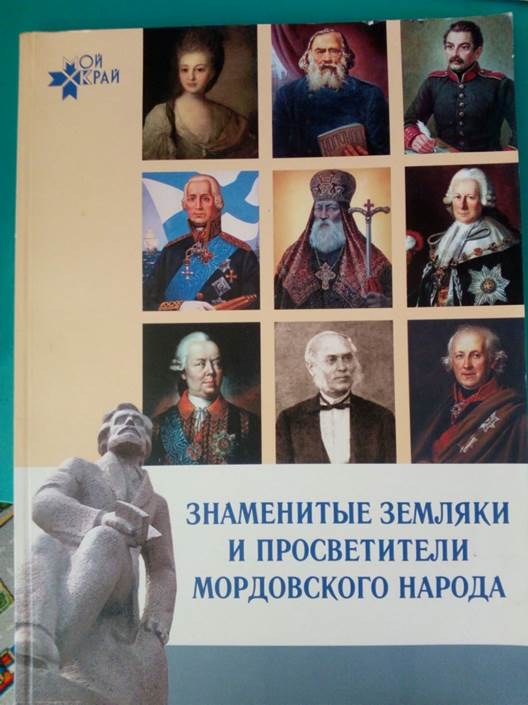 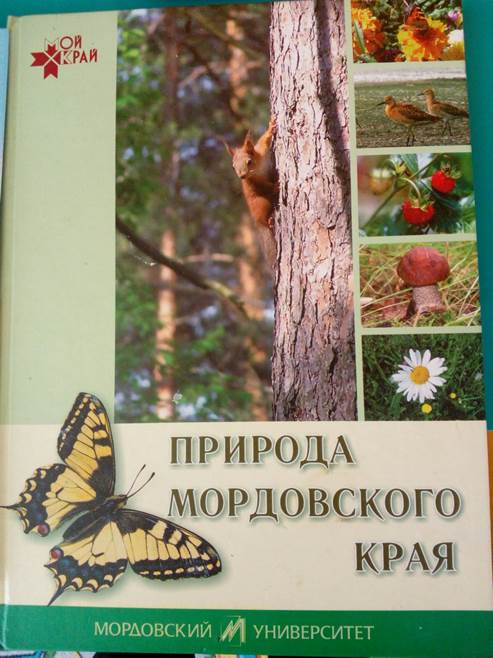 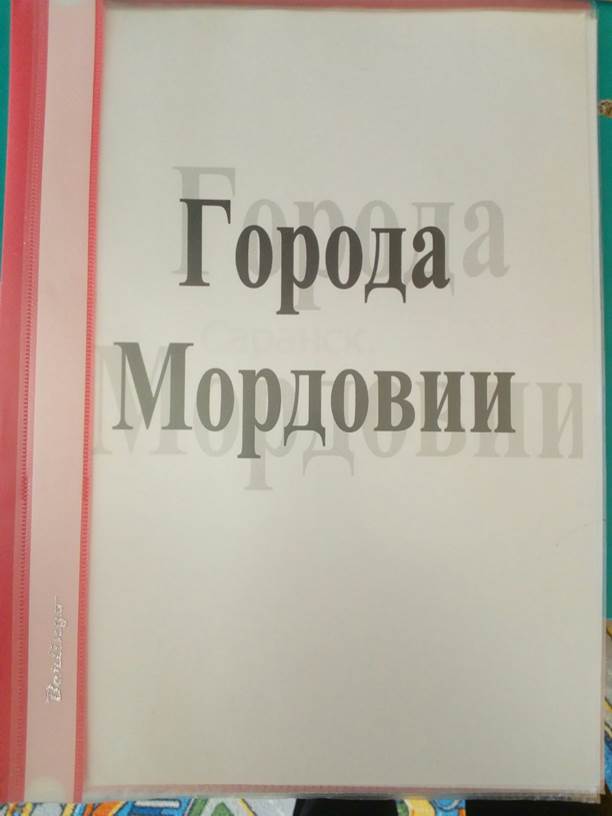 Тематические альбомы
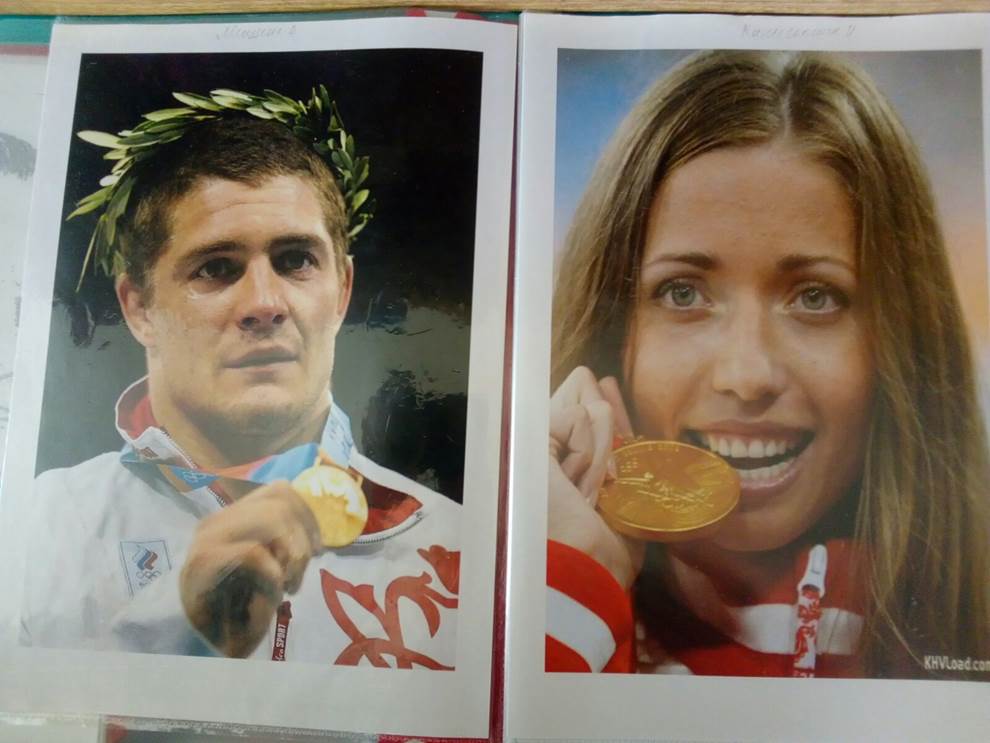 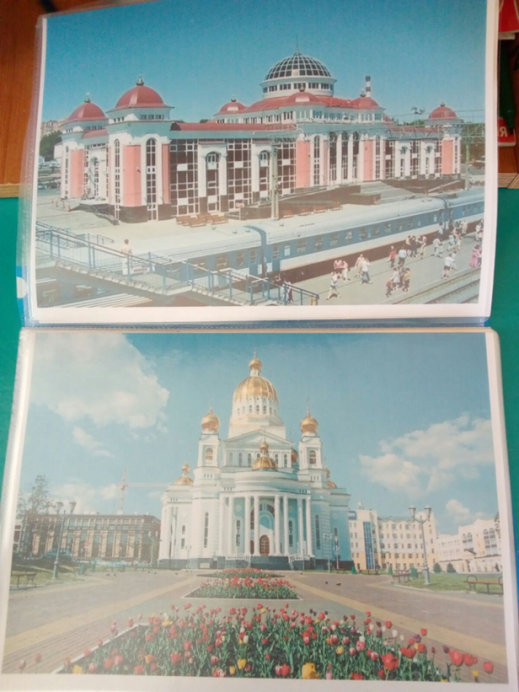 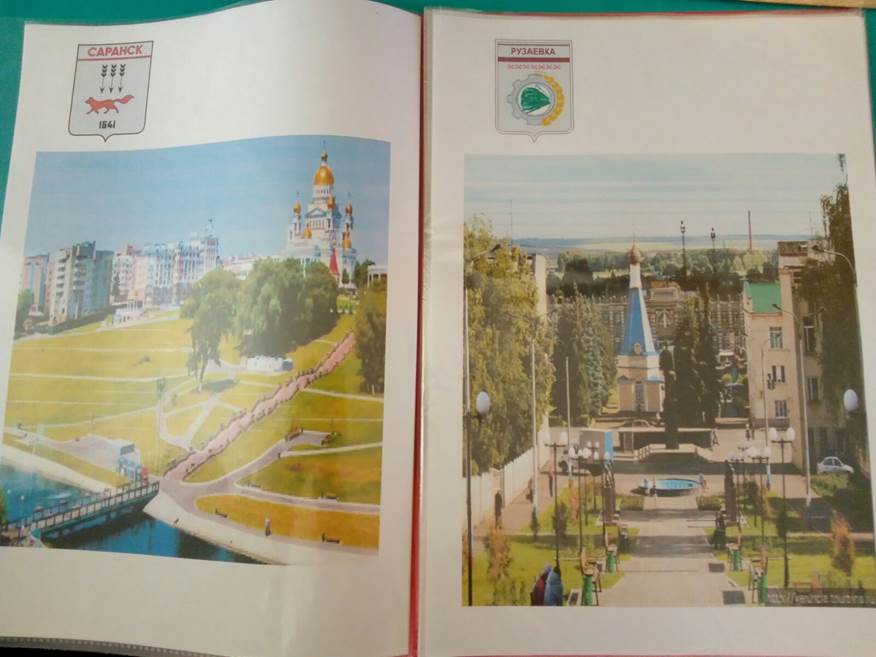 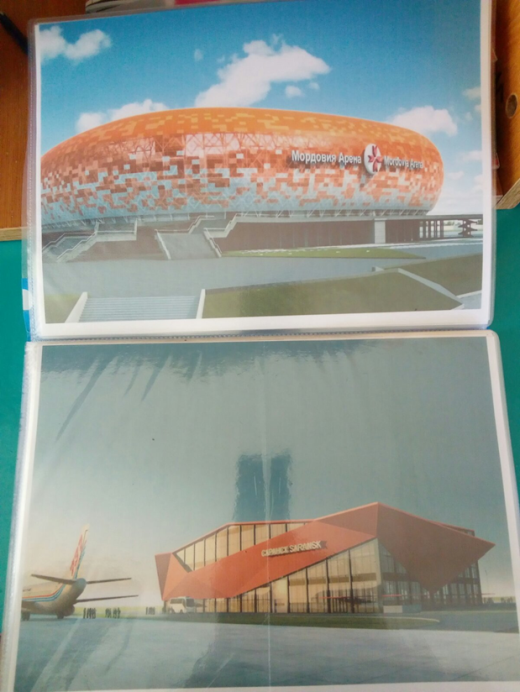 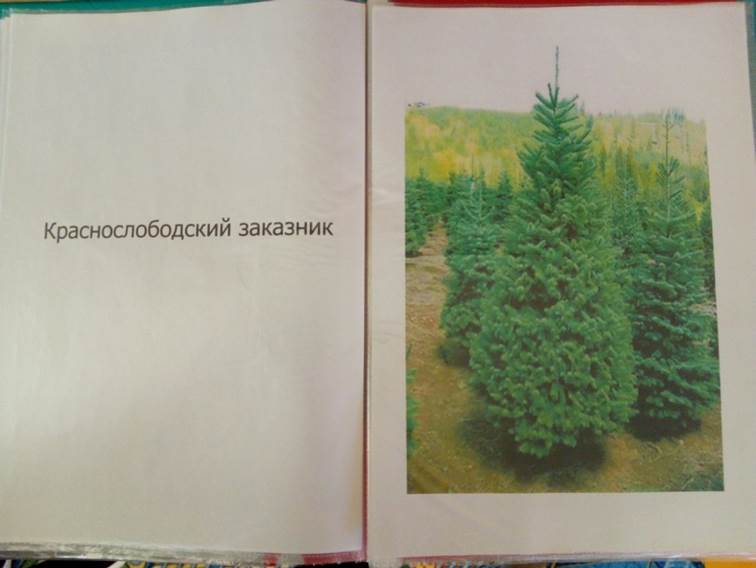 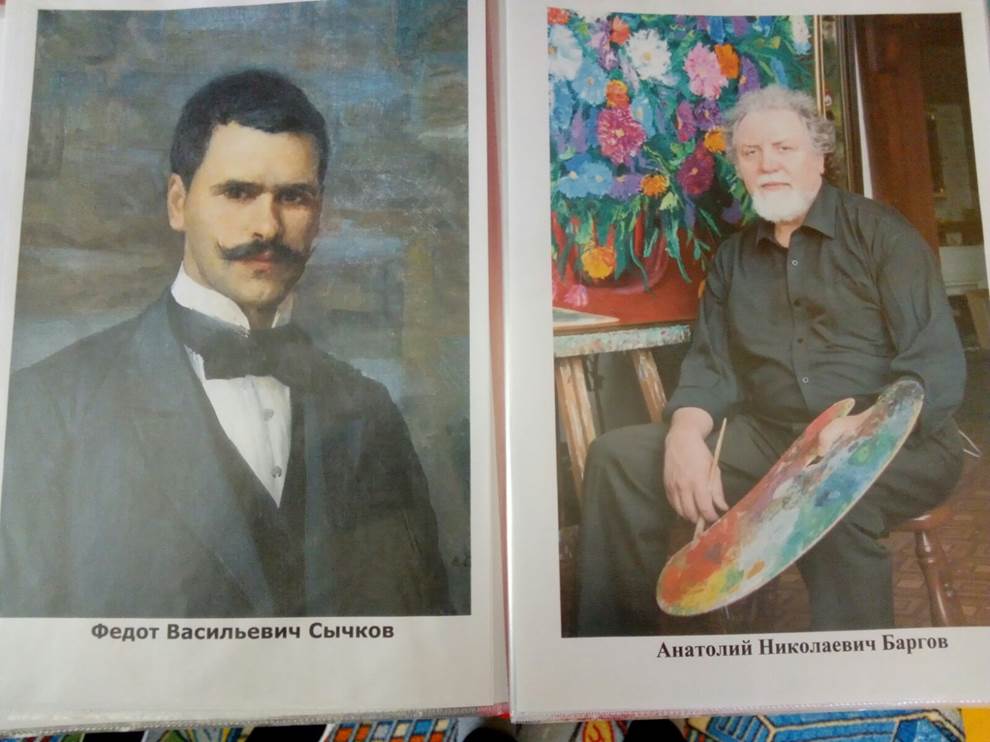 Формы деятельности музея русского быта:

     - образовательная деятельность в мини-музее народного быта (знакомство с предметами);
     - работа в музее народного быта как часть образовательной деятельности  (создание образов, погружение в атмосферу старины);
     - тематические досуги и развлечения с использованием экспонатов мини-музея «Народная изба».
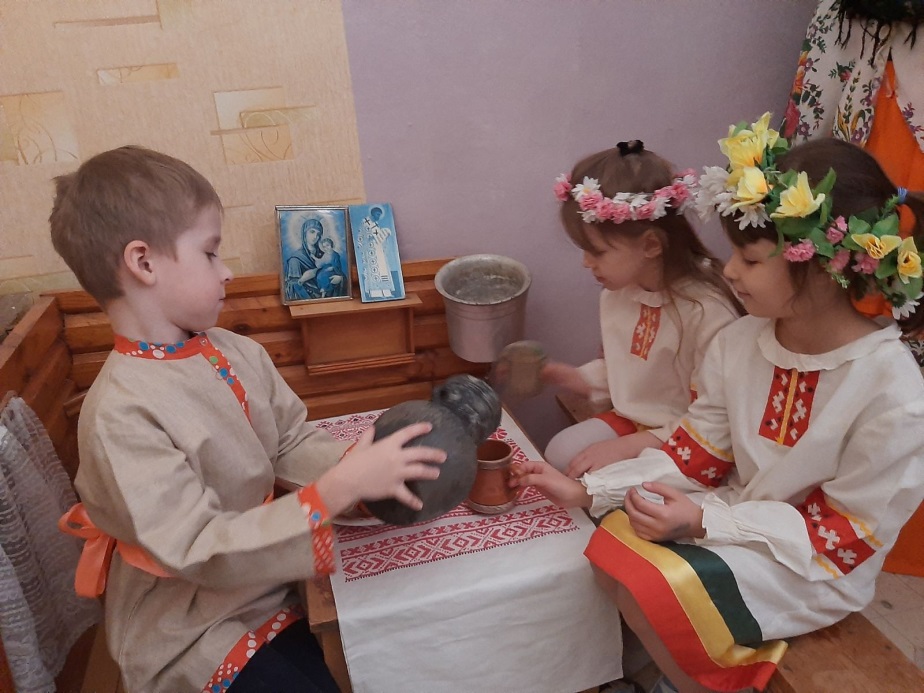 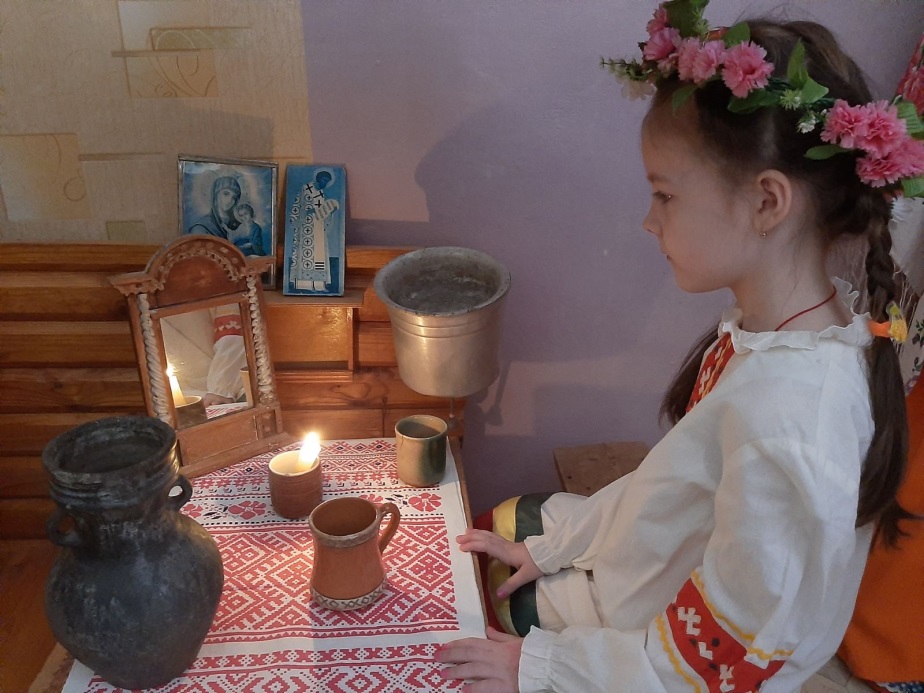 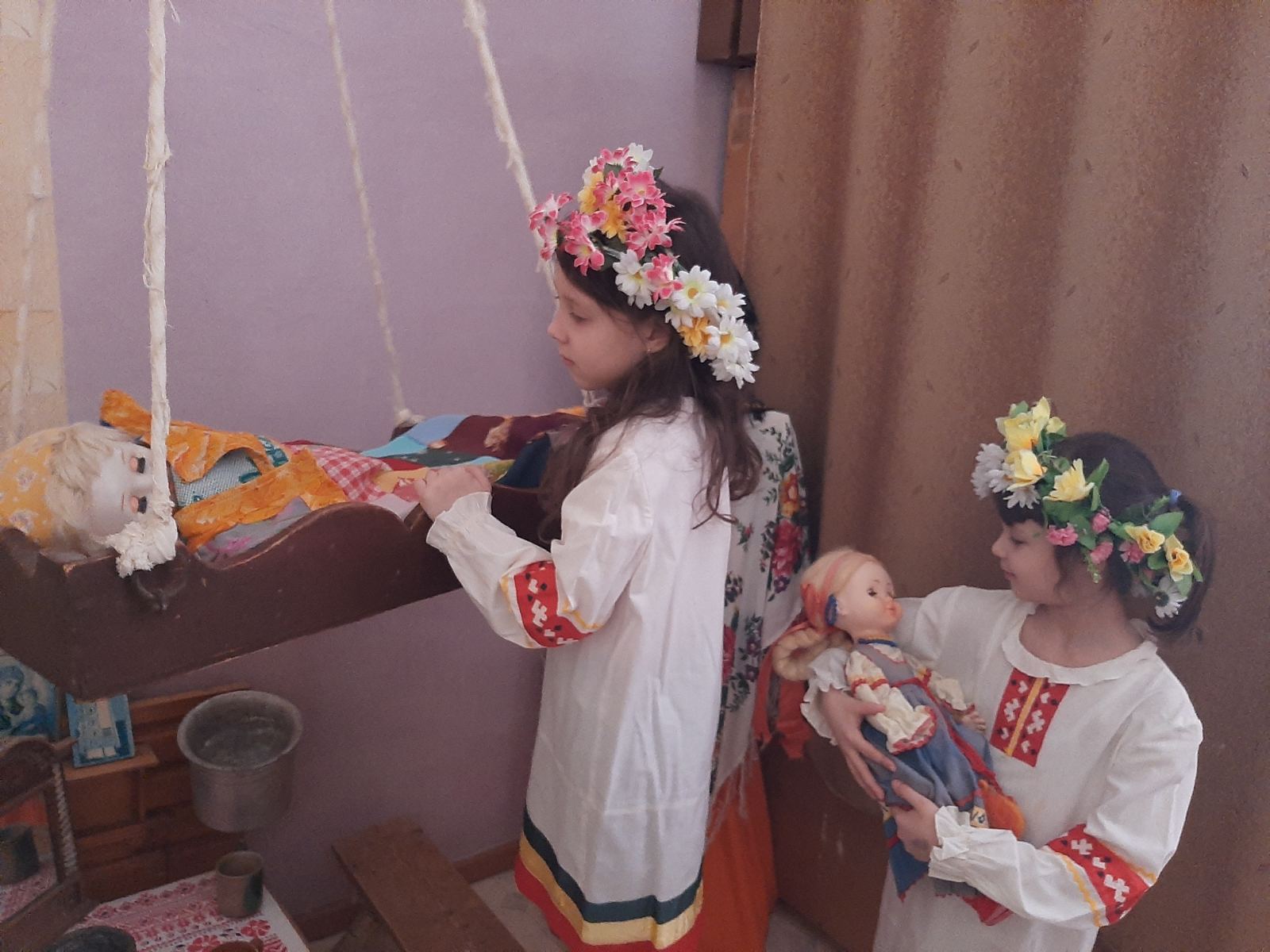 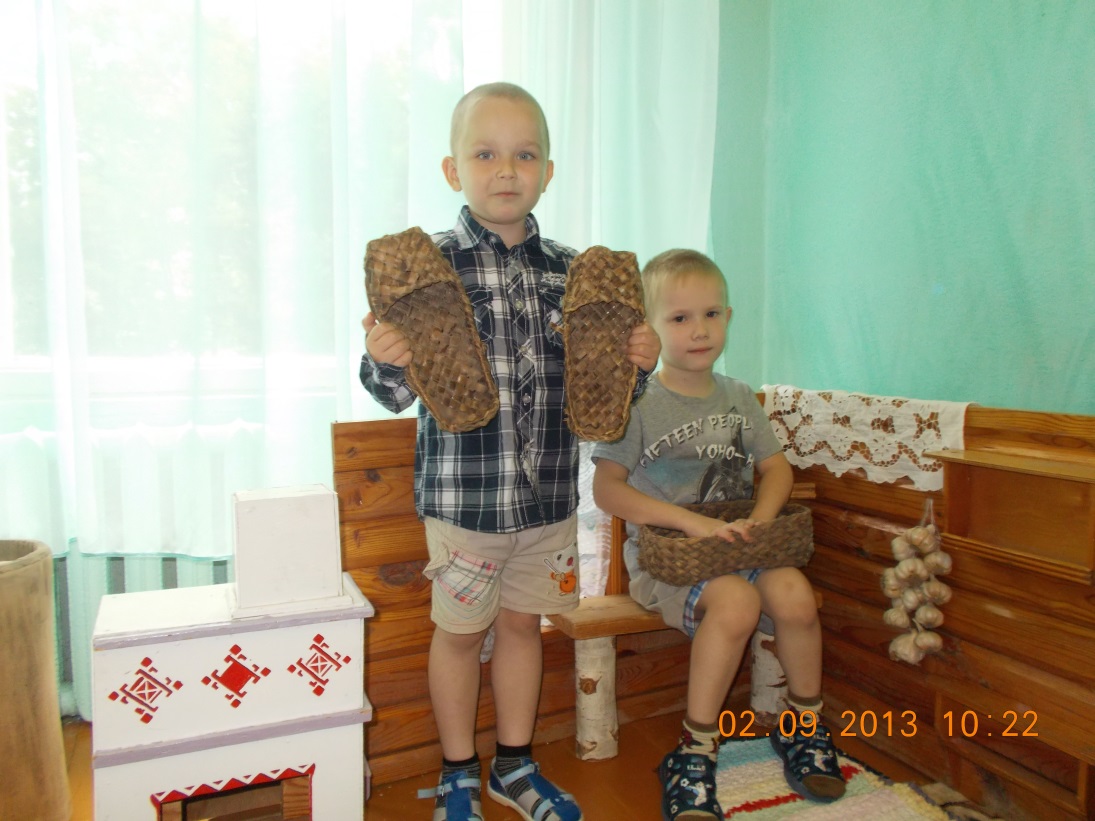 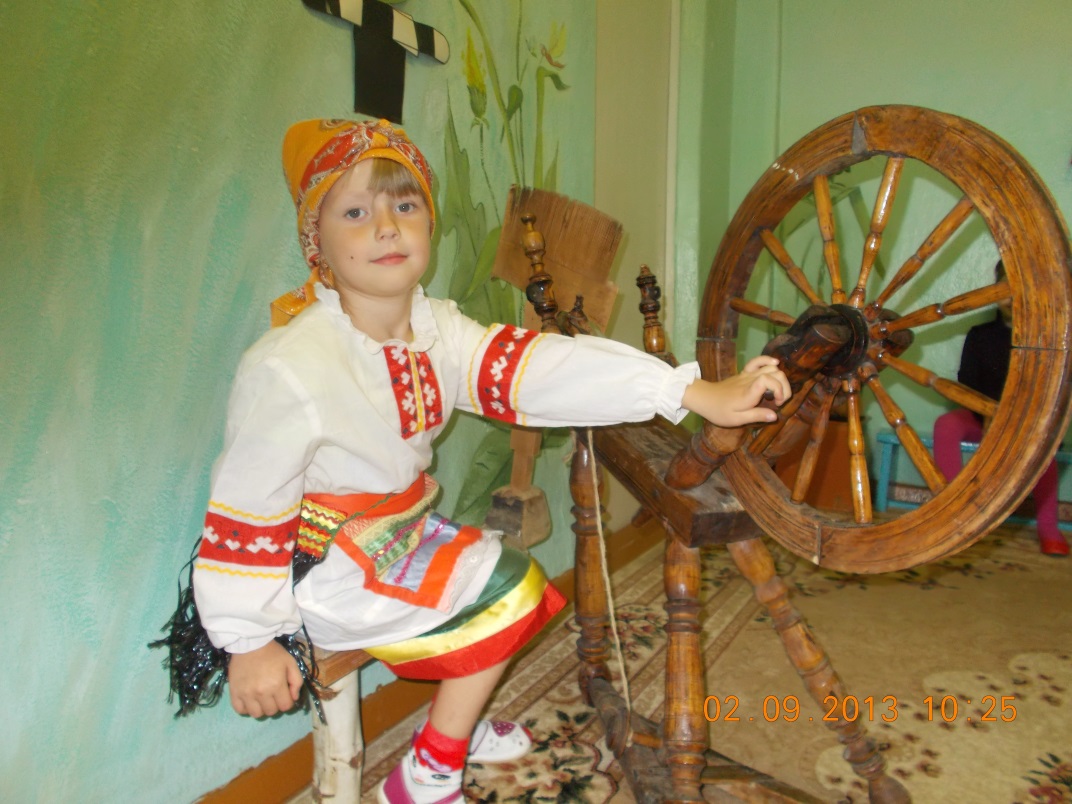 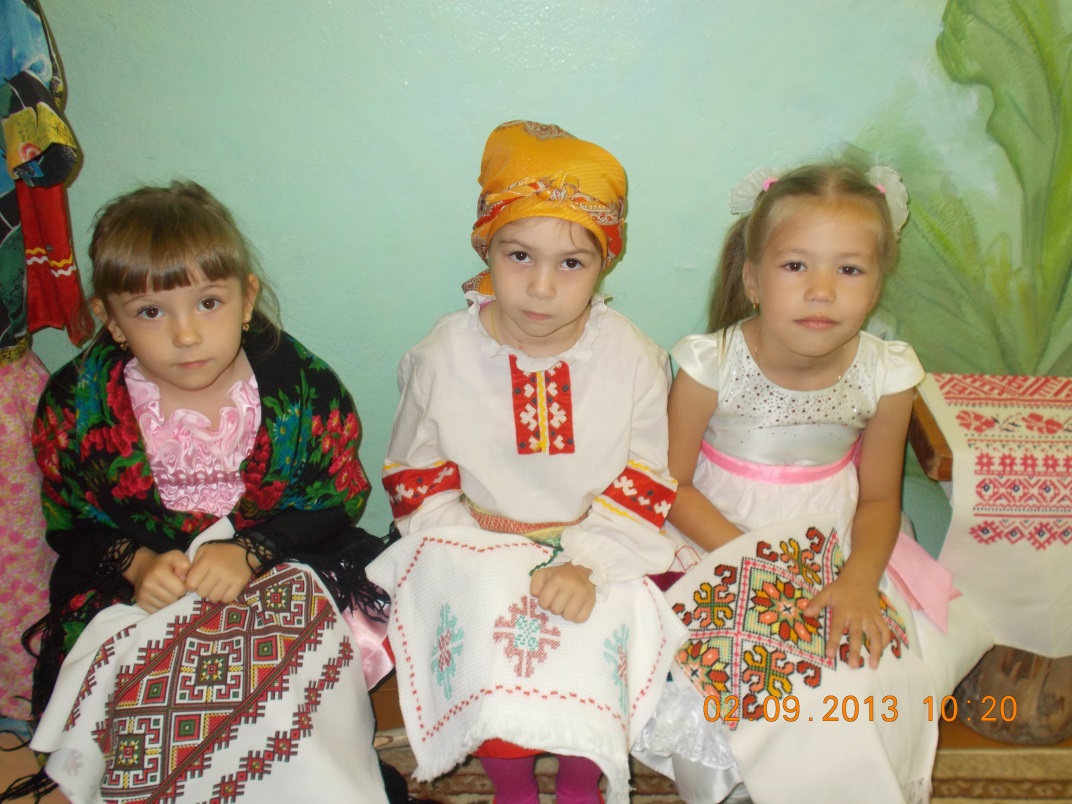 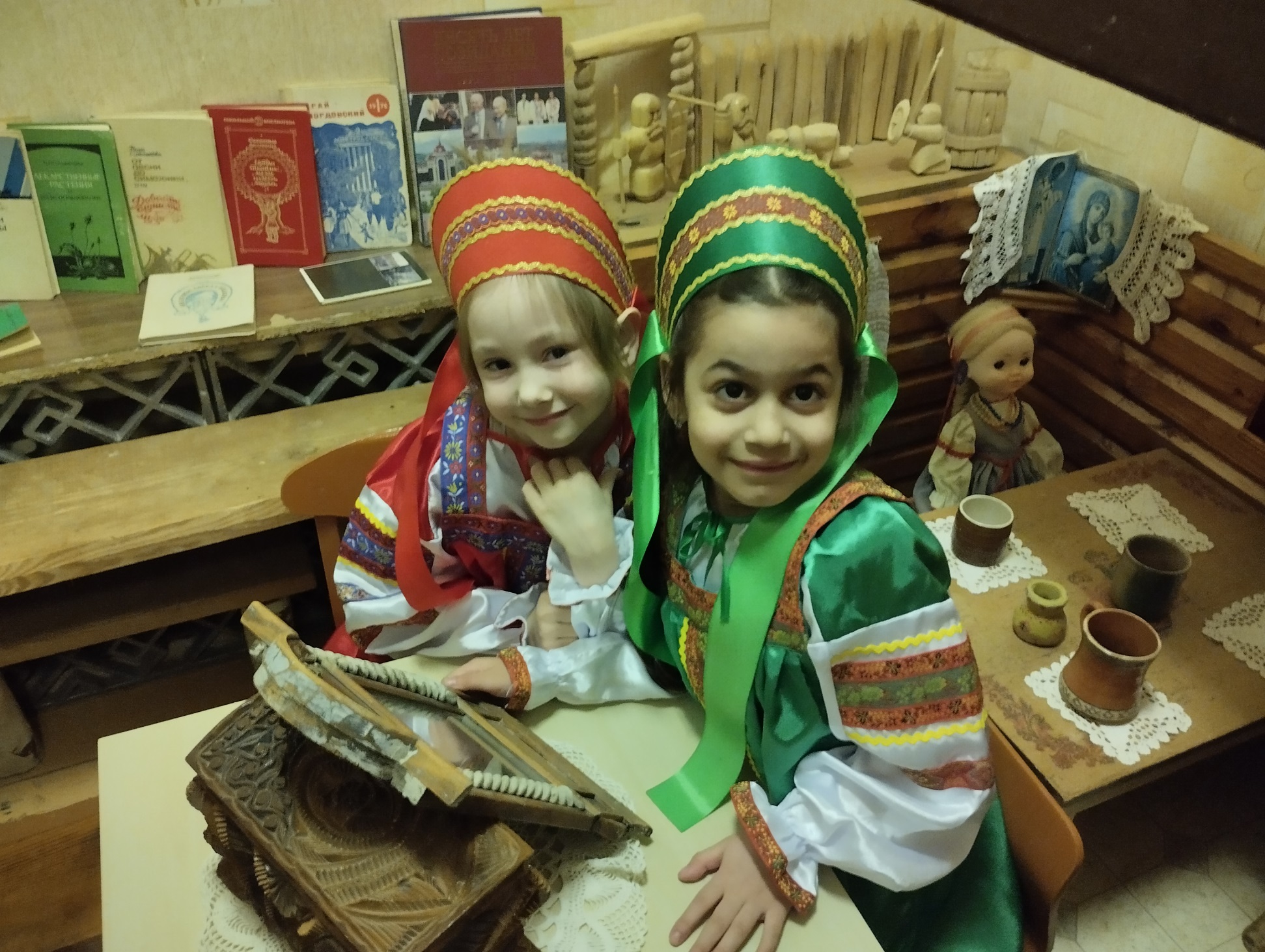 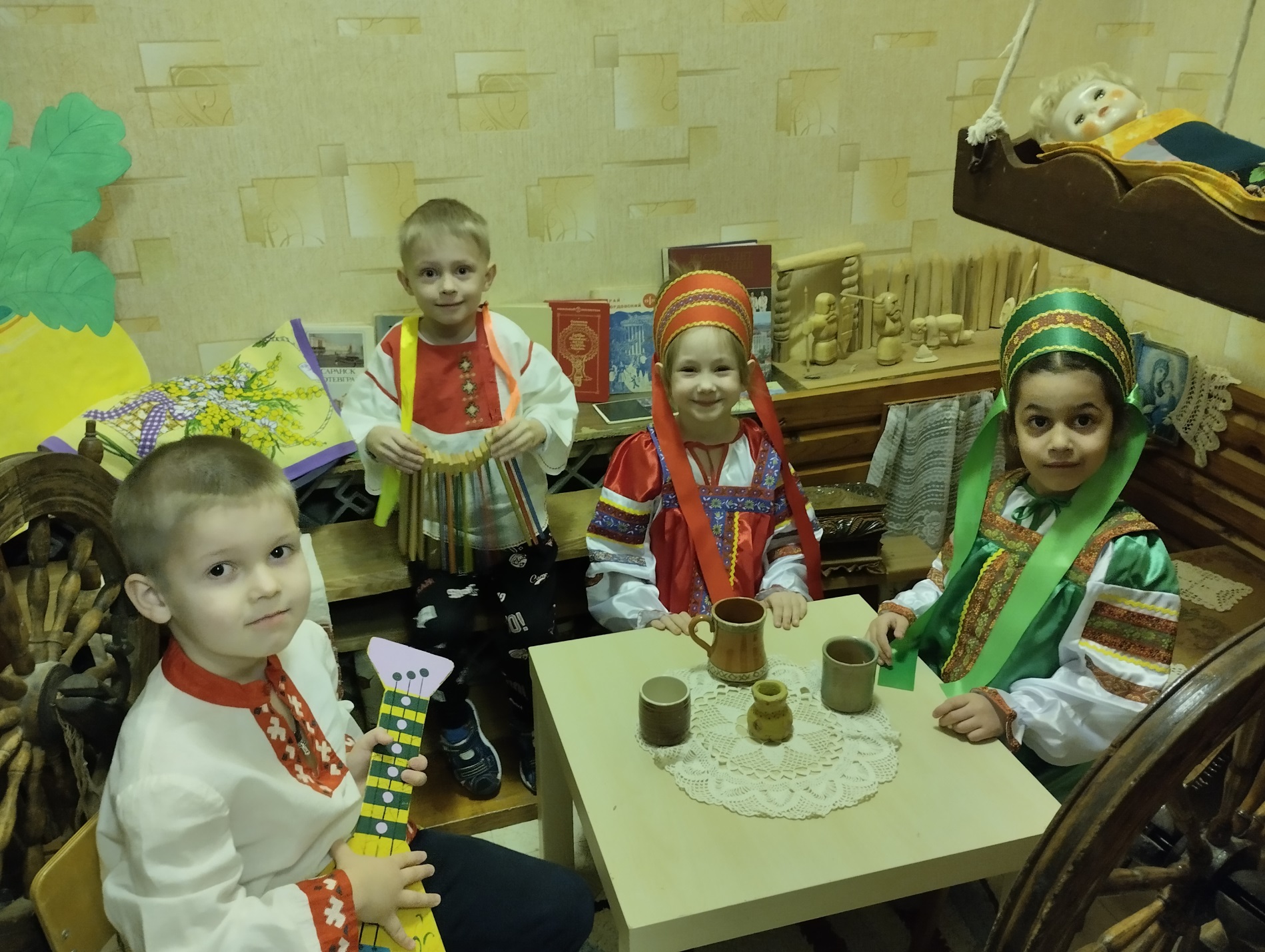 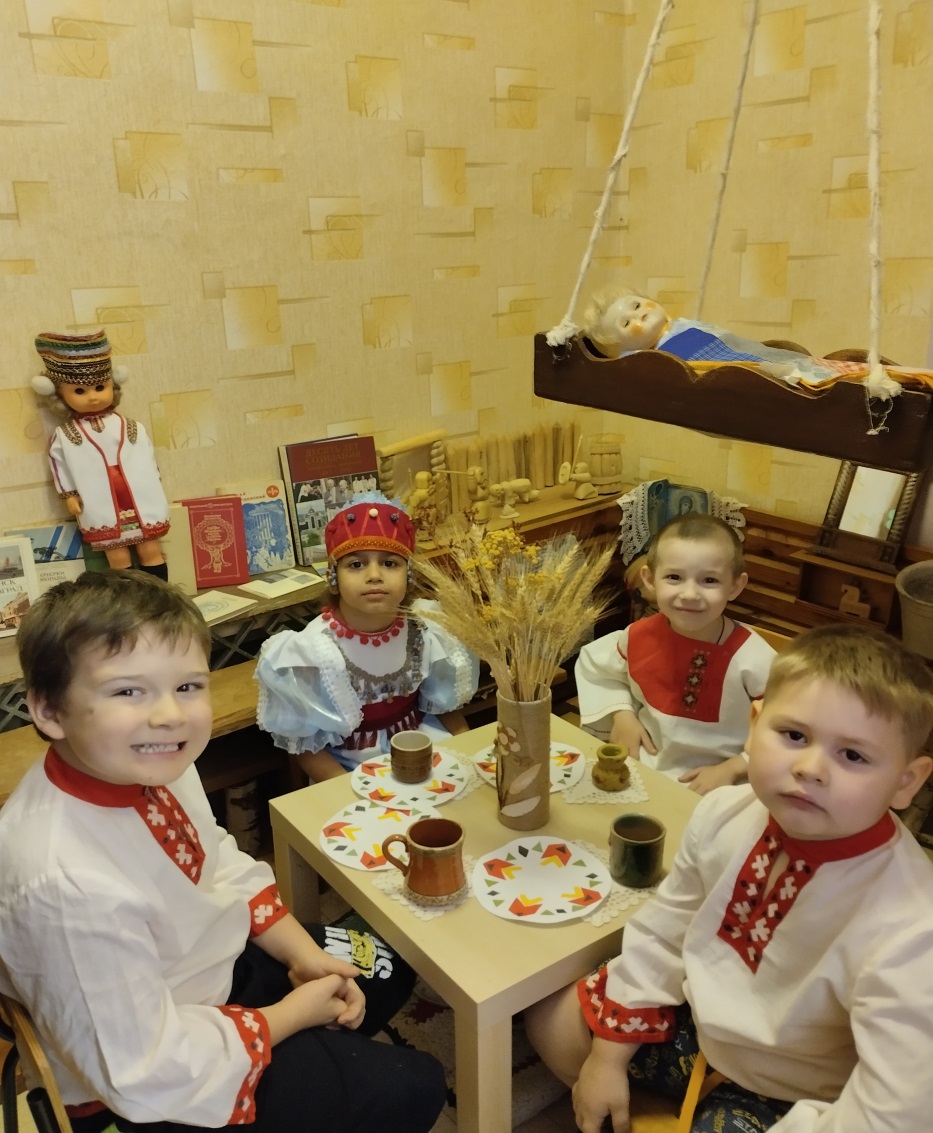 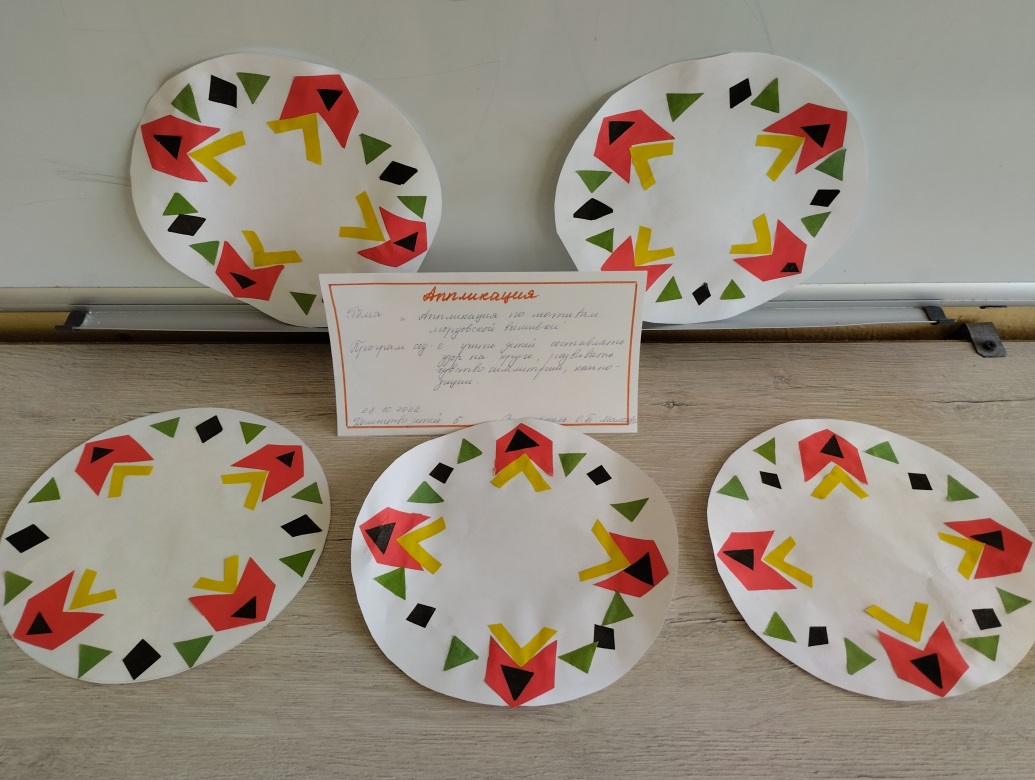 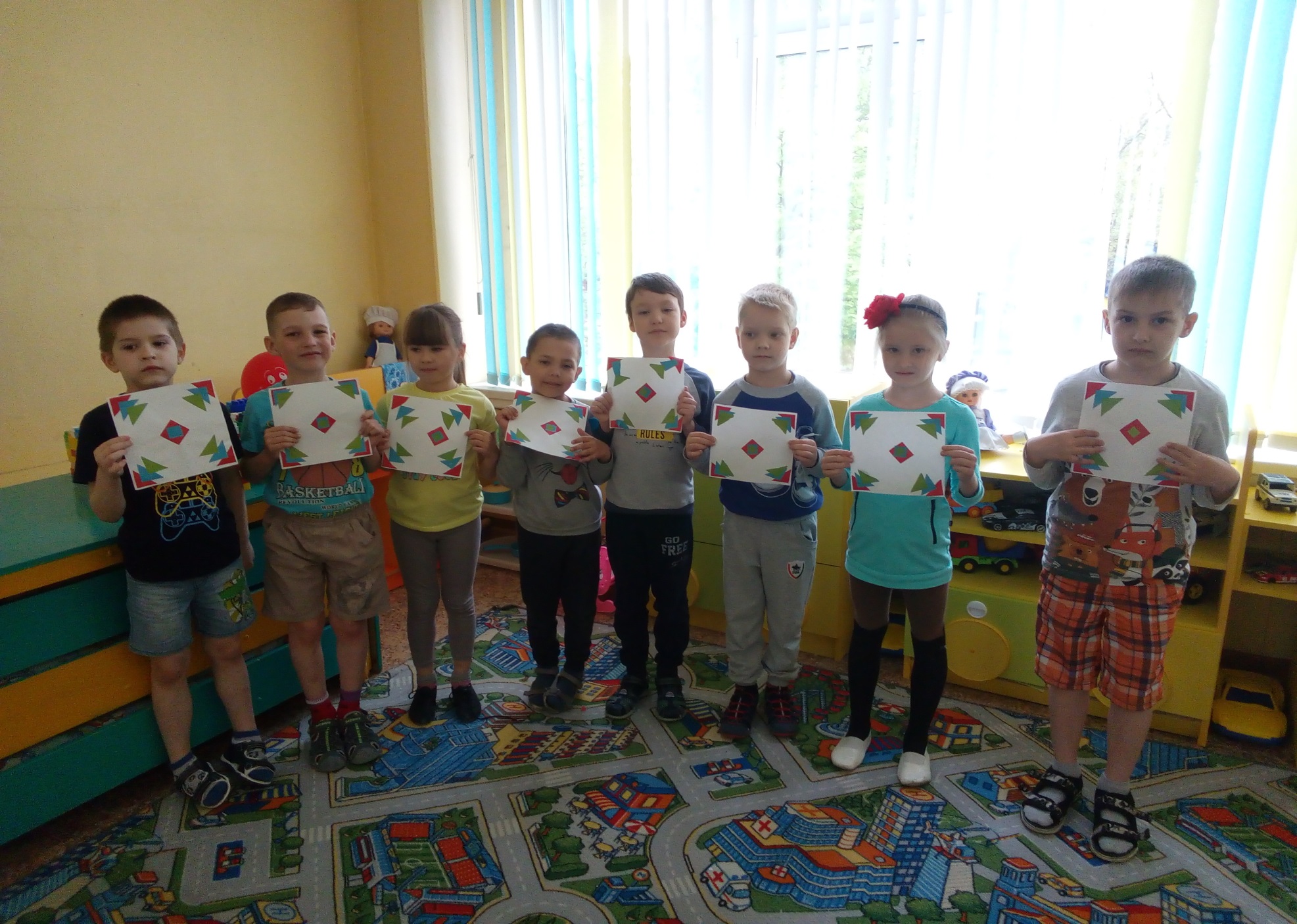 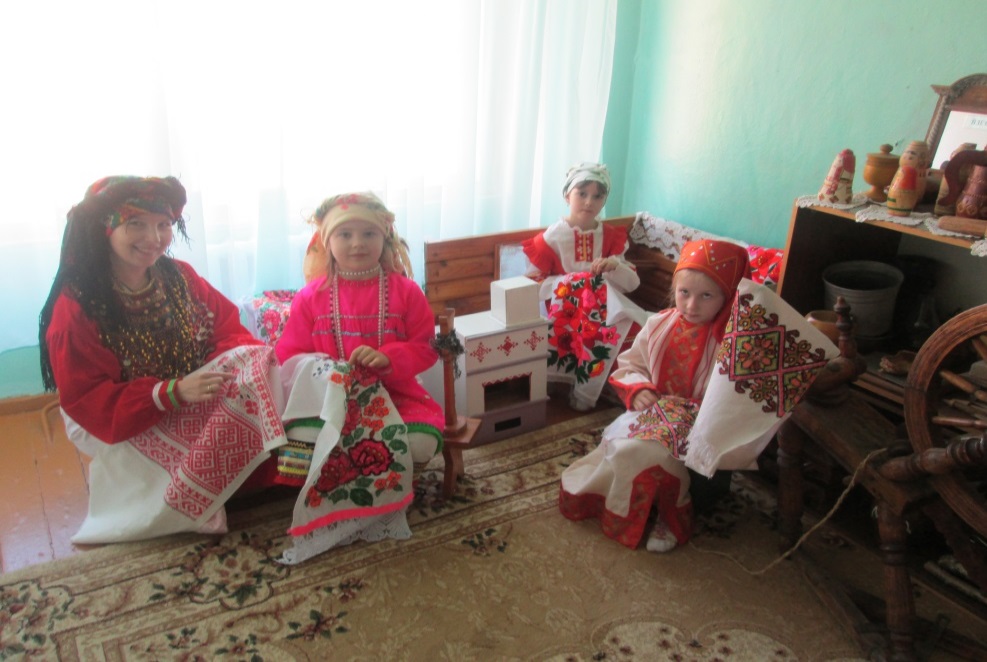 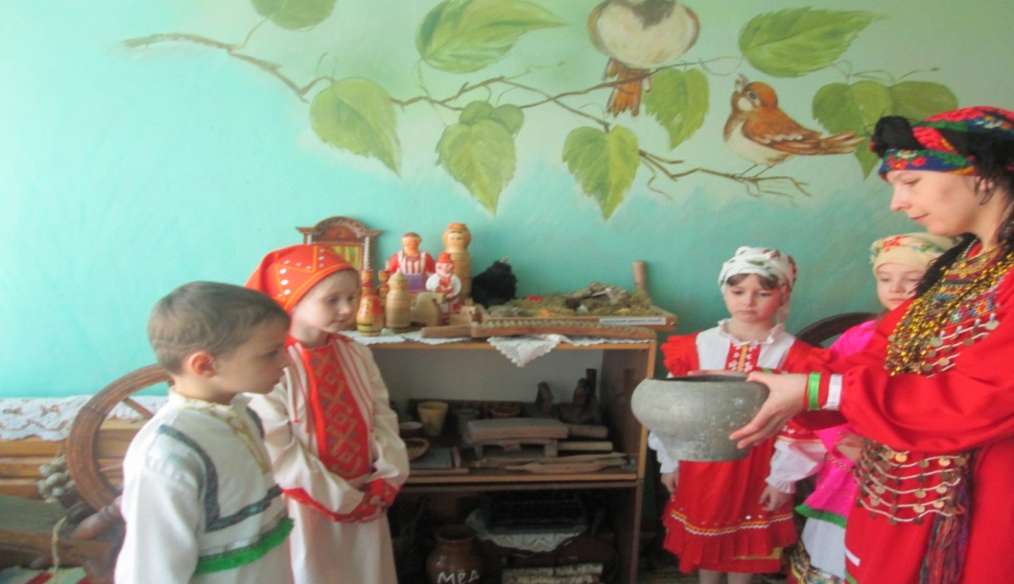 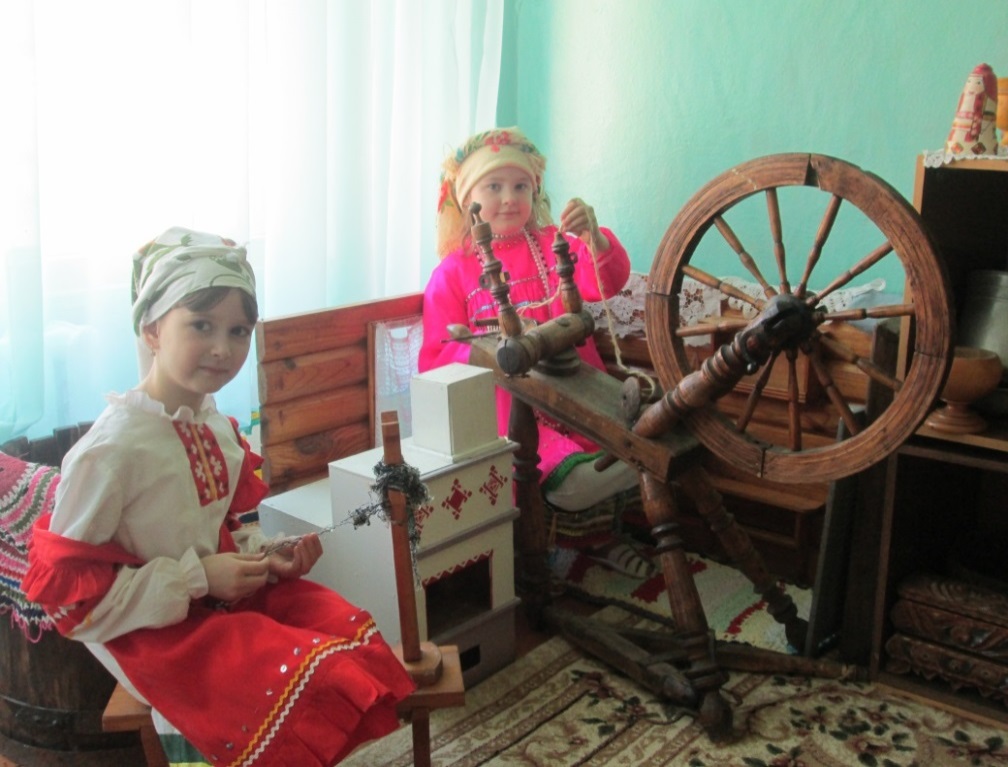 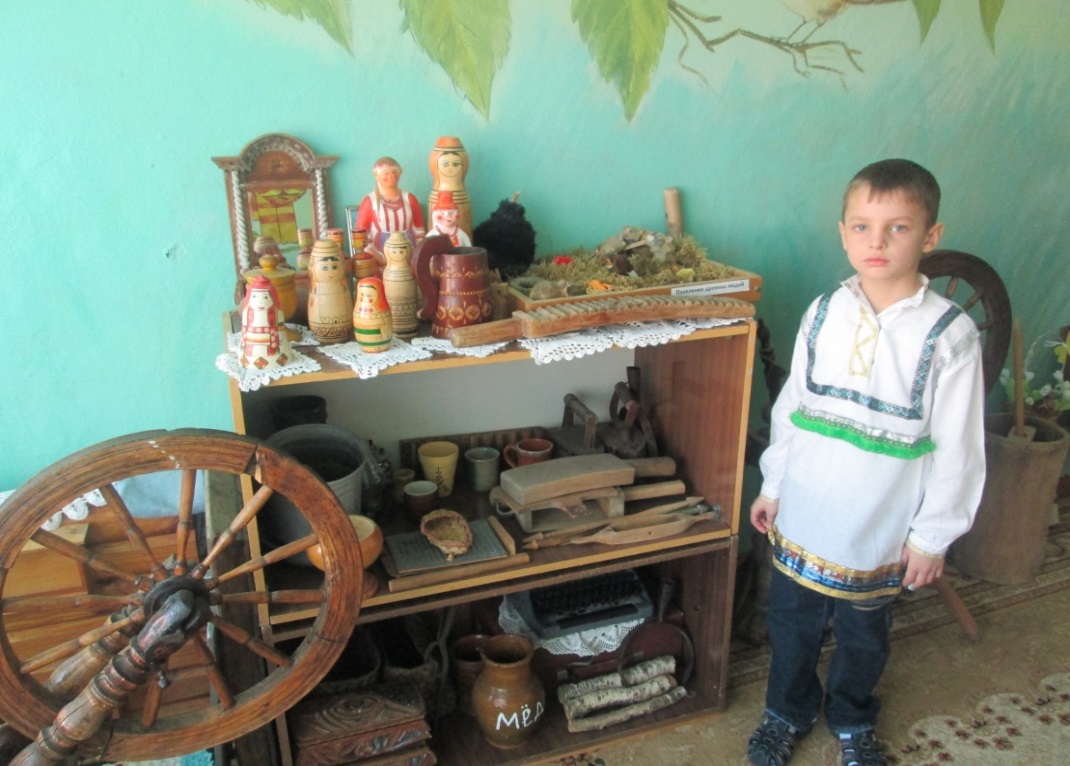 Экскурсия в музей «Национальной культуры»
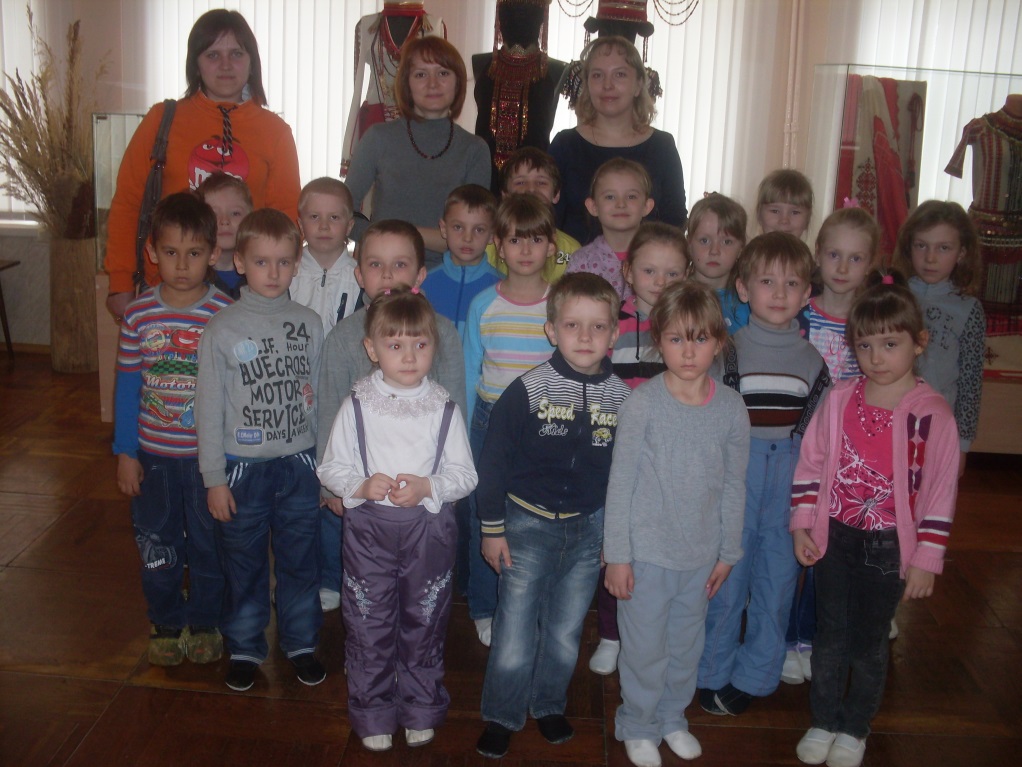 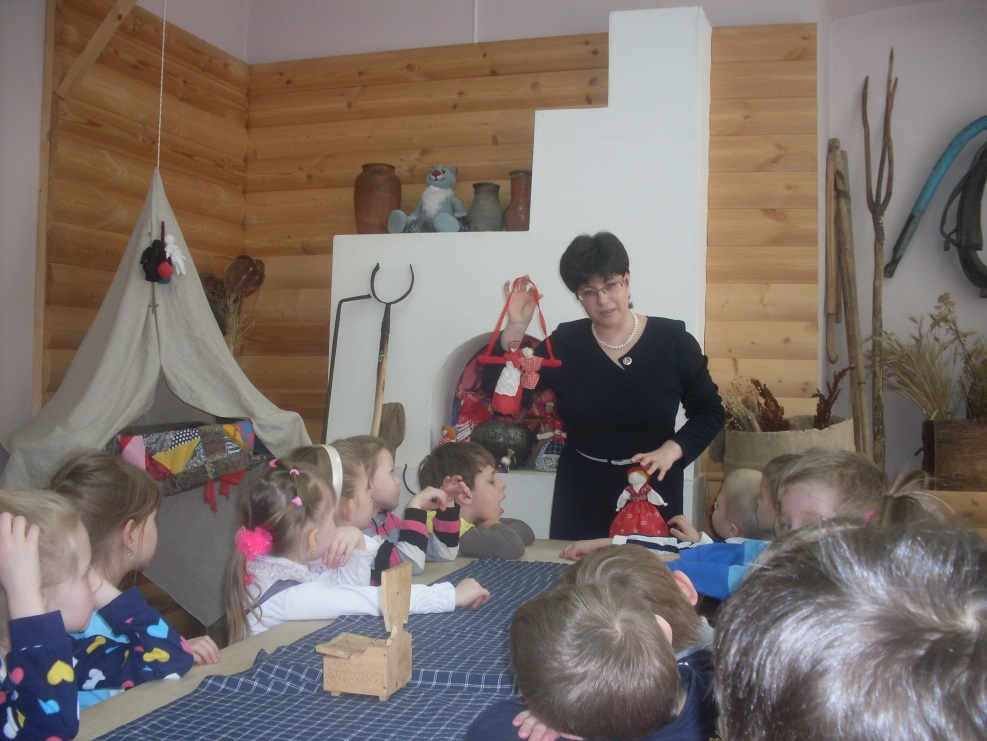 Бытовая утварь
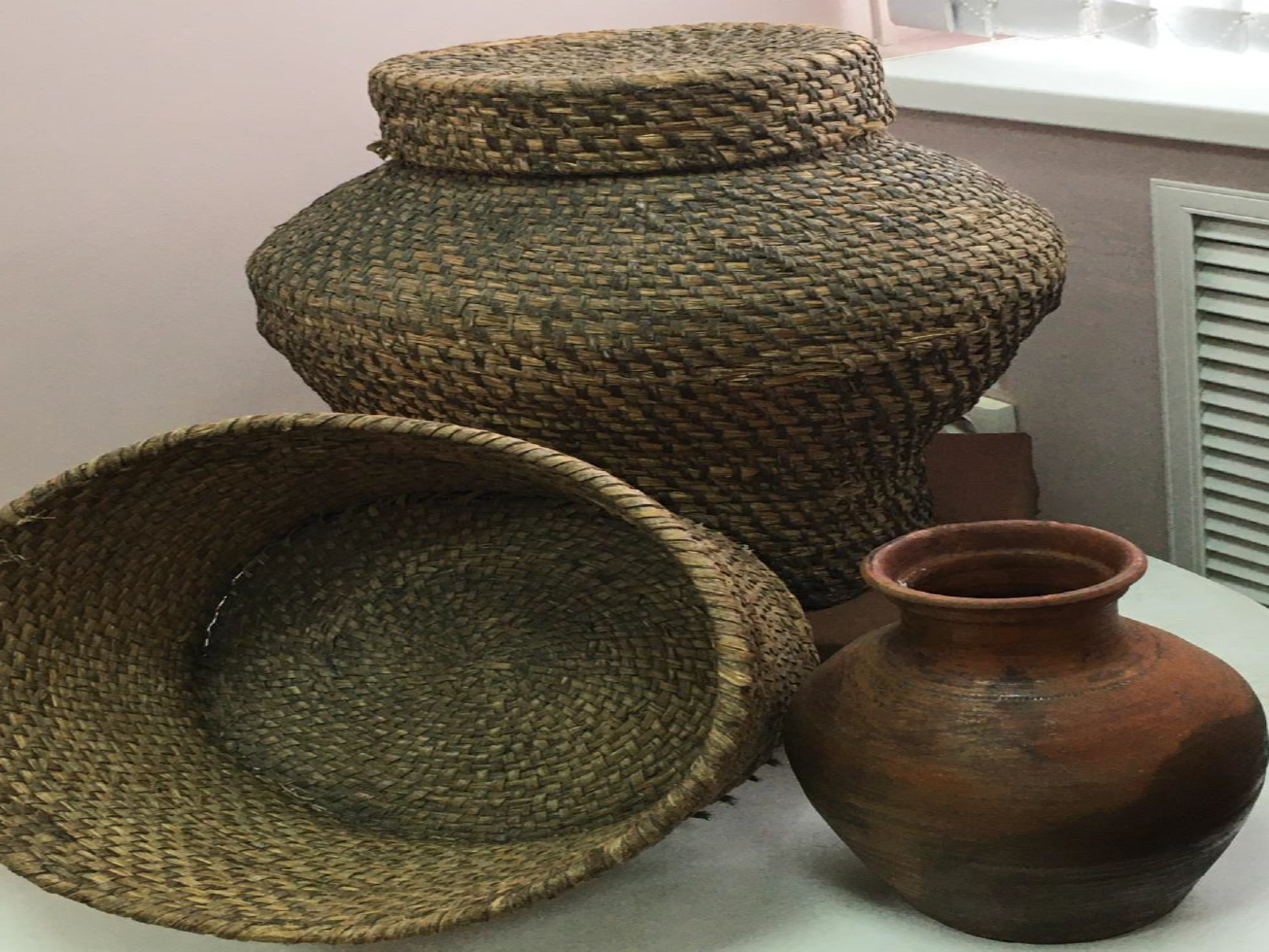 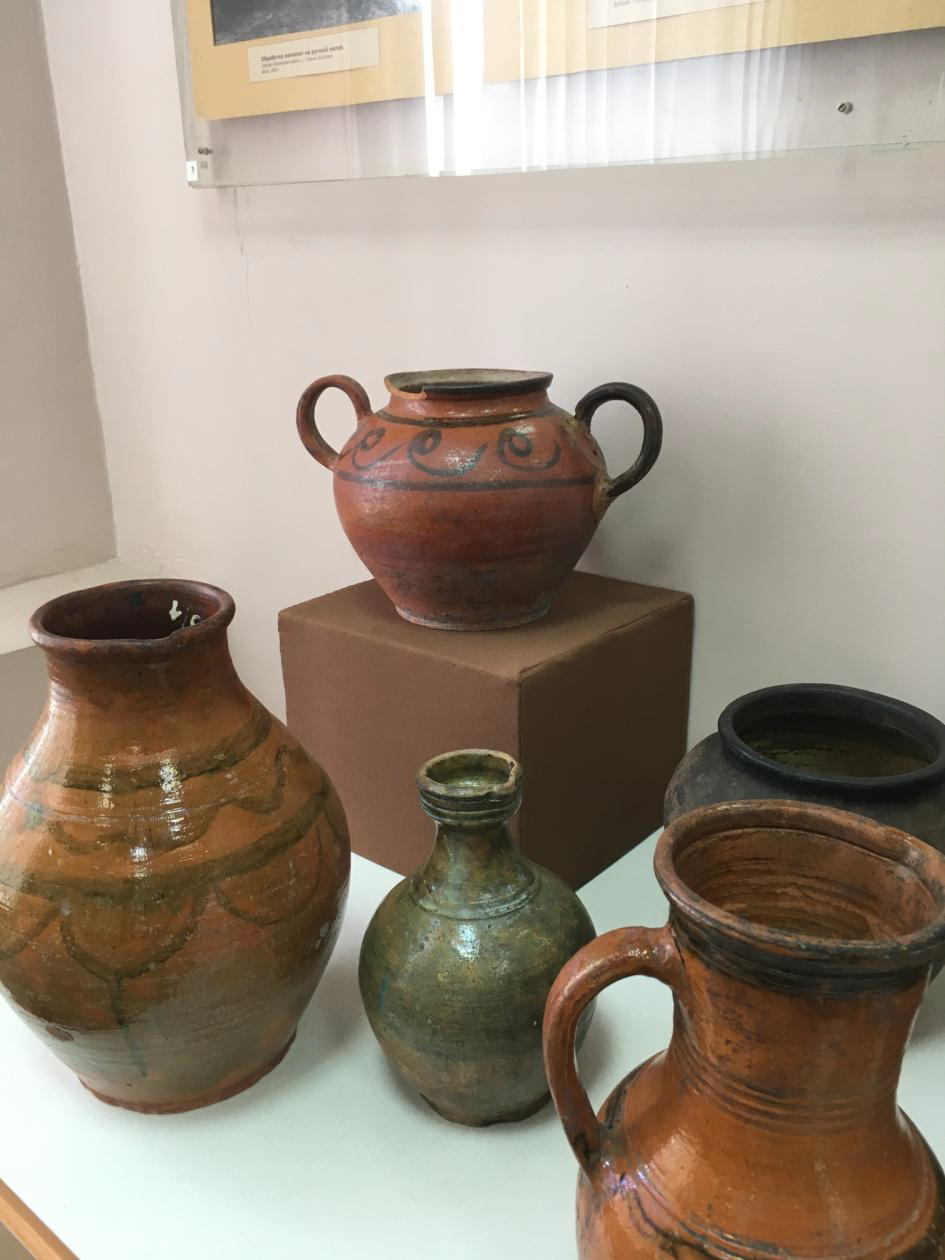 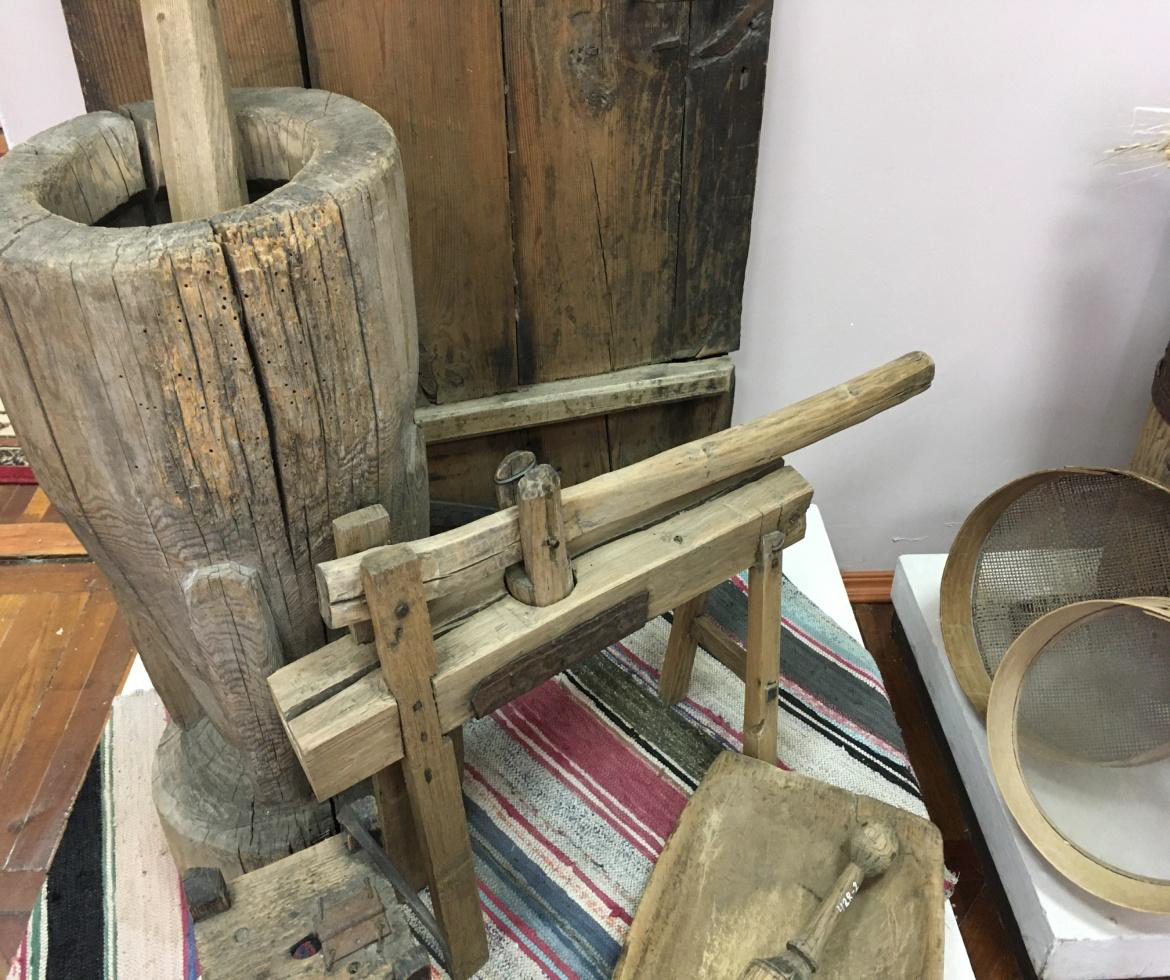 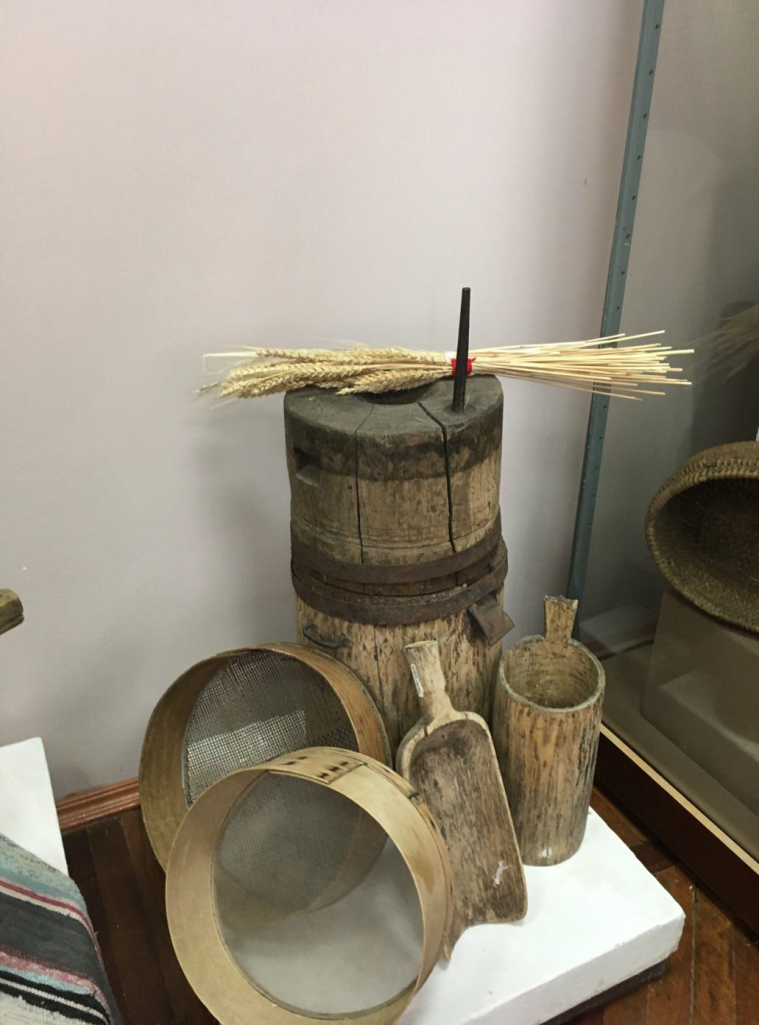 Коллекции народных игрушек, изготовленных мордовскими умельцами
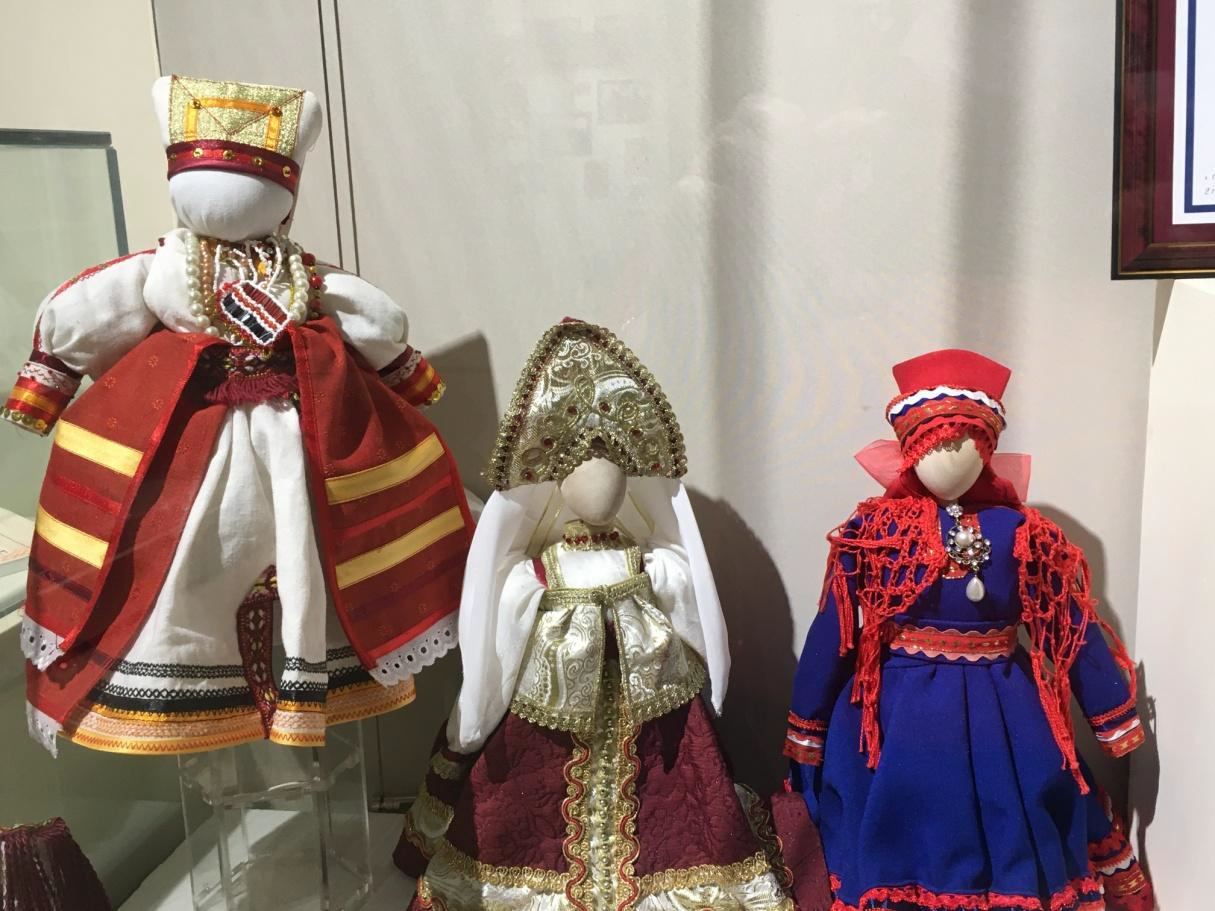 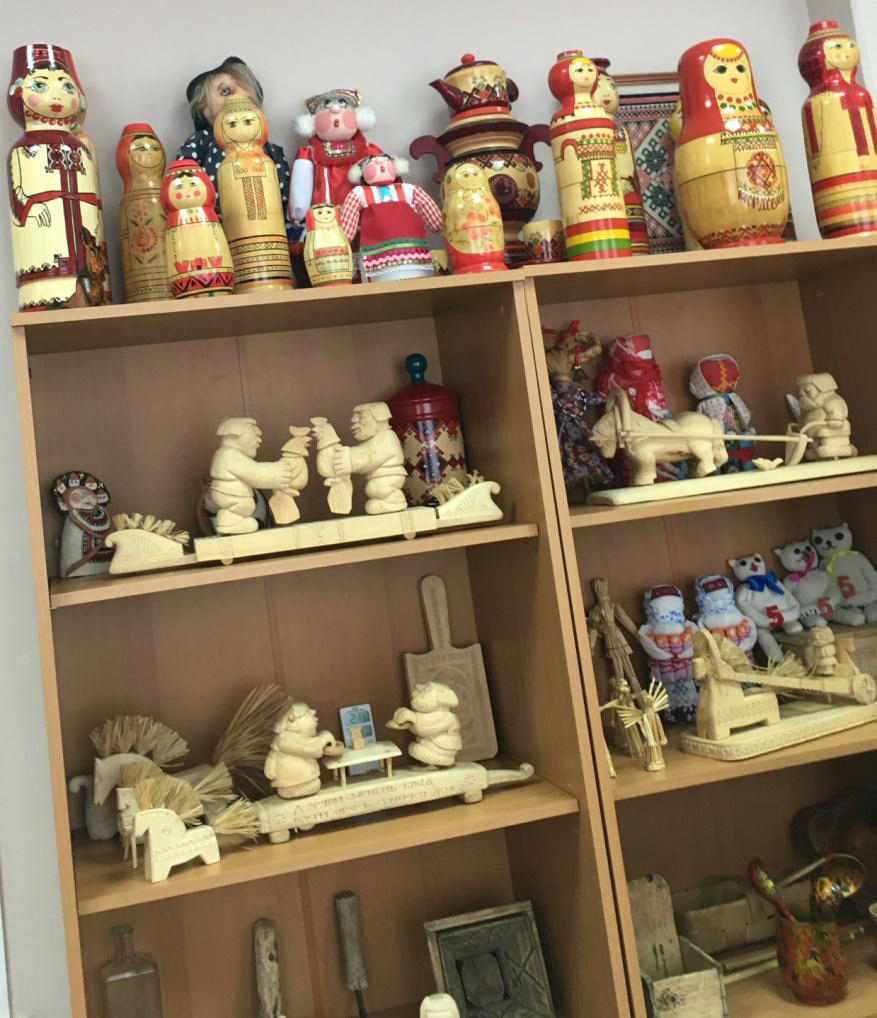 Сельскохозяйственные орудия и инструменты.
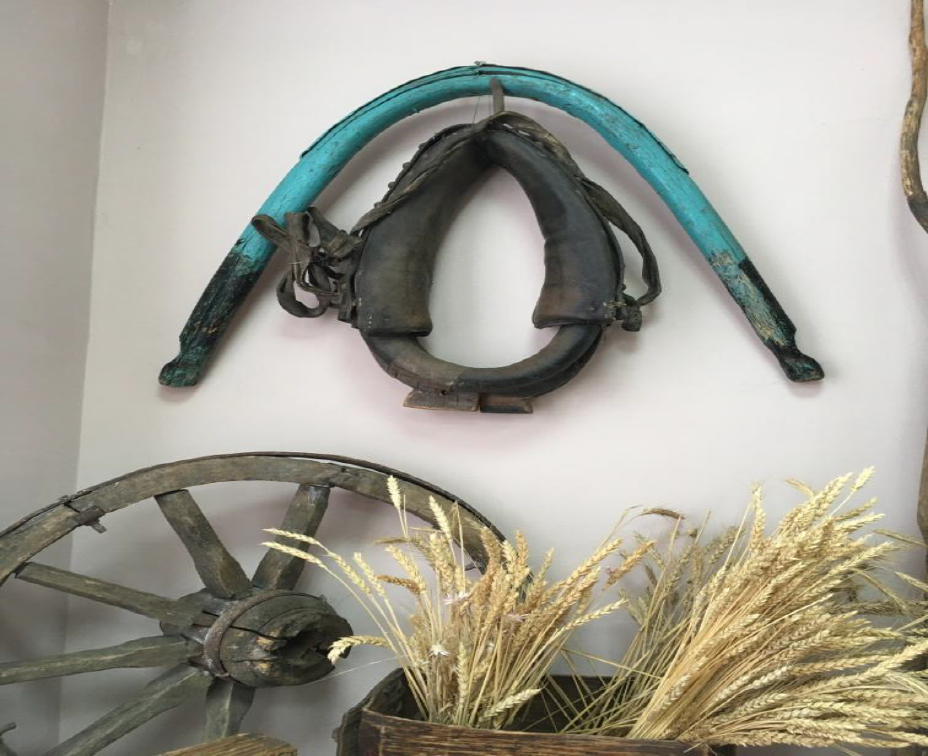 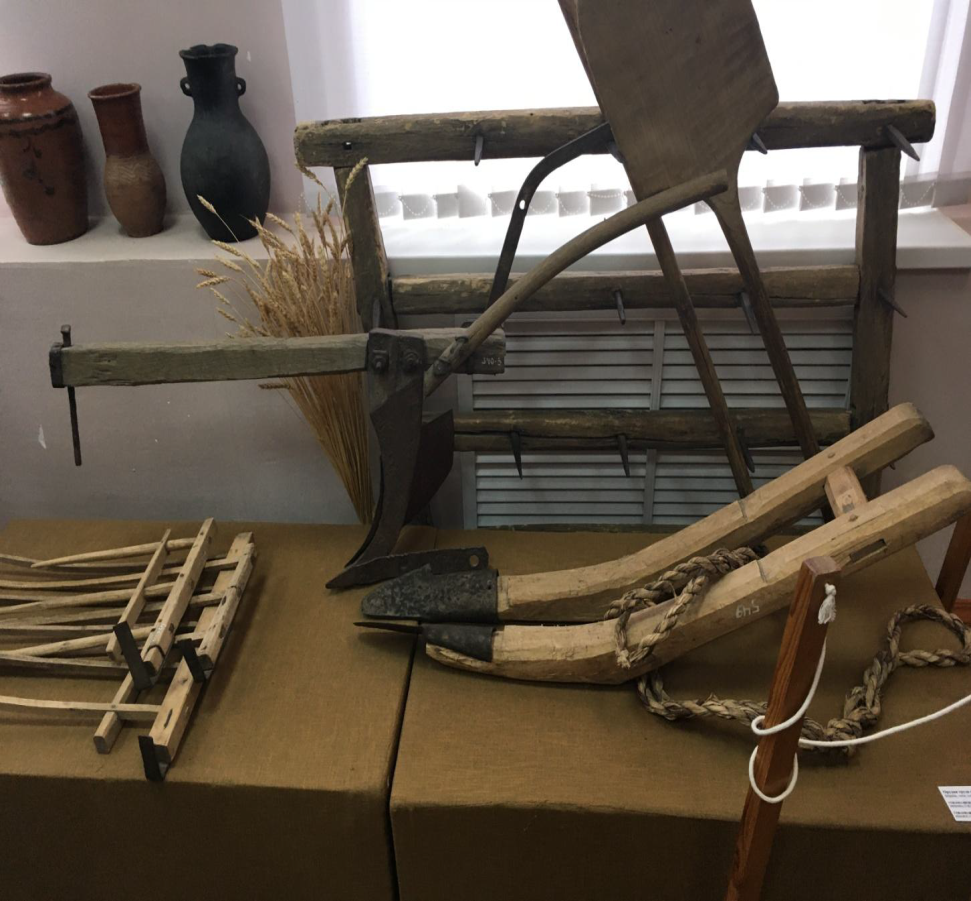 Экскурсия в музей « И.Д.Воронина »
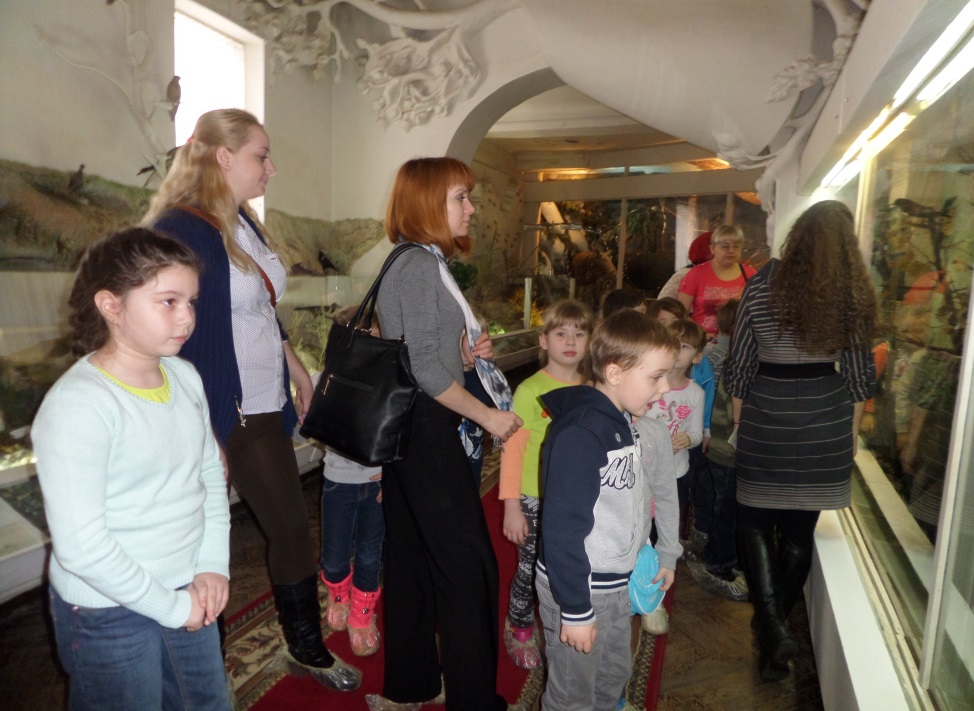 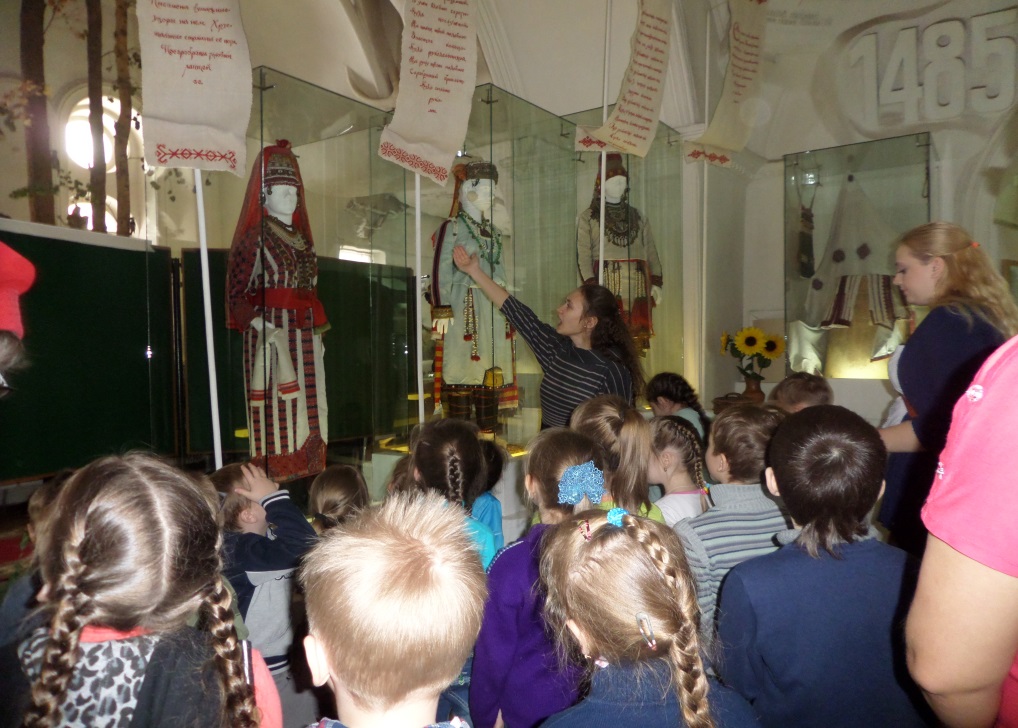 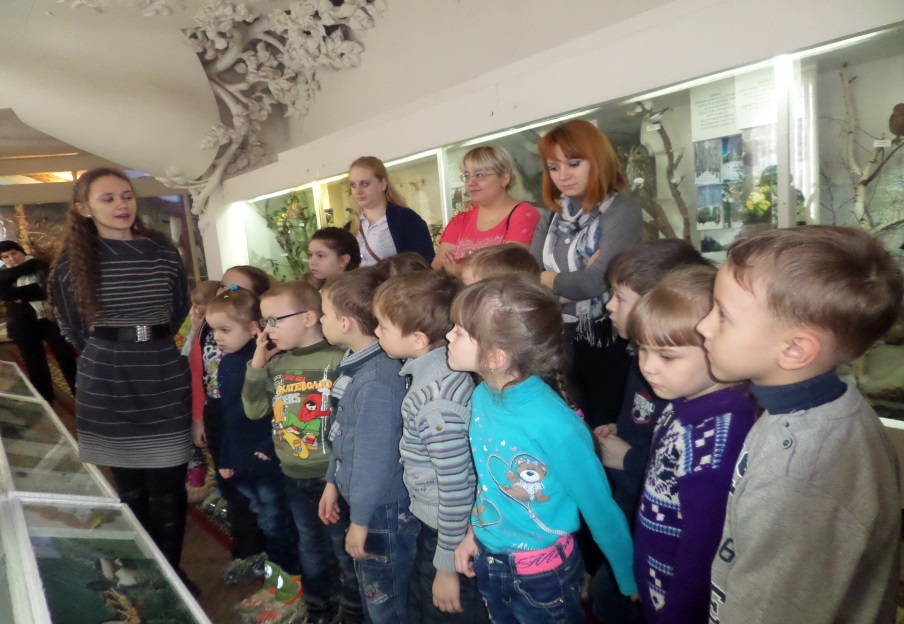 Участие в этно-экологическом проекте 
 « Праздник весеннего сева»-
 «Серонь видема ила»
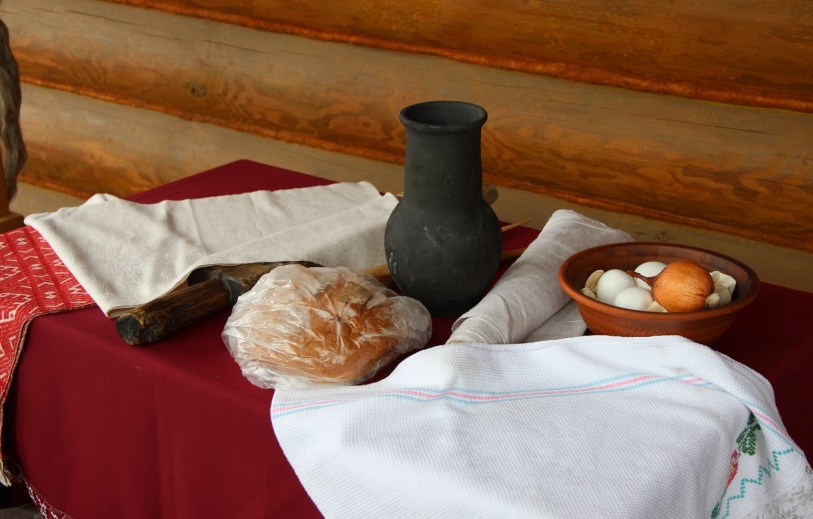 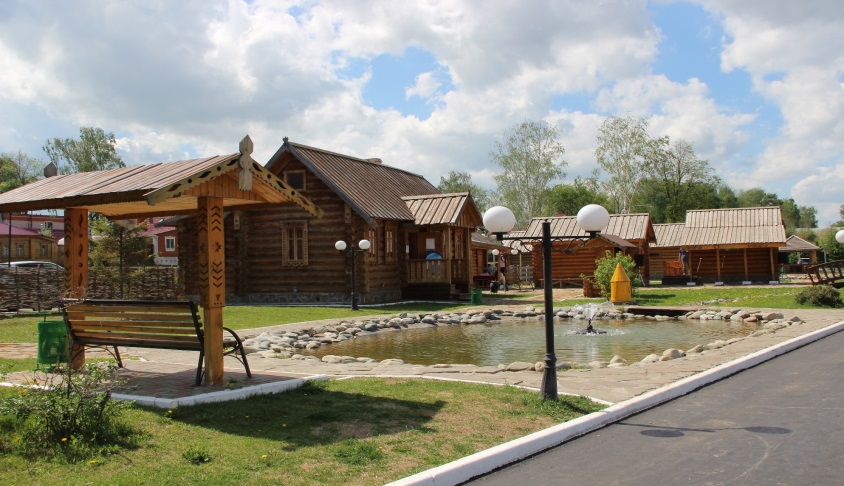 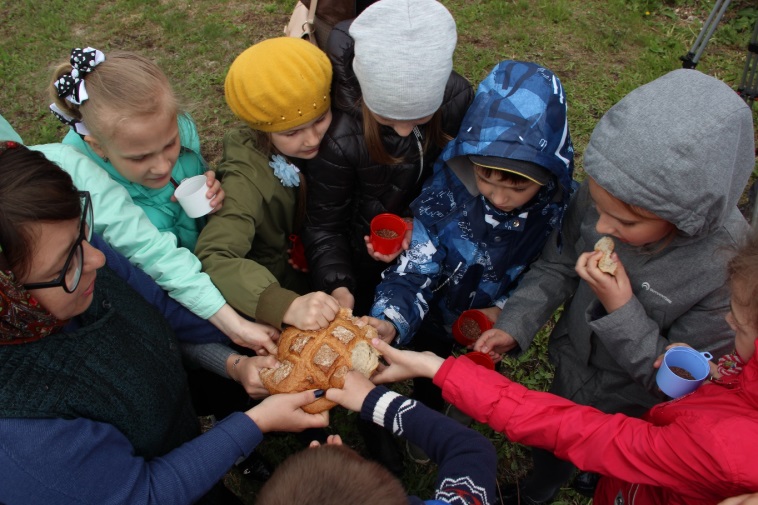 Посадка подсолнечника, народные игры, обряды перед посевом, забавы
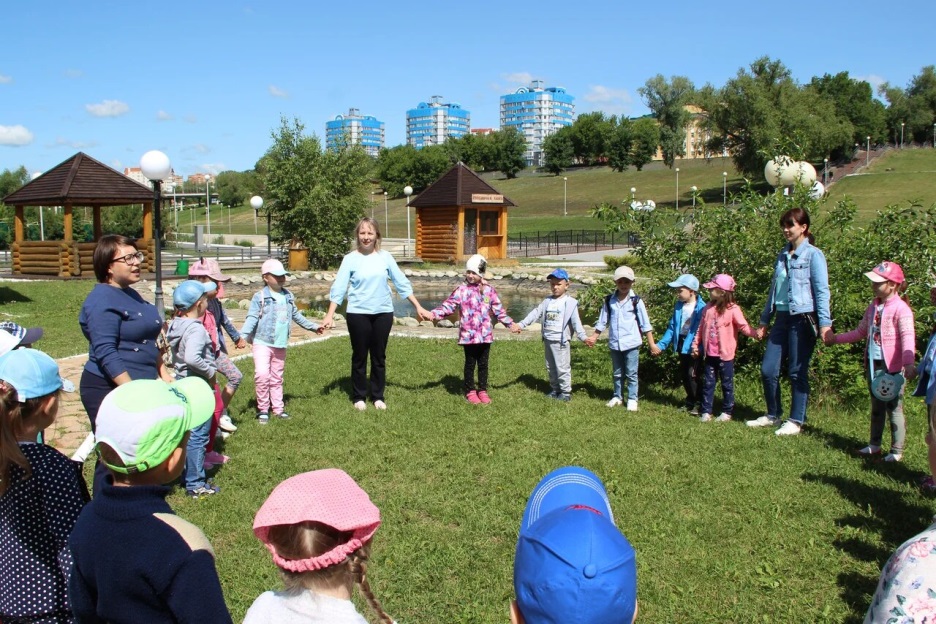 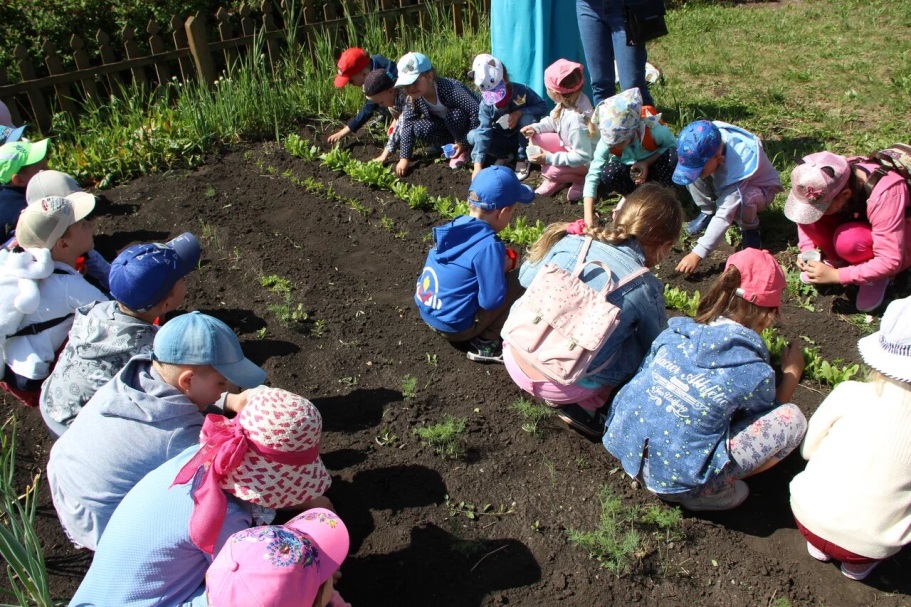 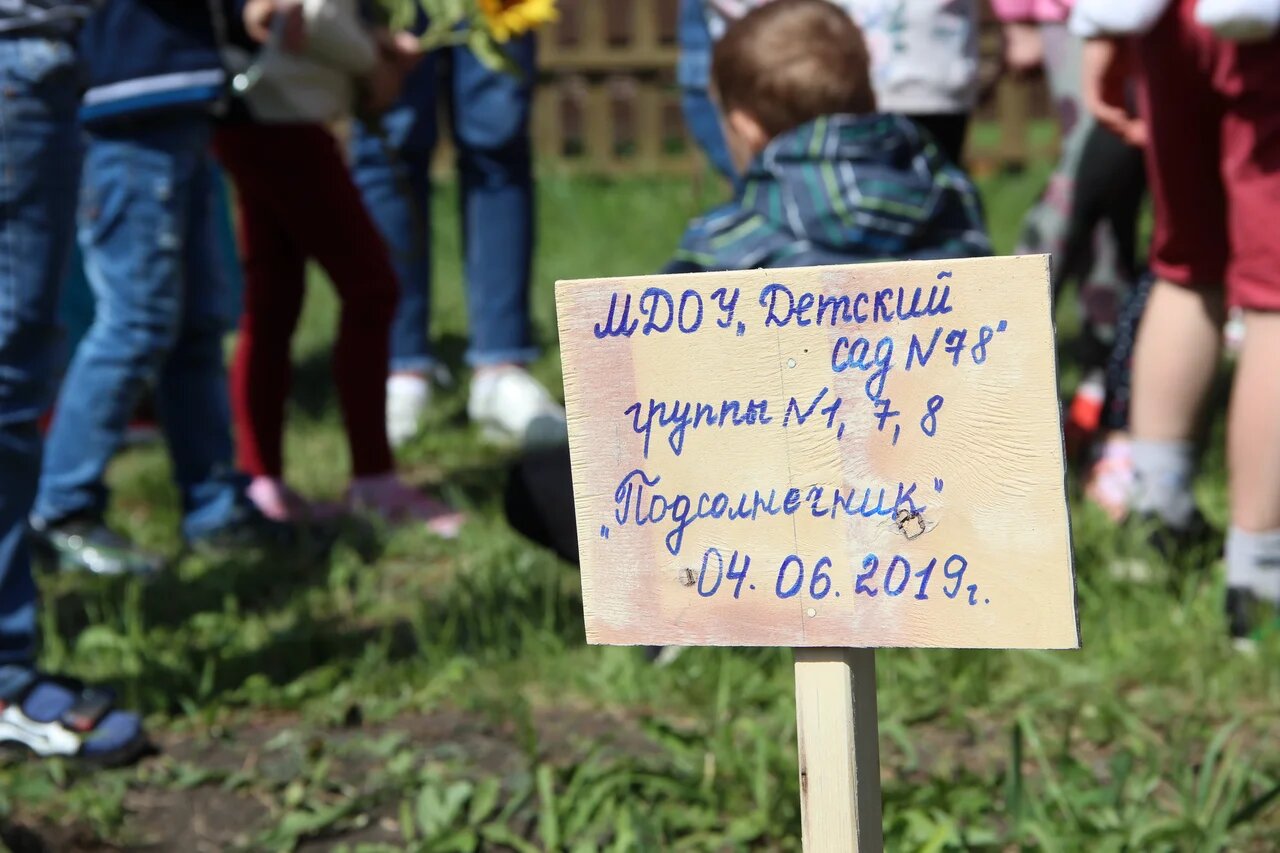 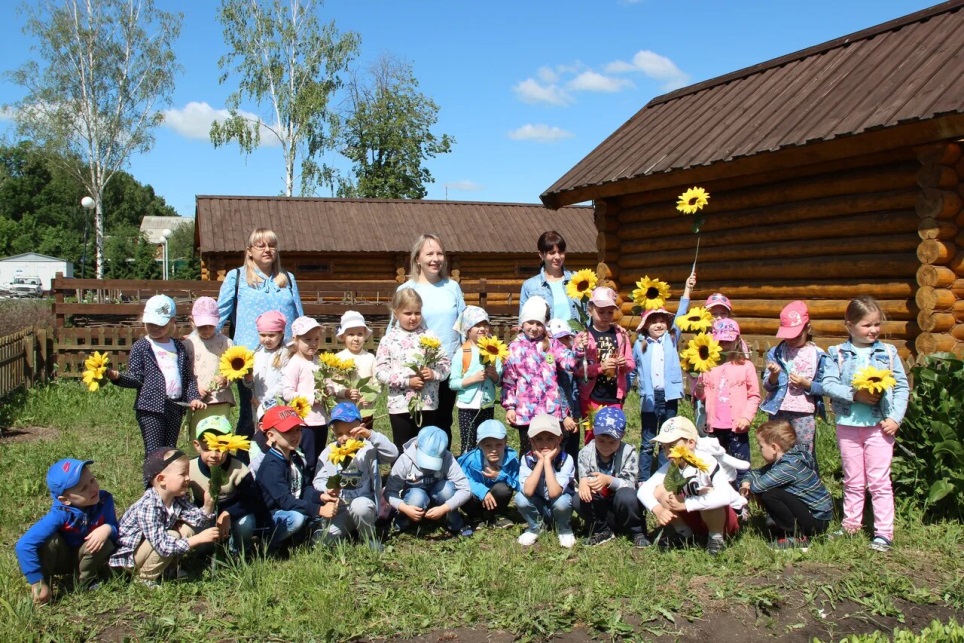 Наблюдение за всходами -июнь
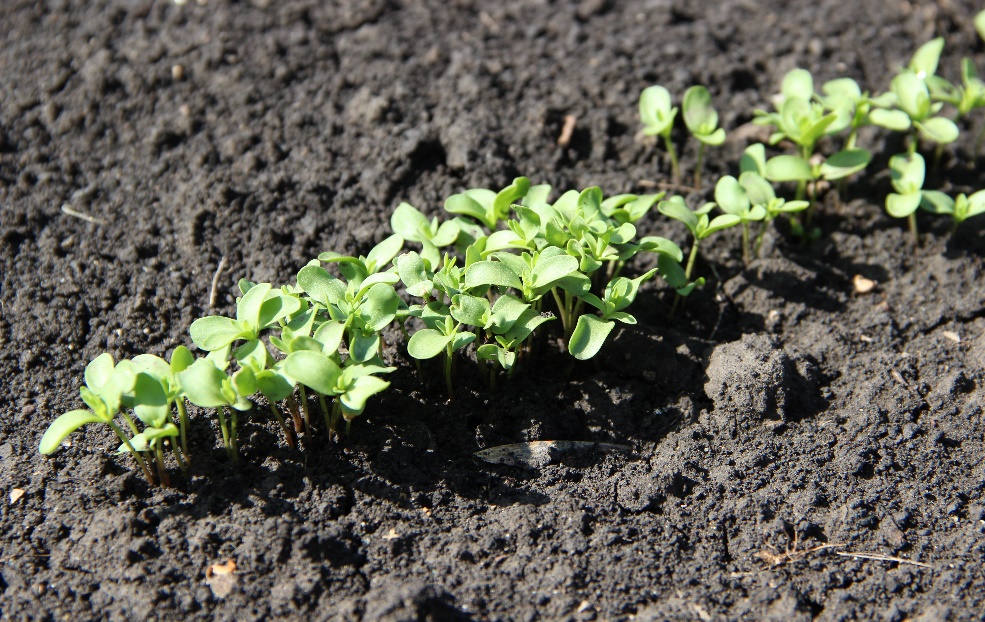 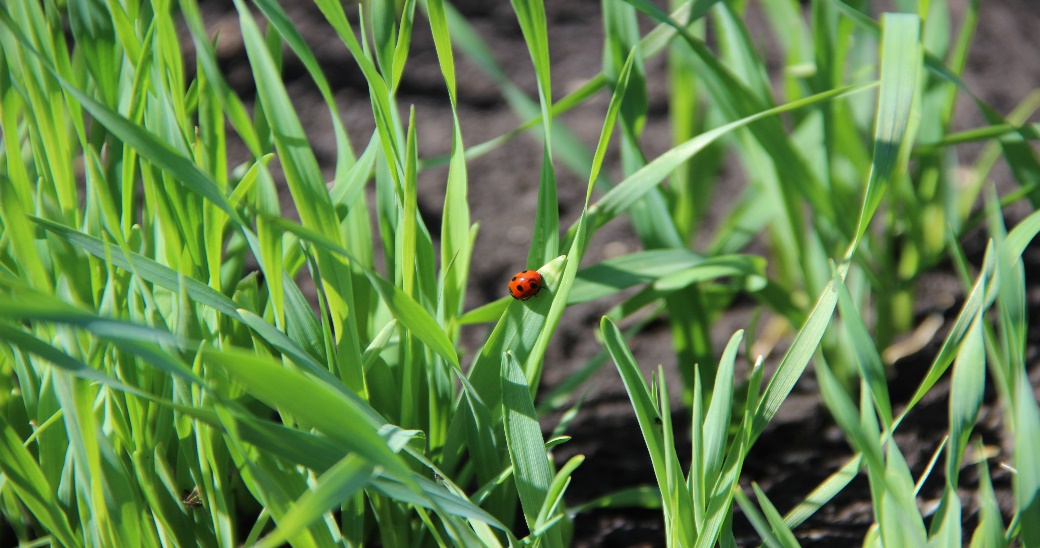 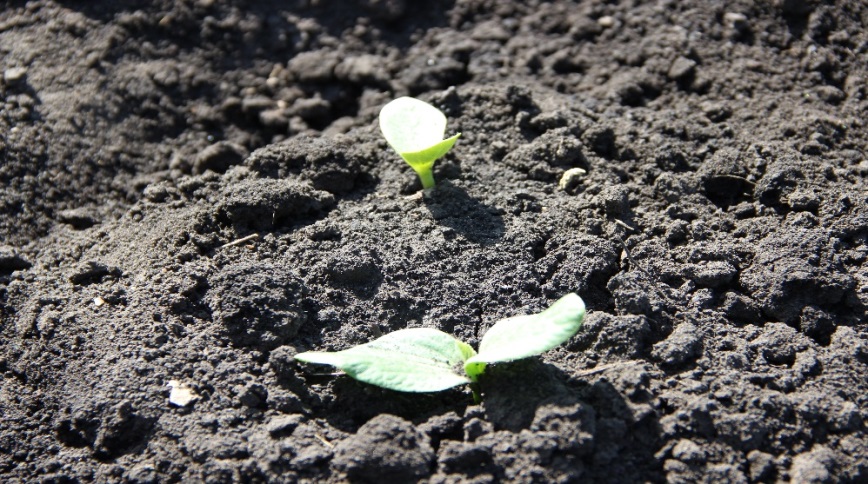 Наблюдение за всходами -август, сентябрь
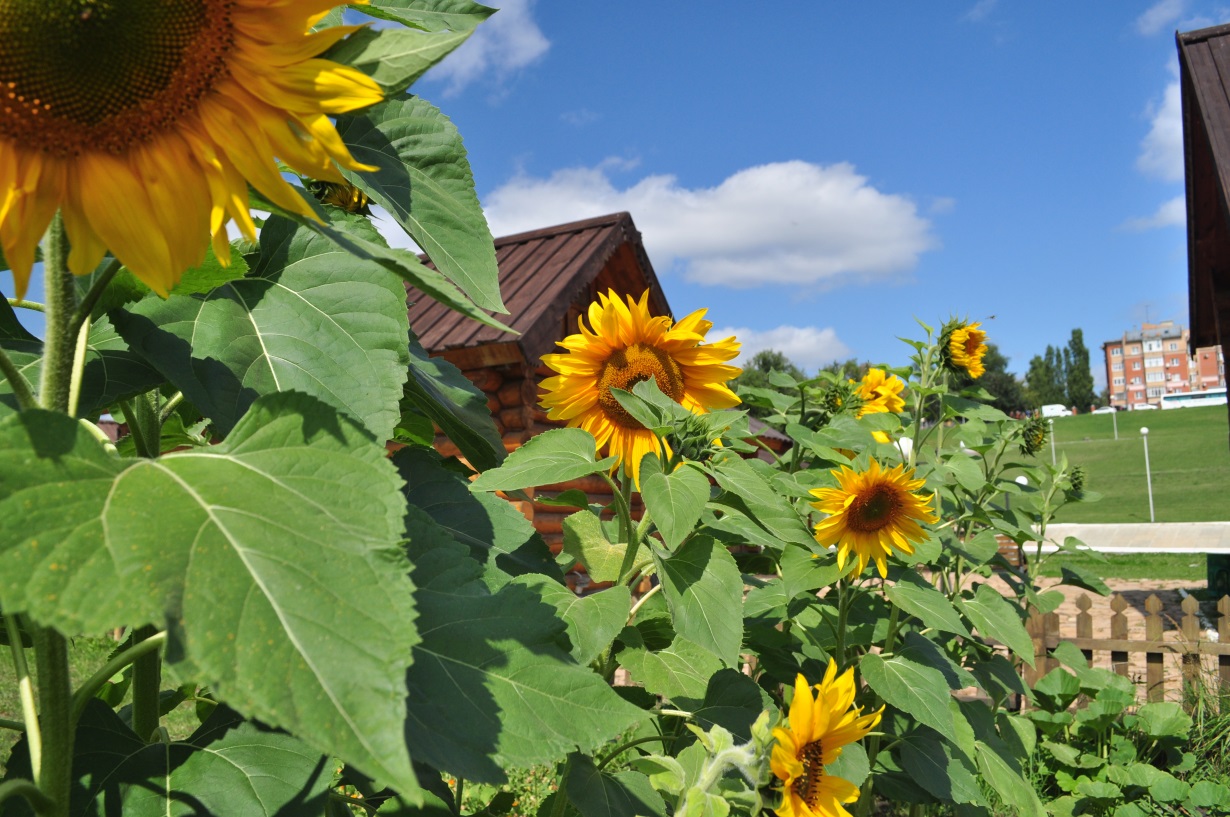 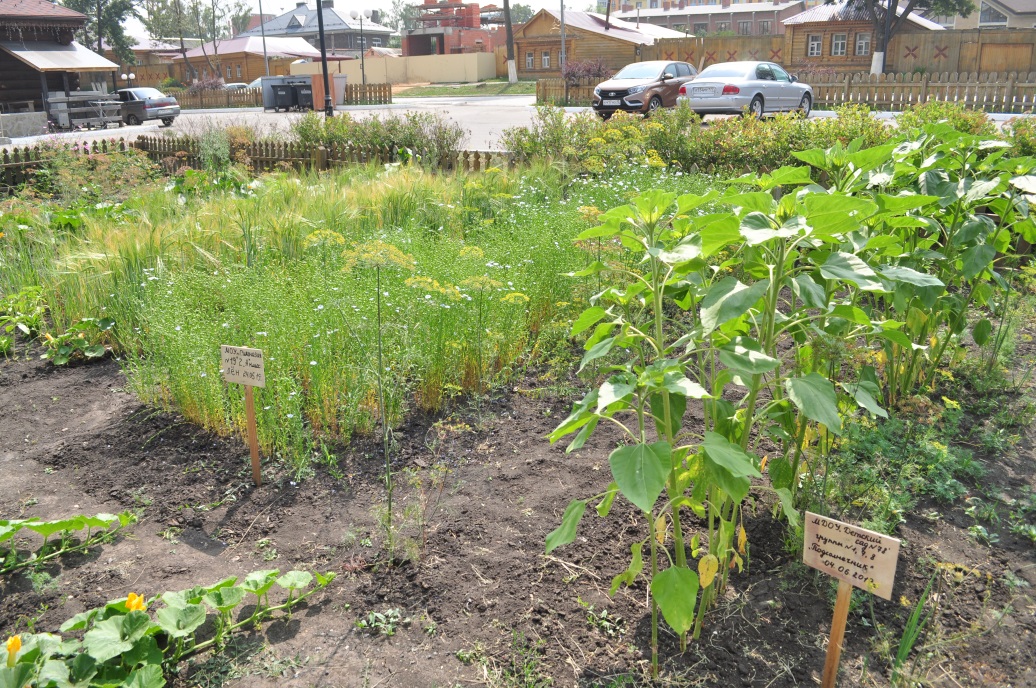 Участие в интерактивном занятии «Традиции мордовского гостеприимства»
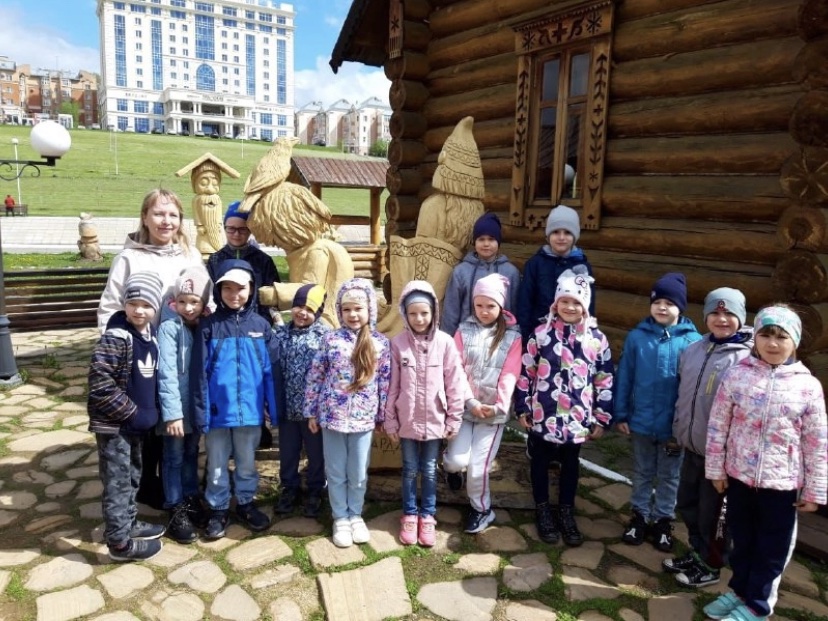 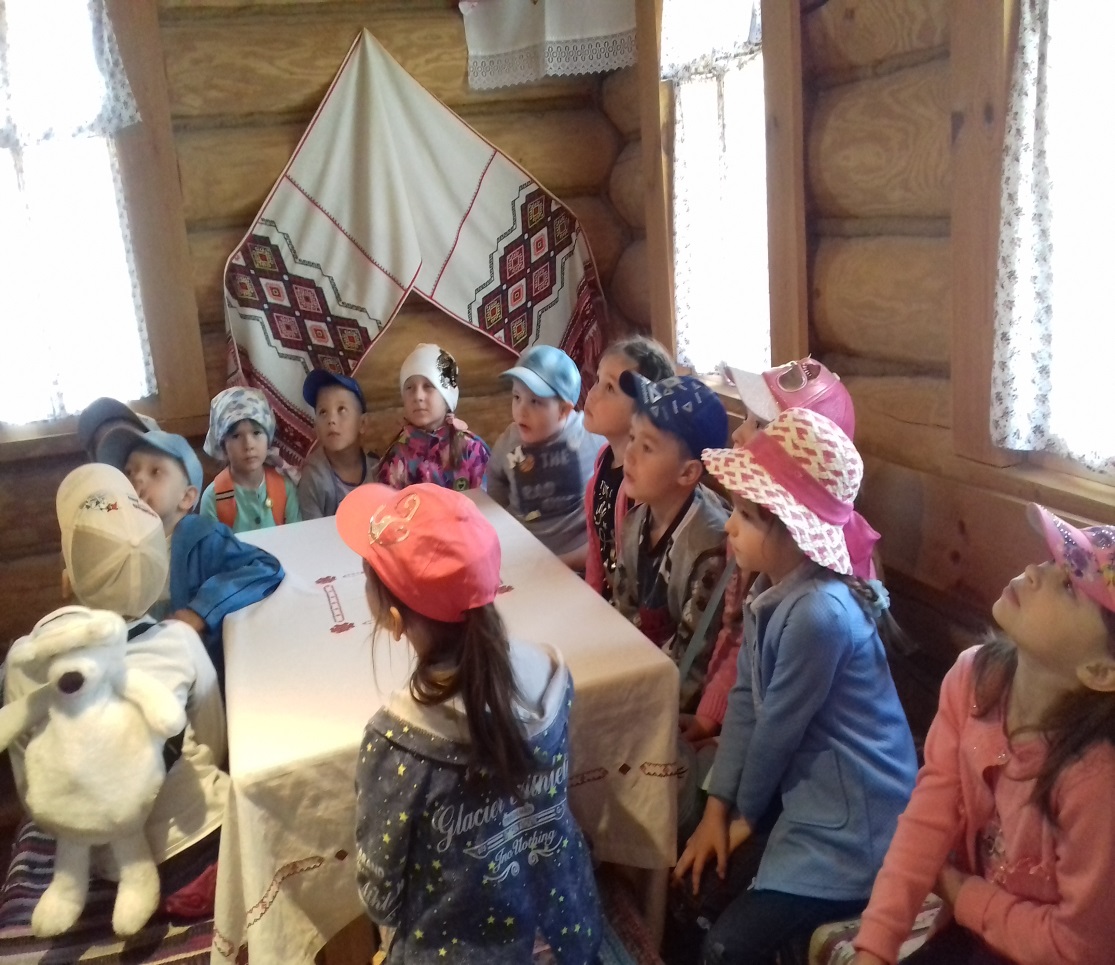 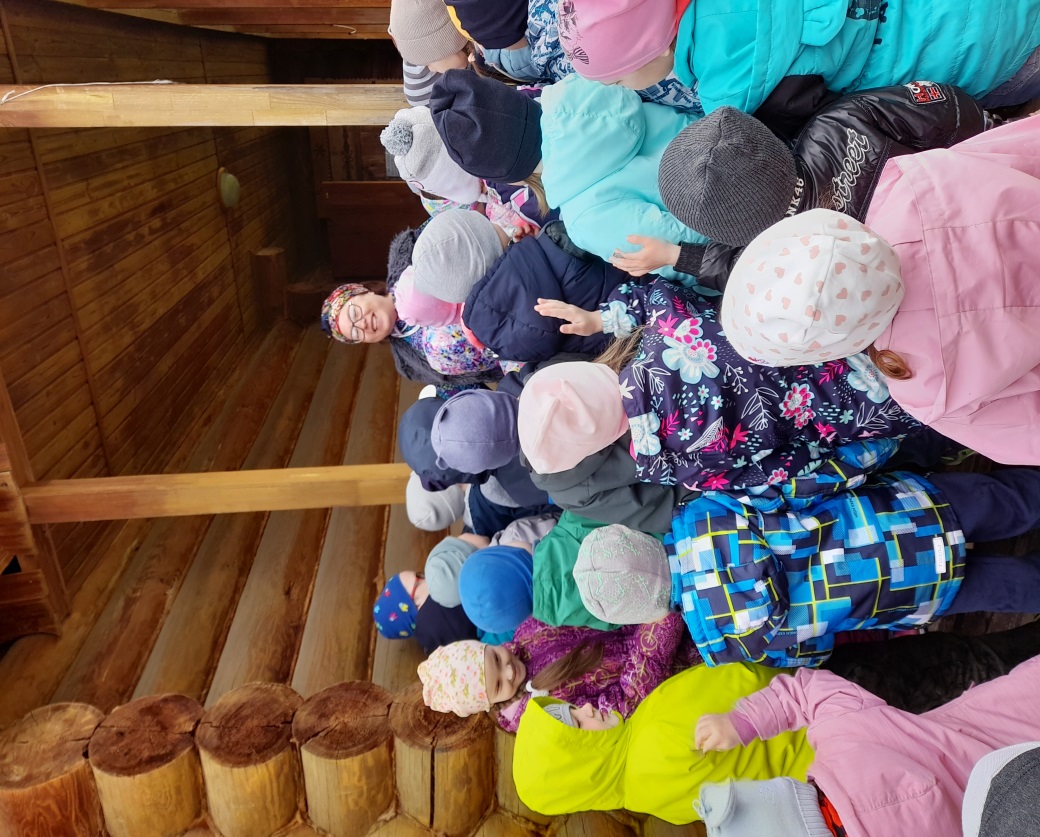 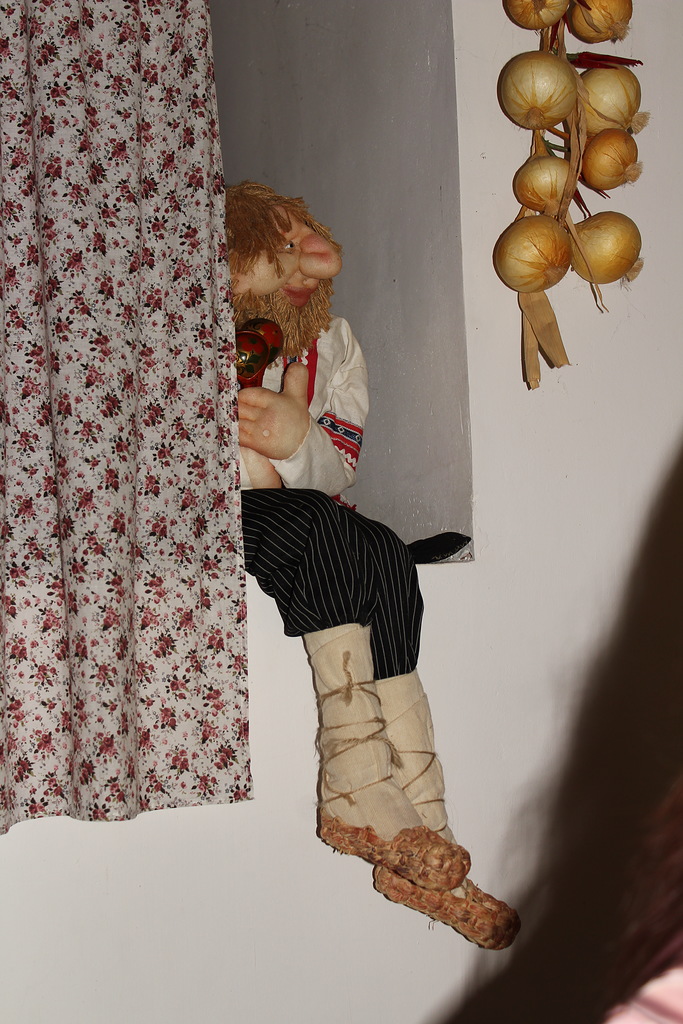 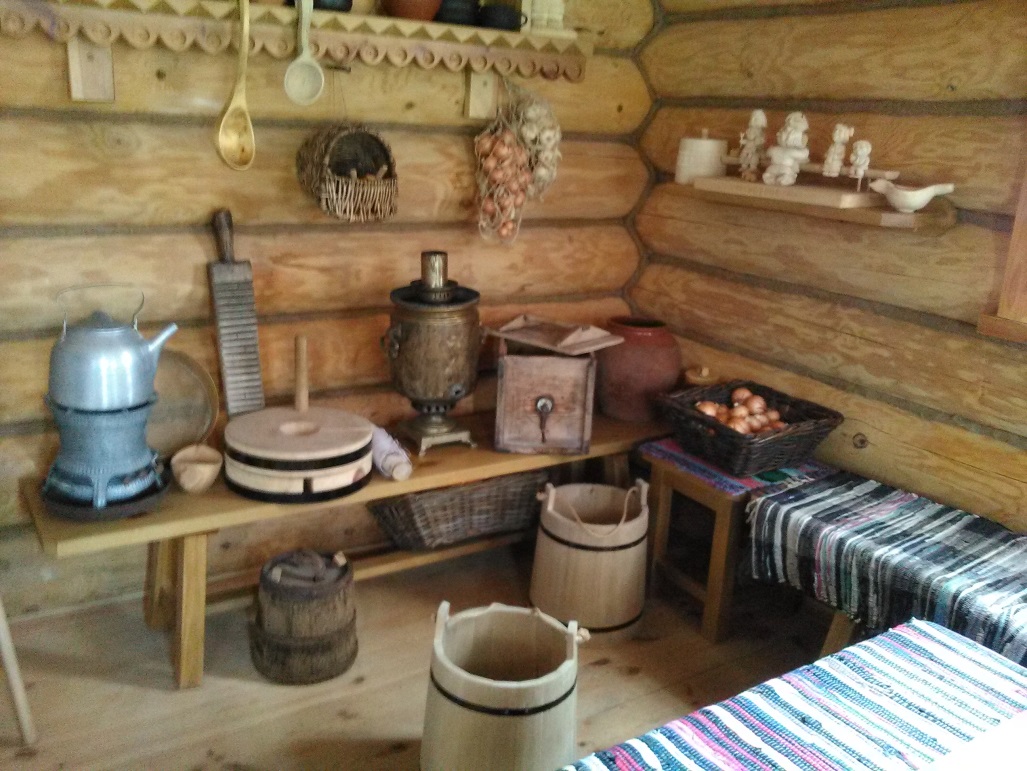 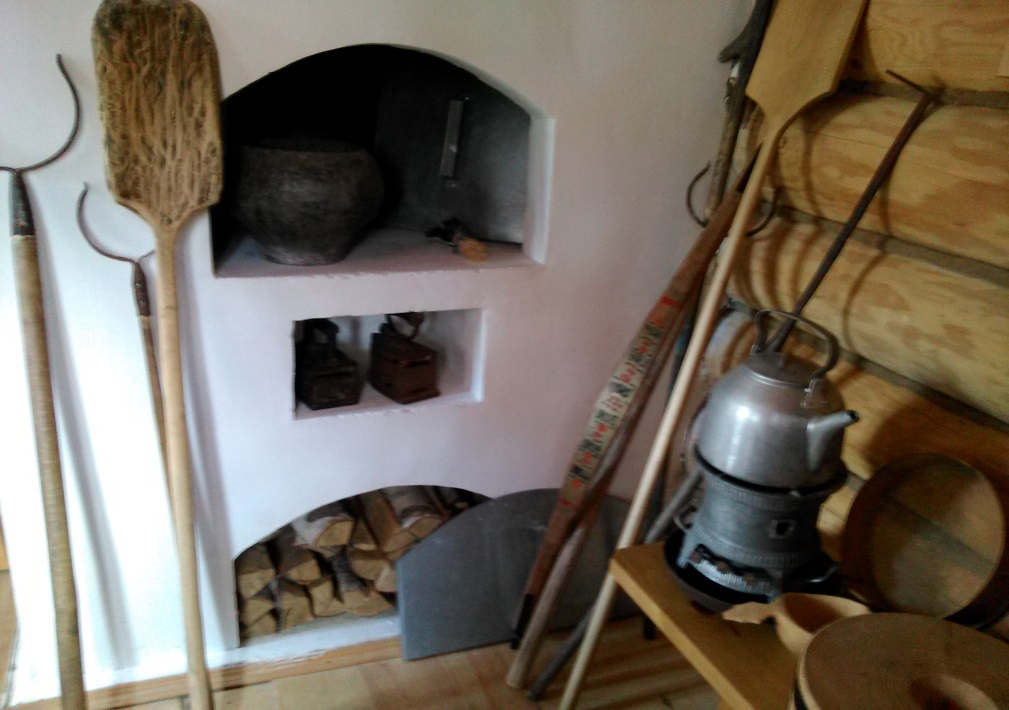 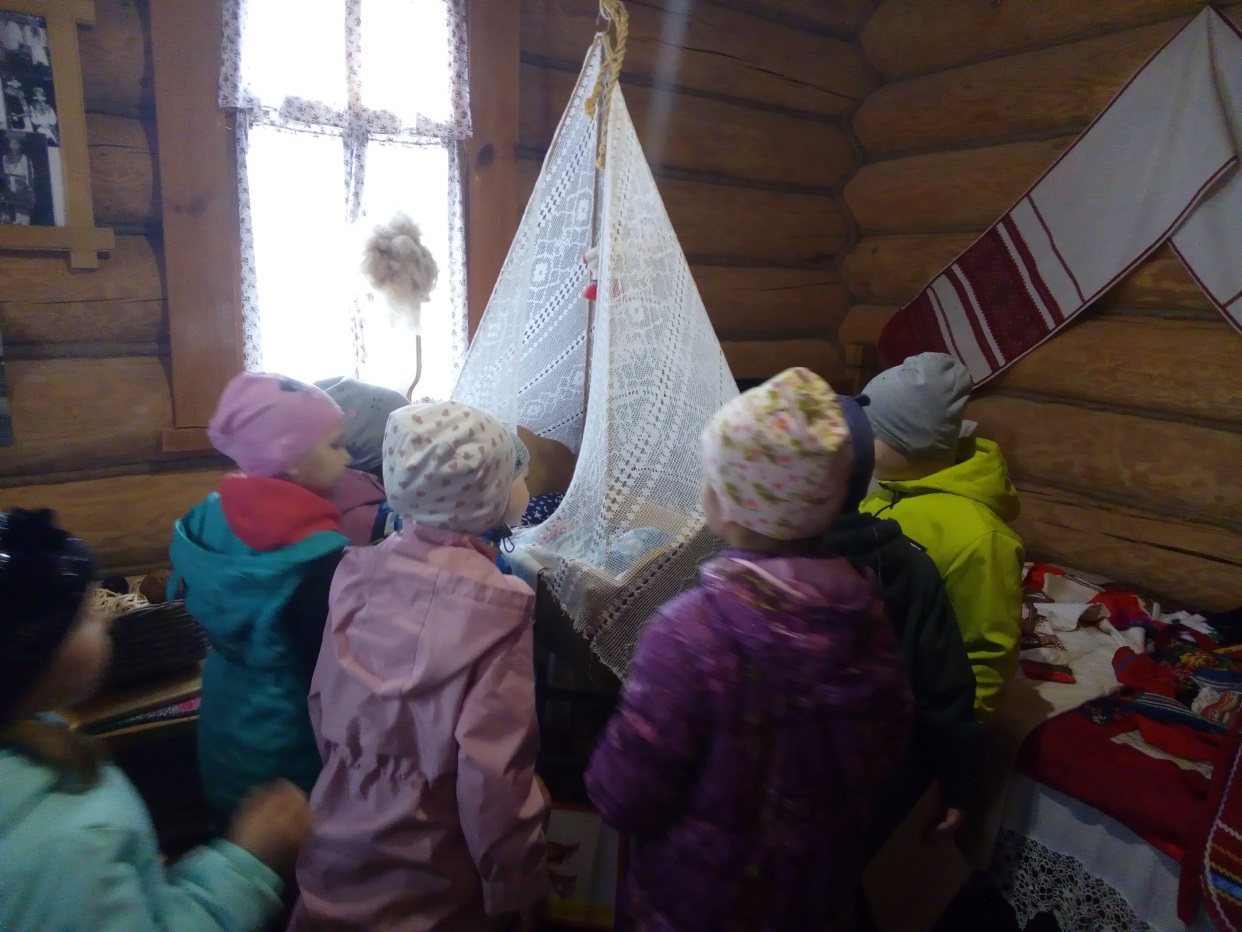 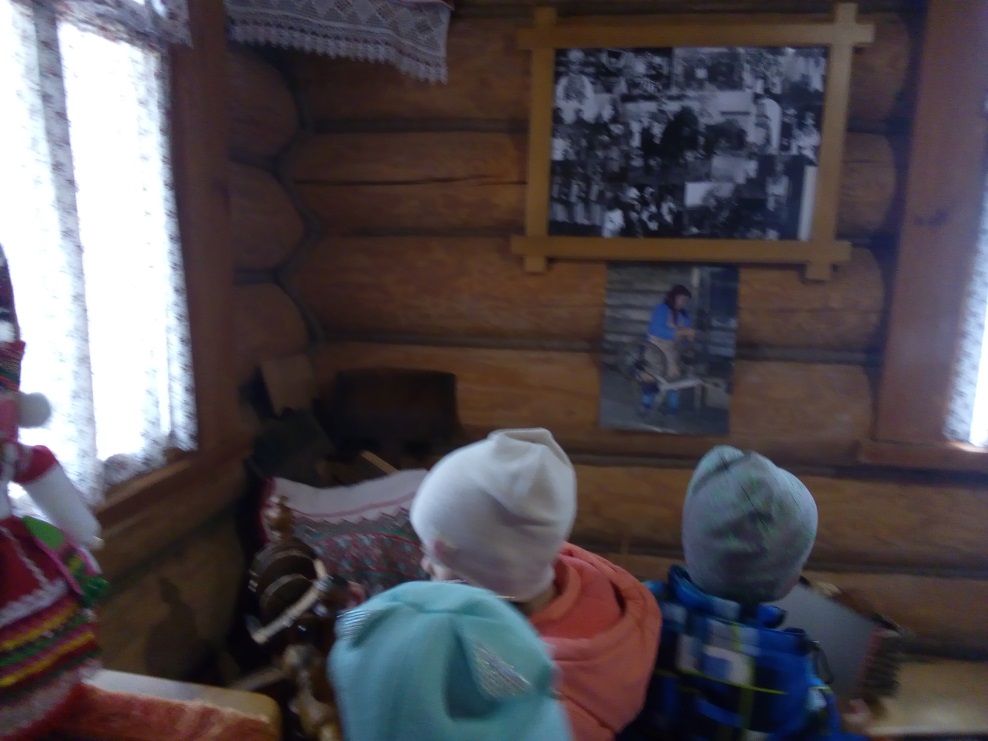 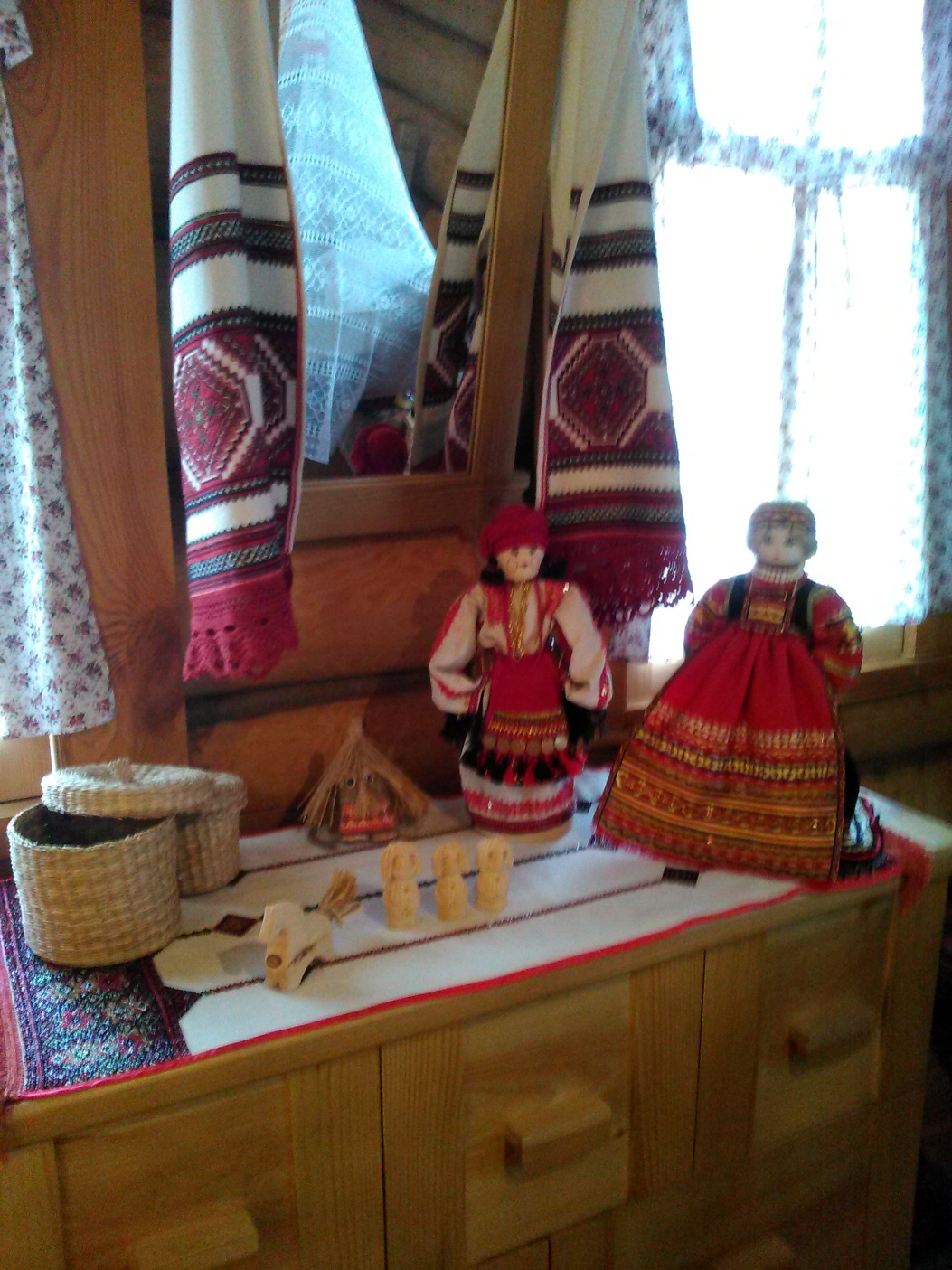 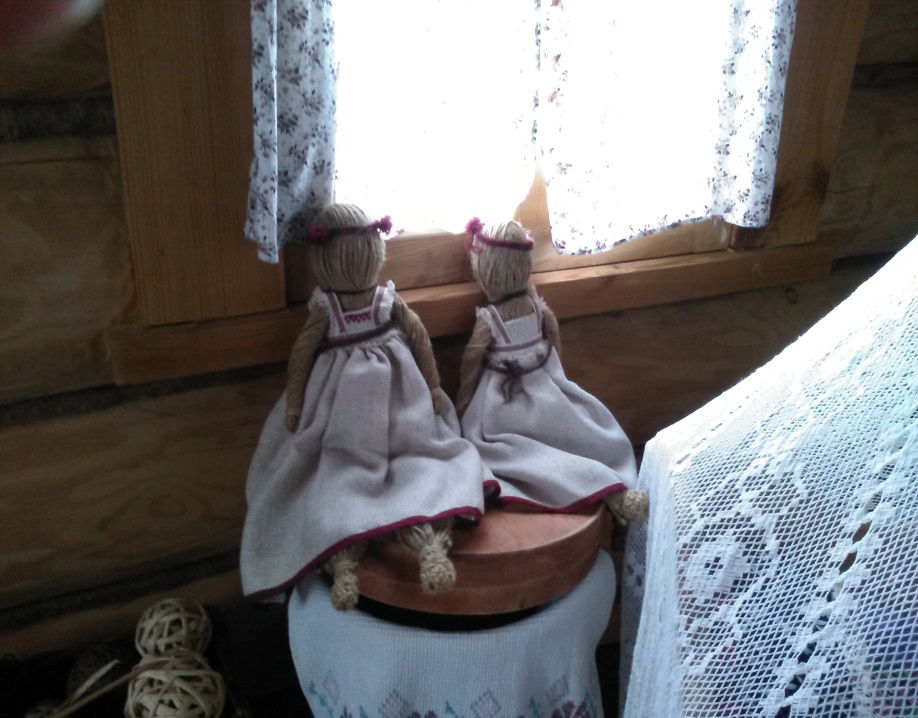 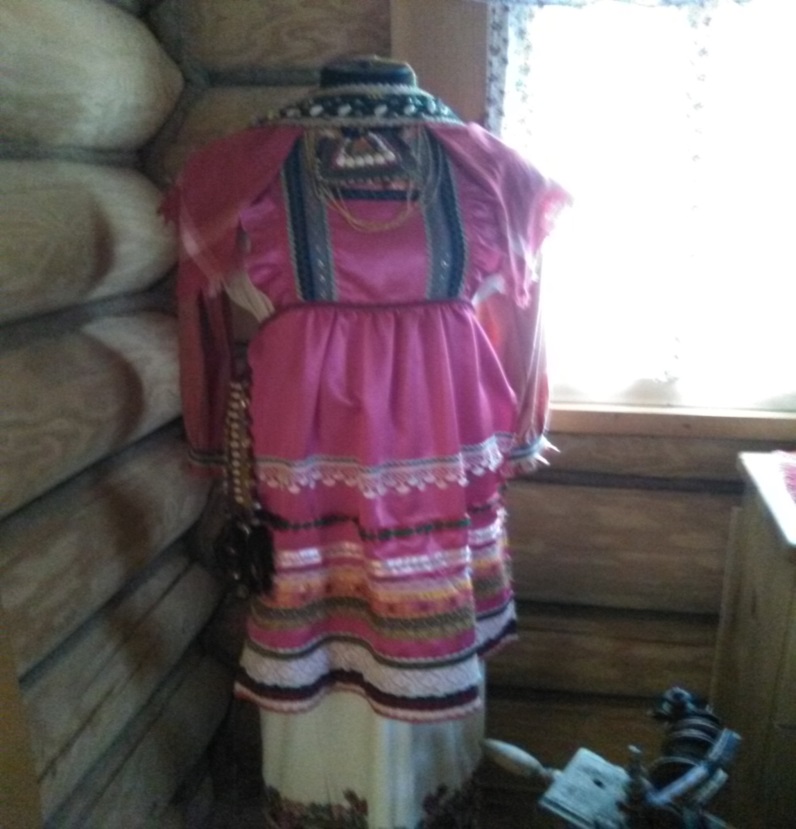 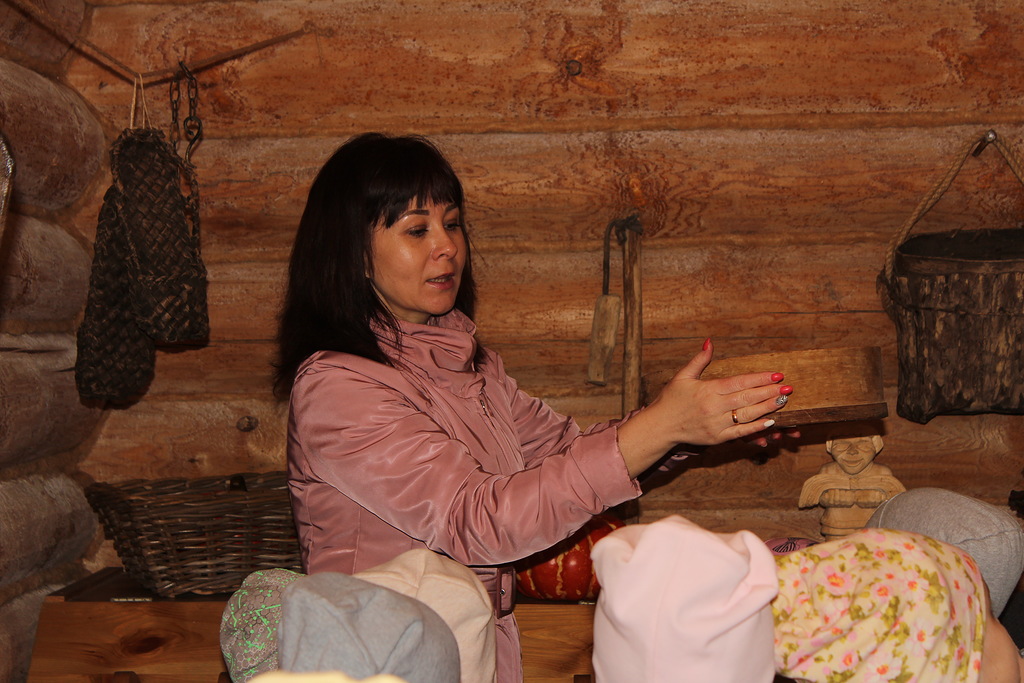 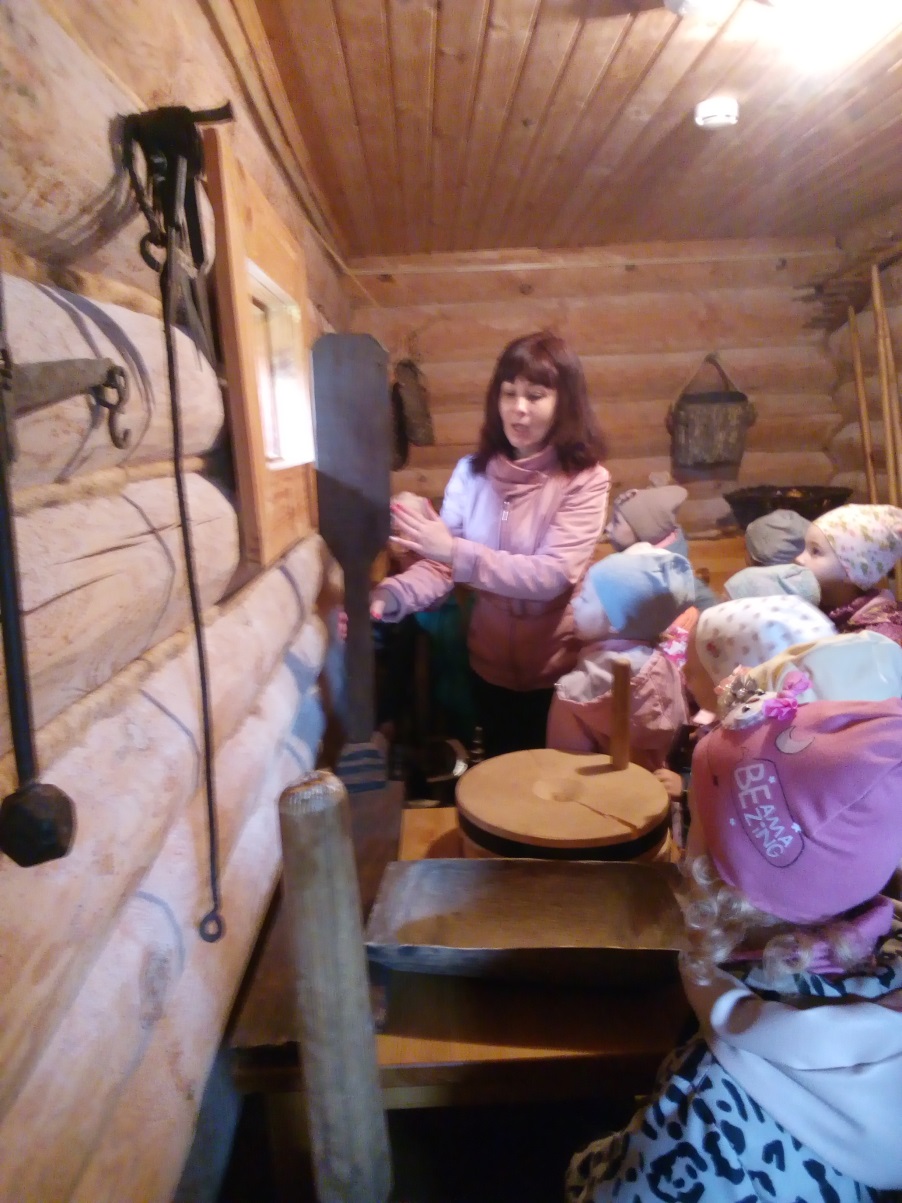 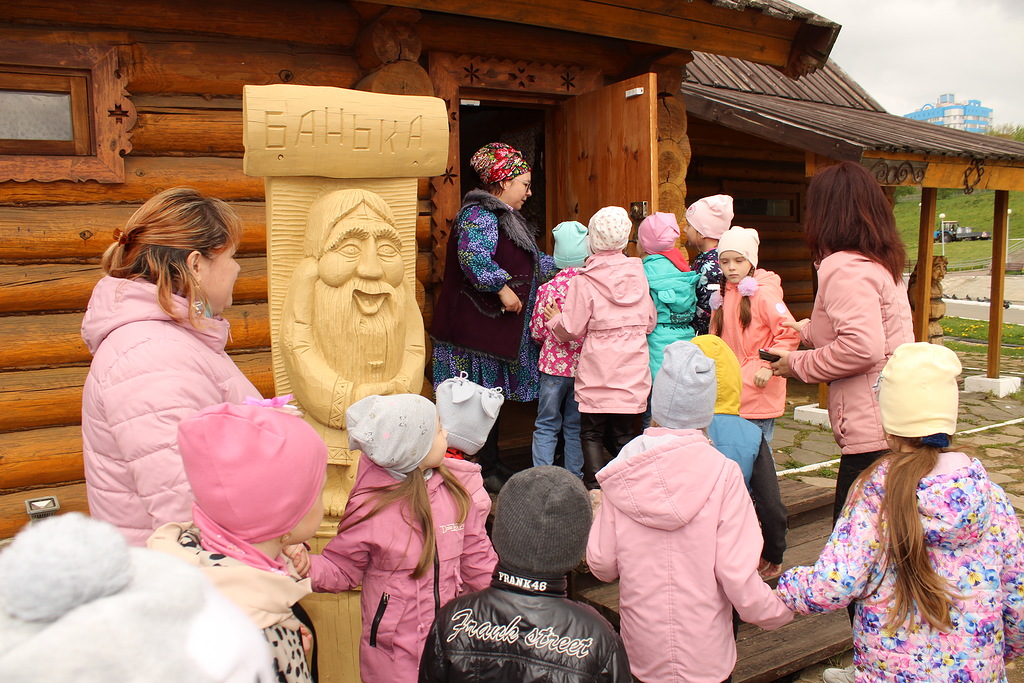 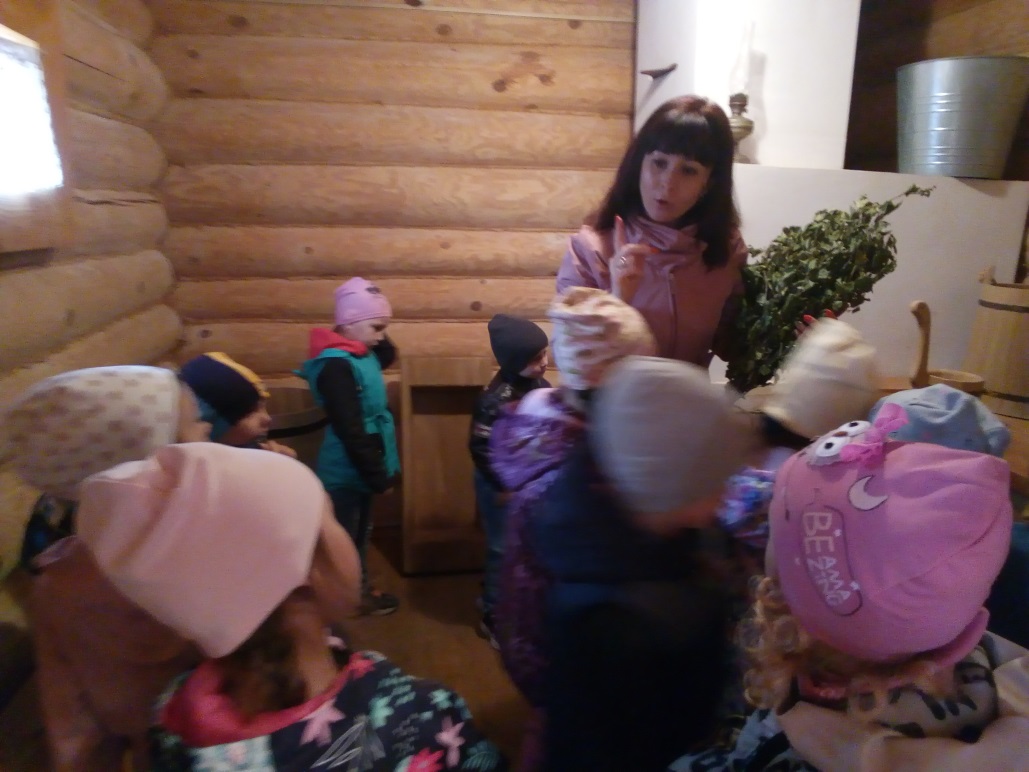 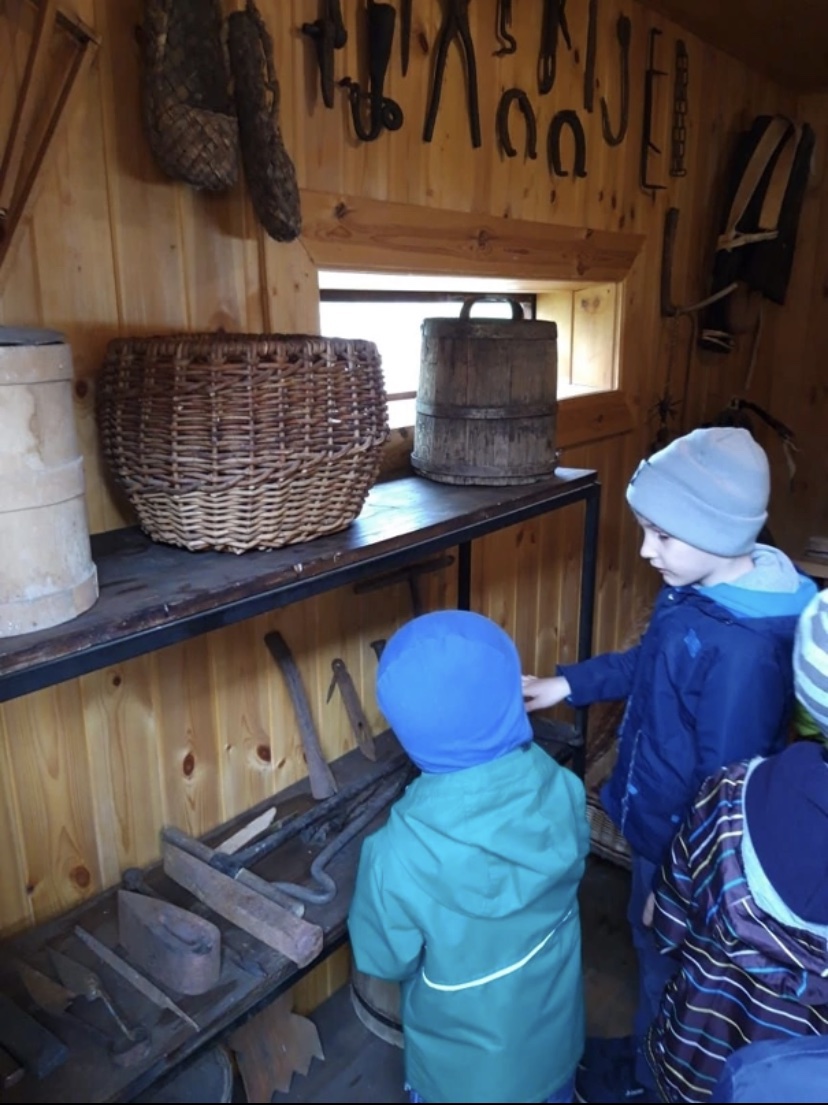 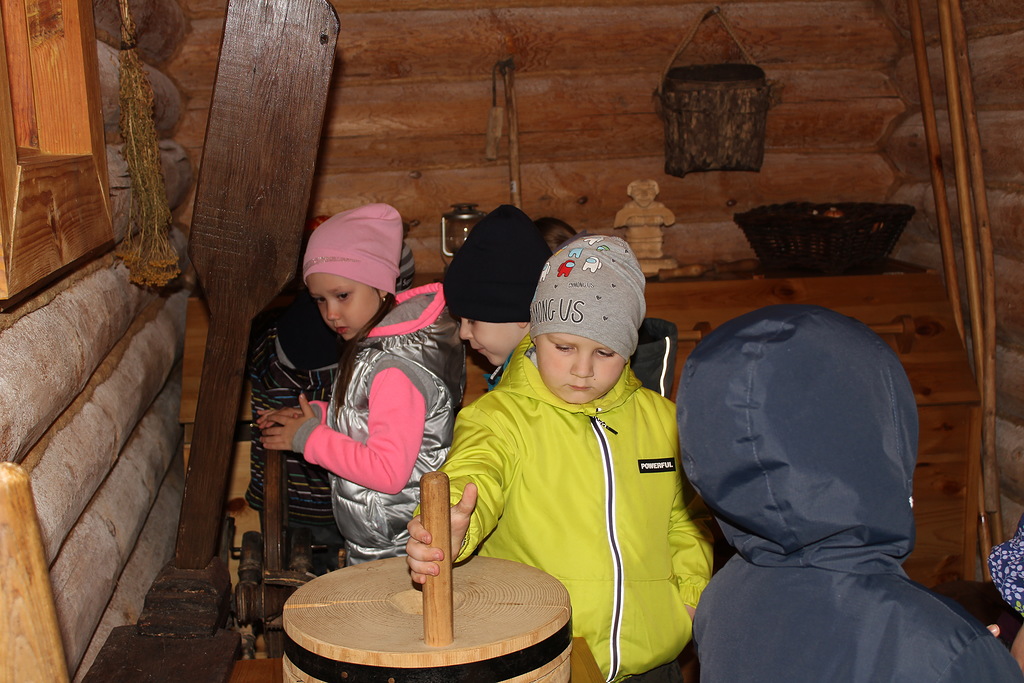 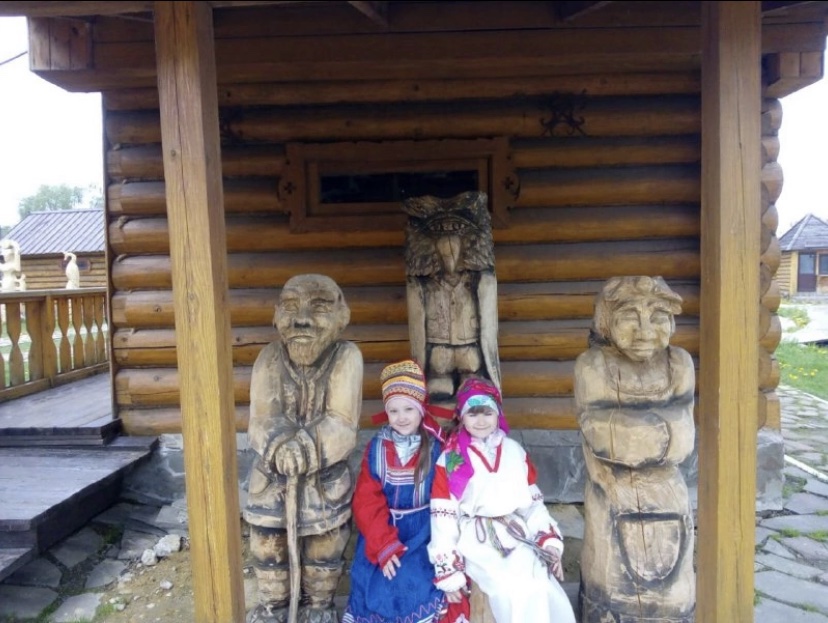 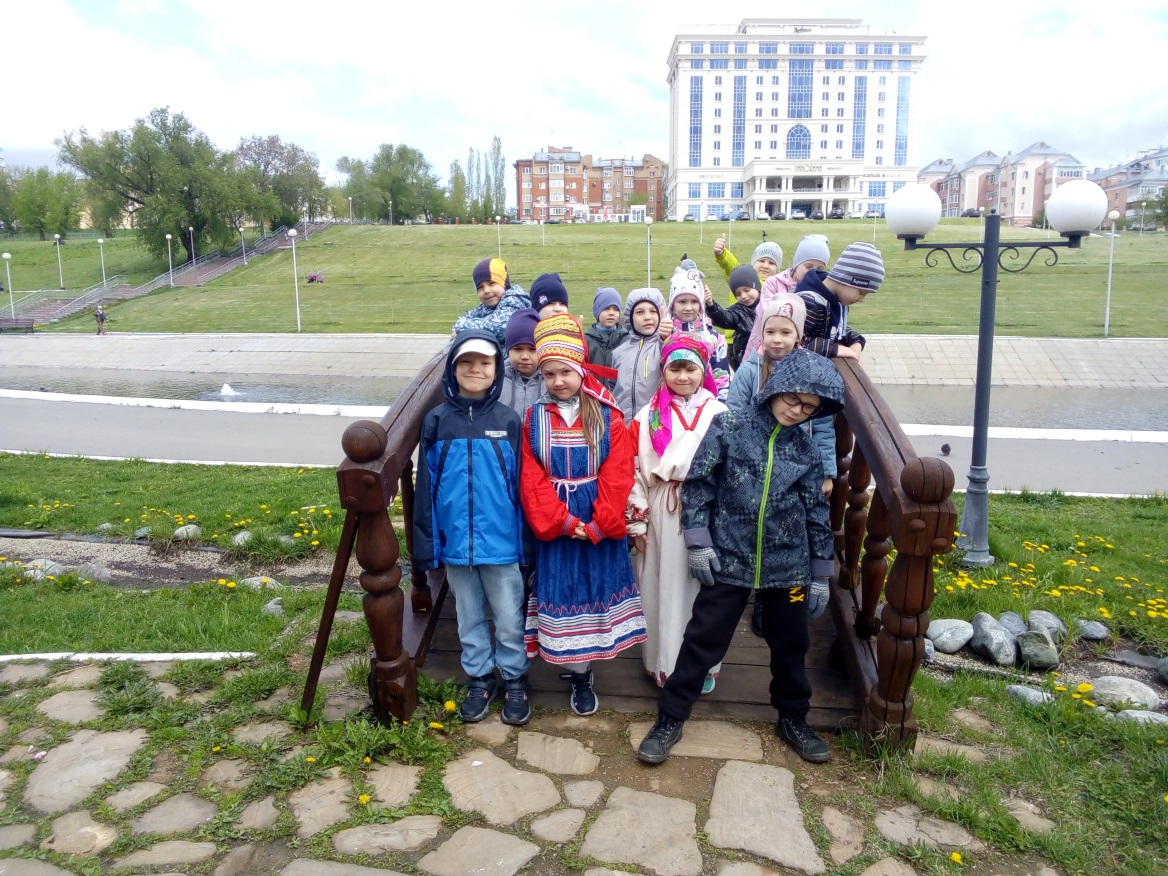 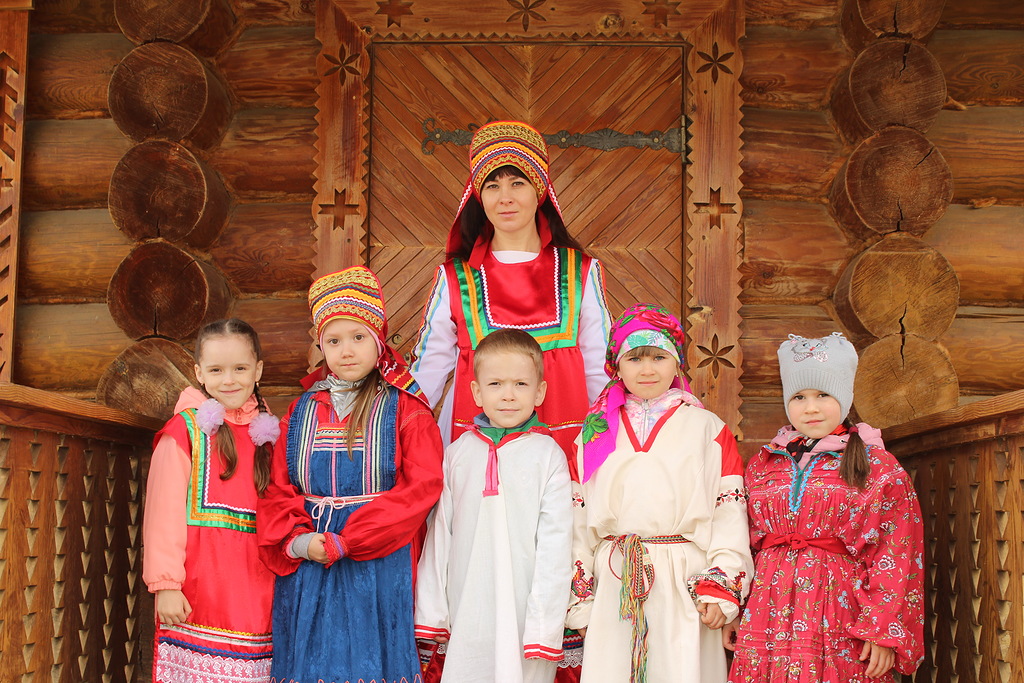 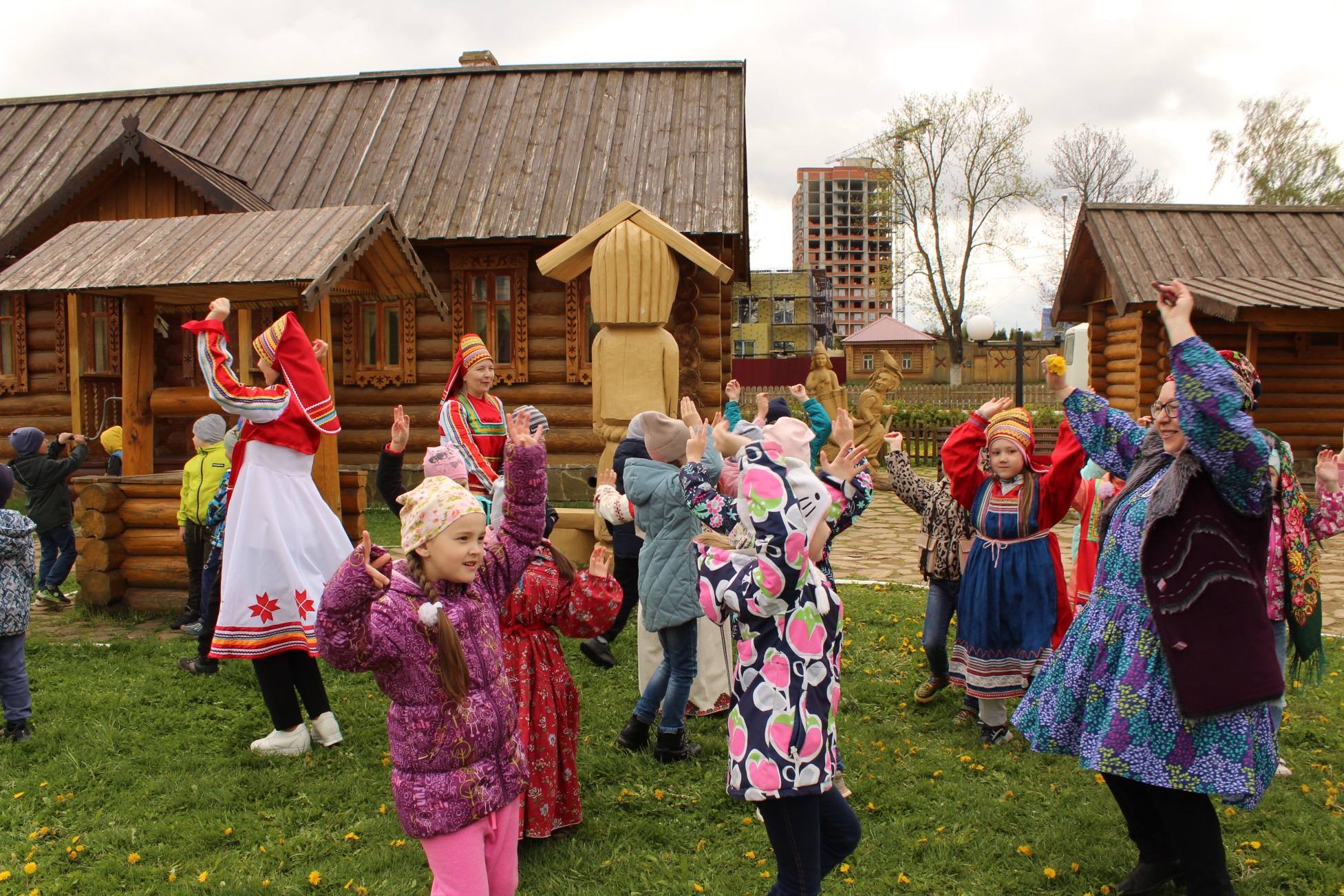 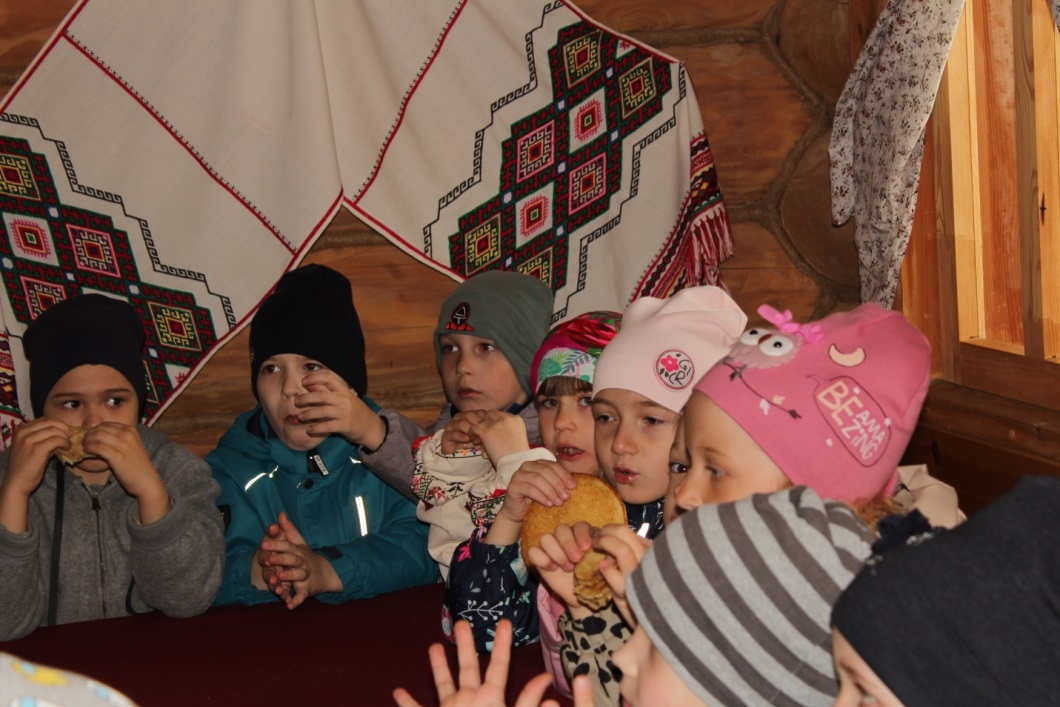 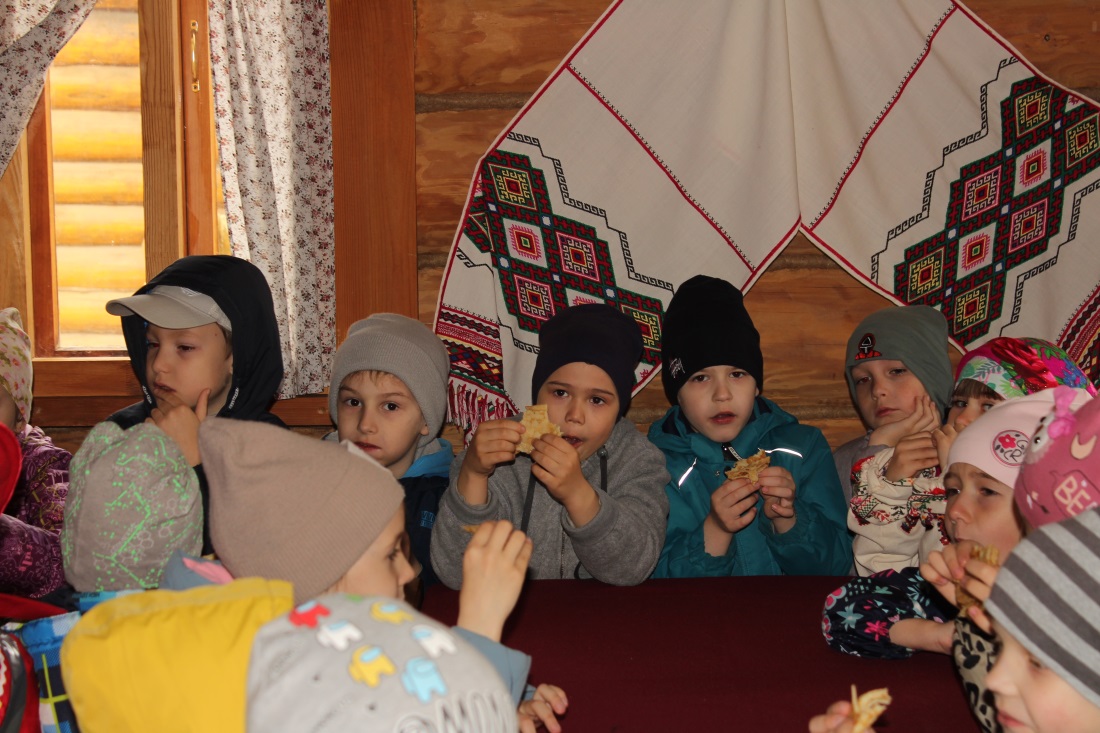 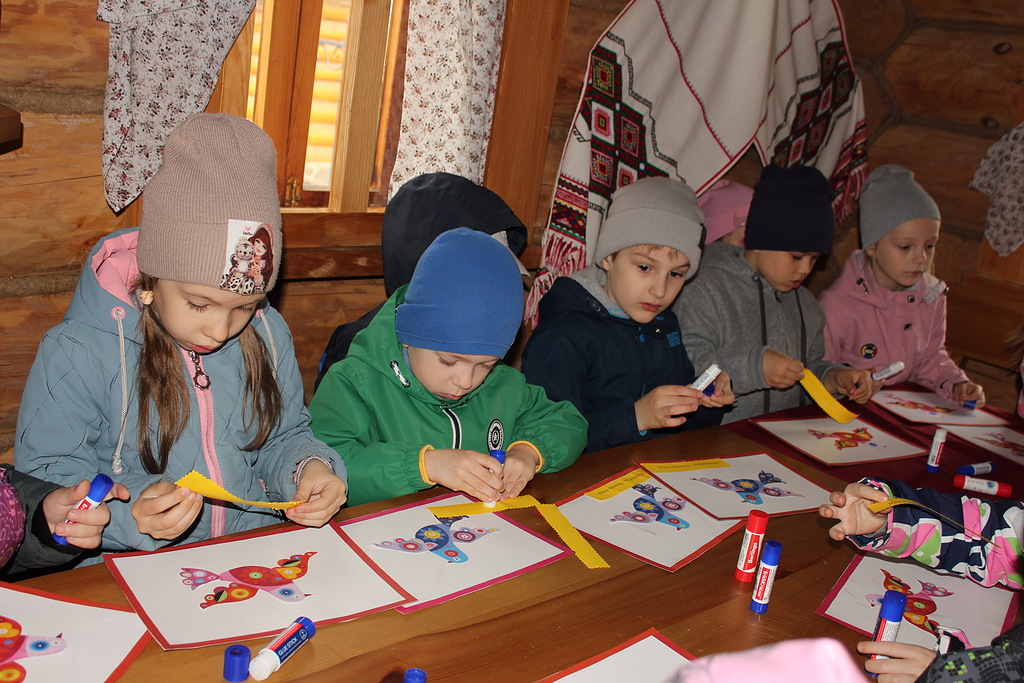 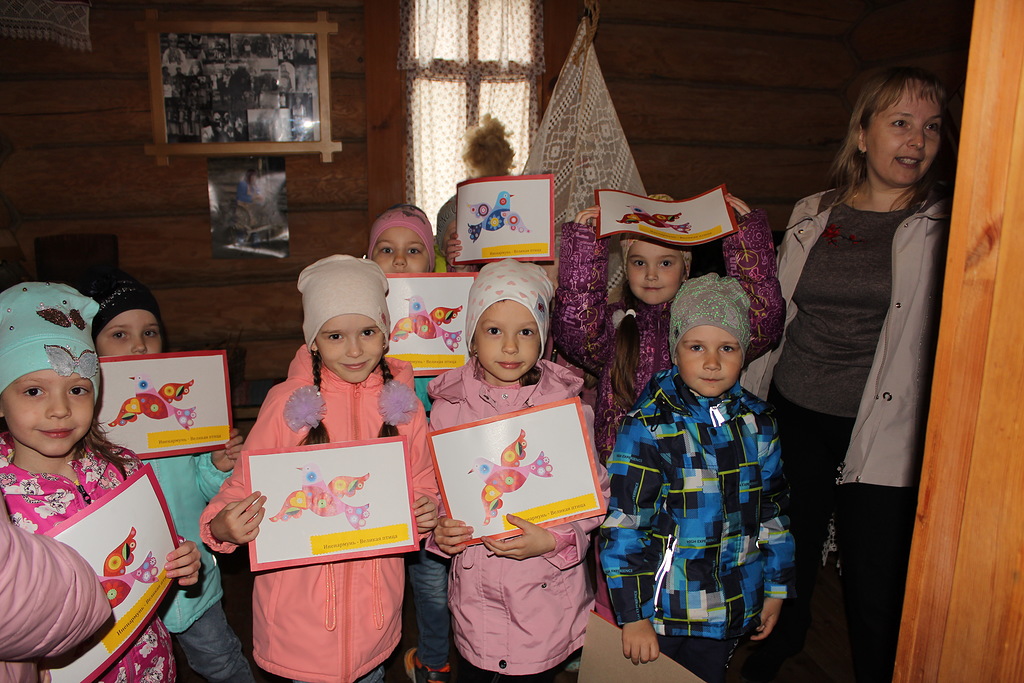 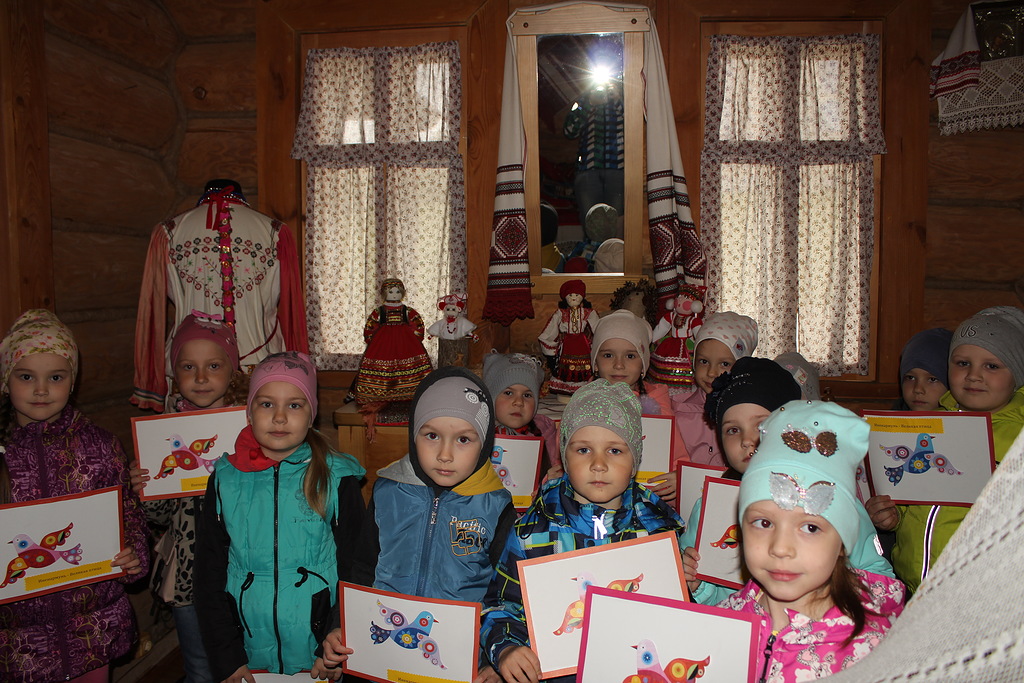 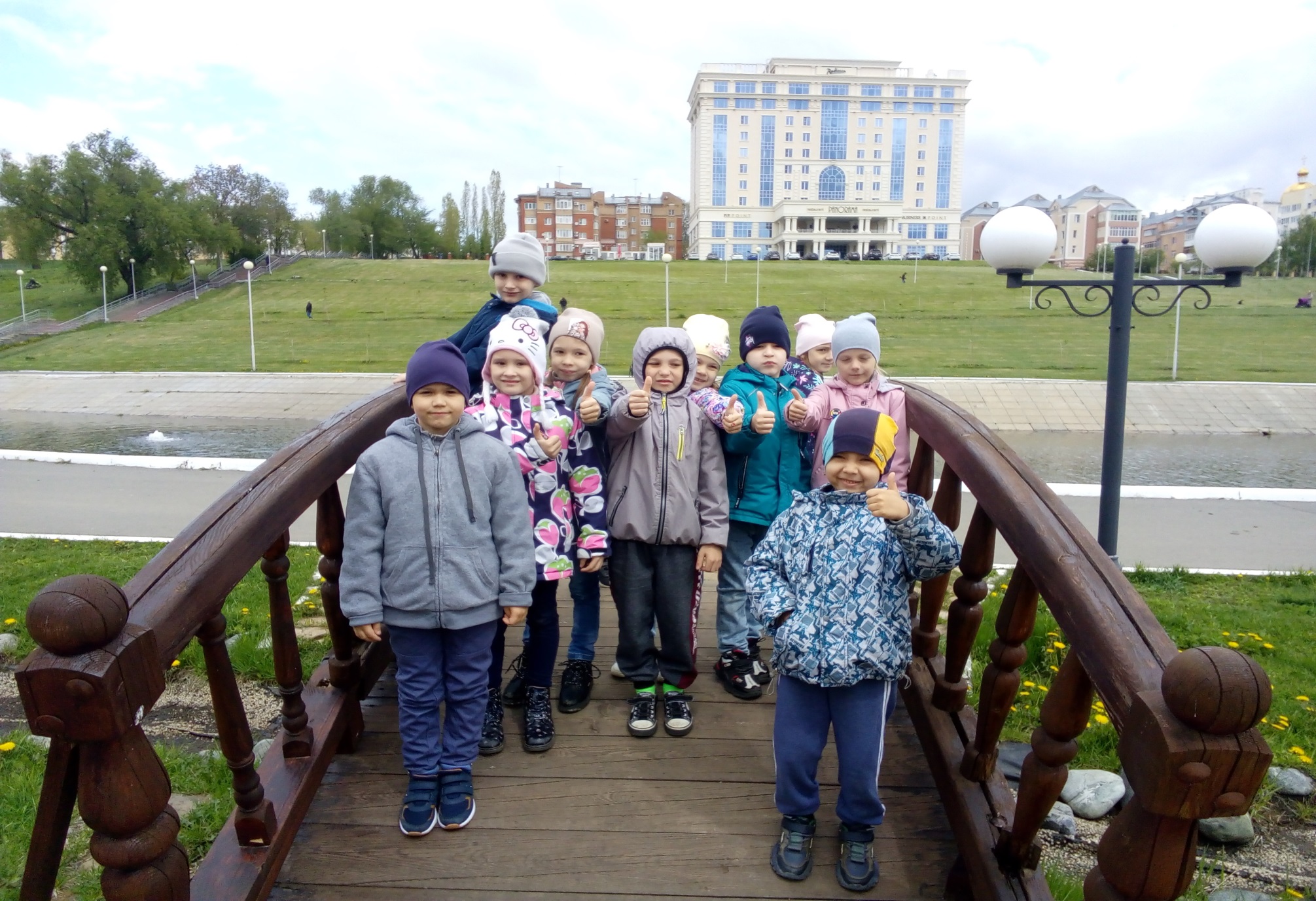